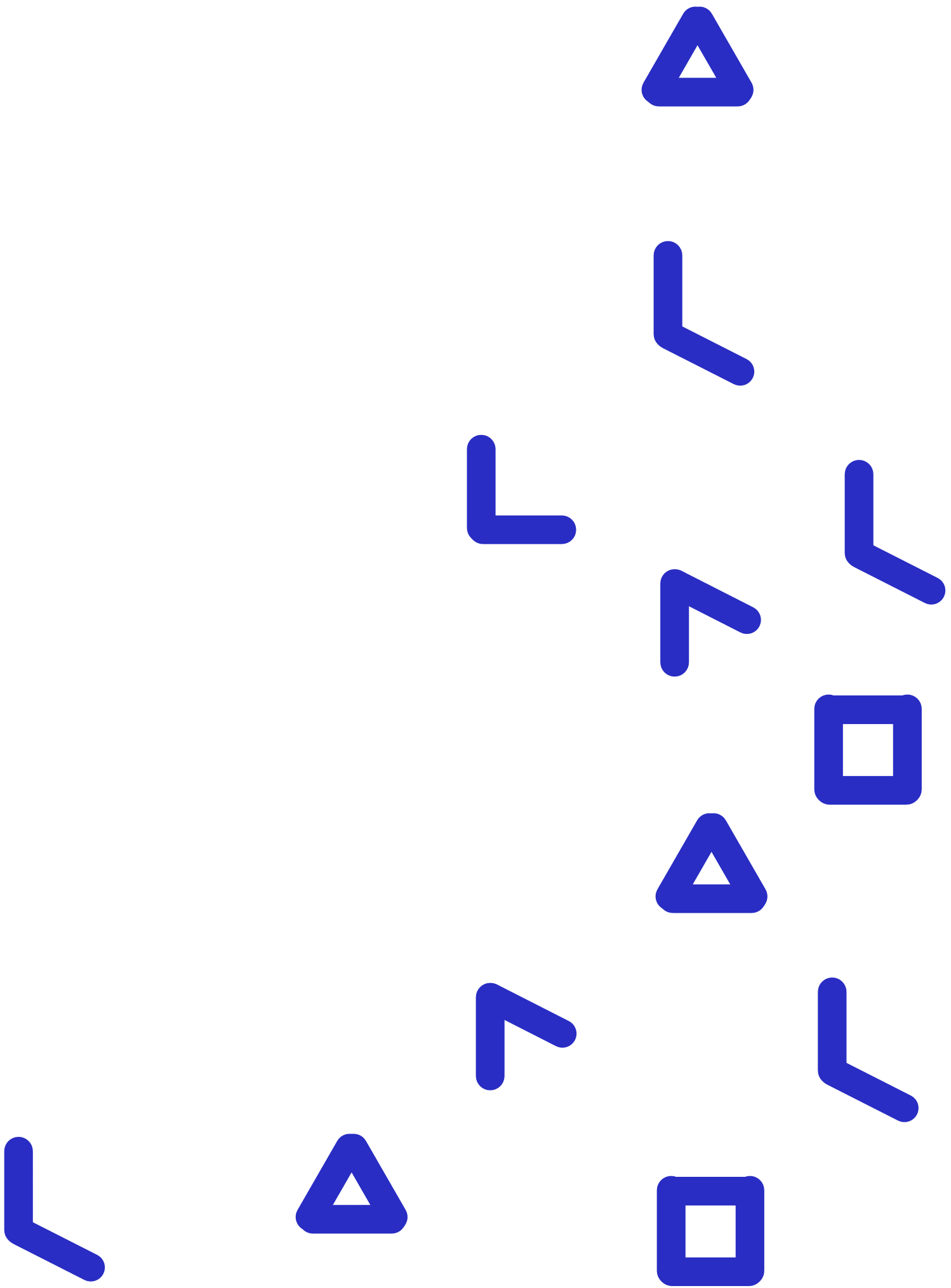 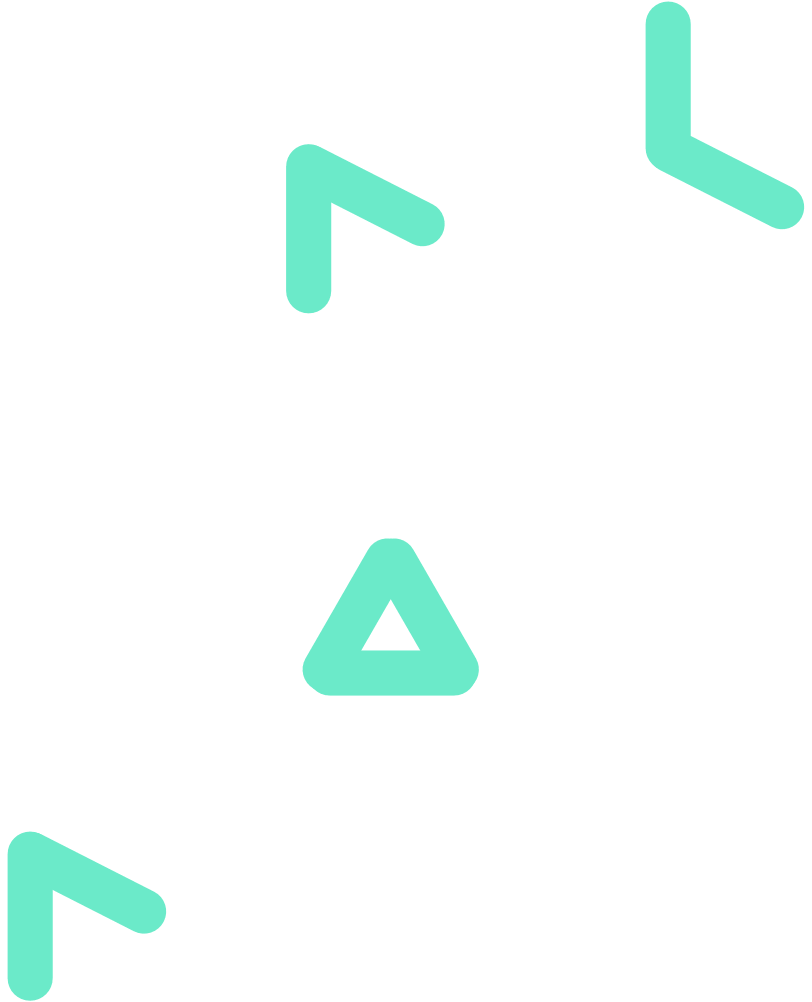 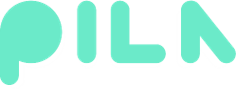 Betty’s Brain
Teacher’s Guide
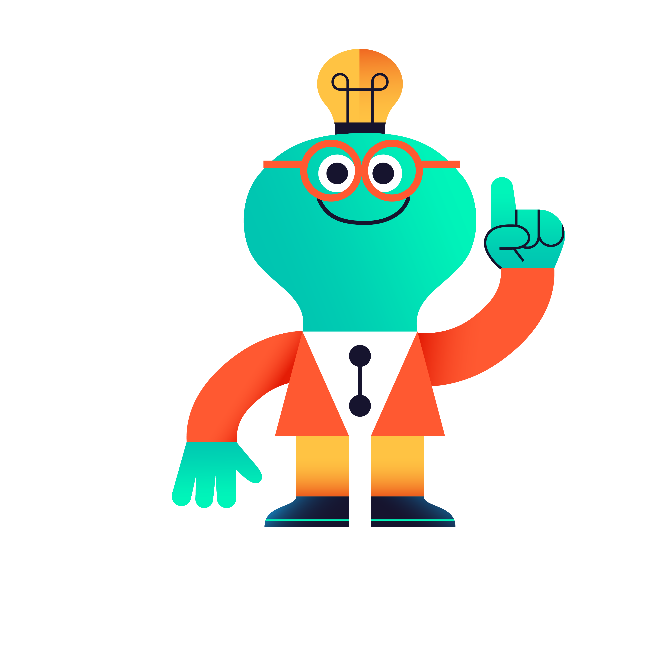 Overview of Sections
1. What is Betty’s Brain?
2. What are the elements of the digital  environment of Betty’s Brain?
3. How can I use Betty’s Brain?
4. How can I view students’ progress?
[Speaker Notes: Link these as well]
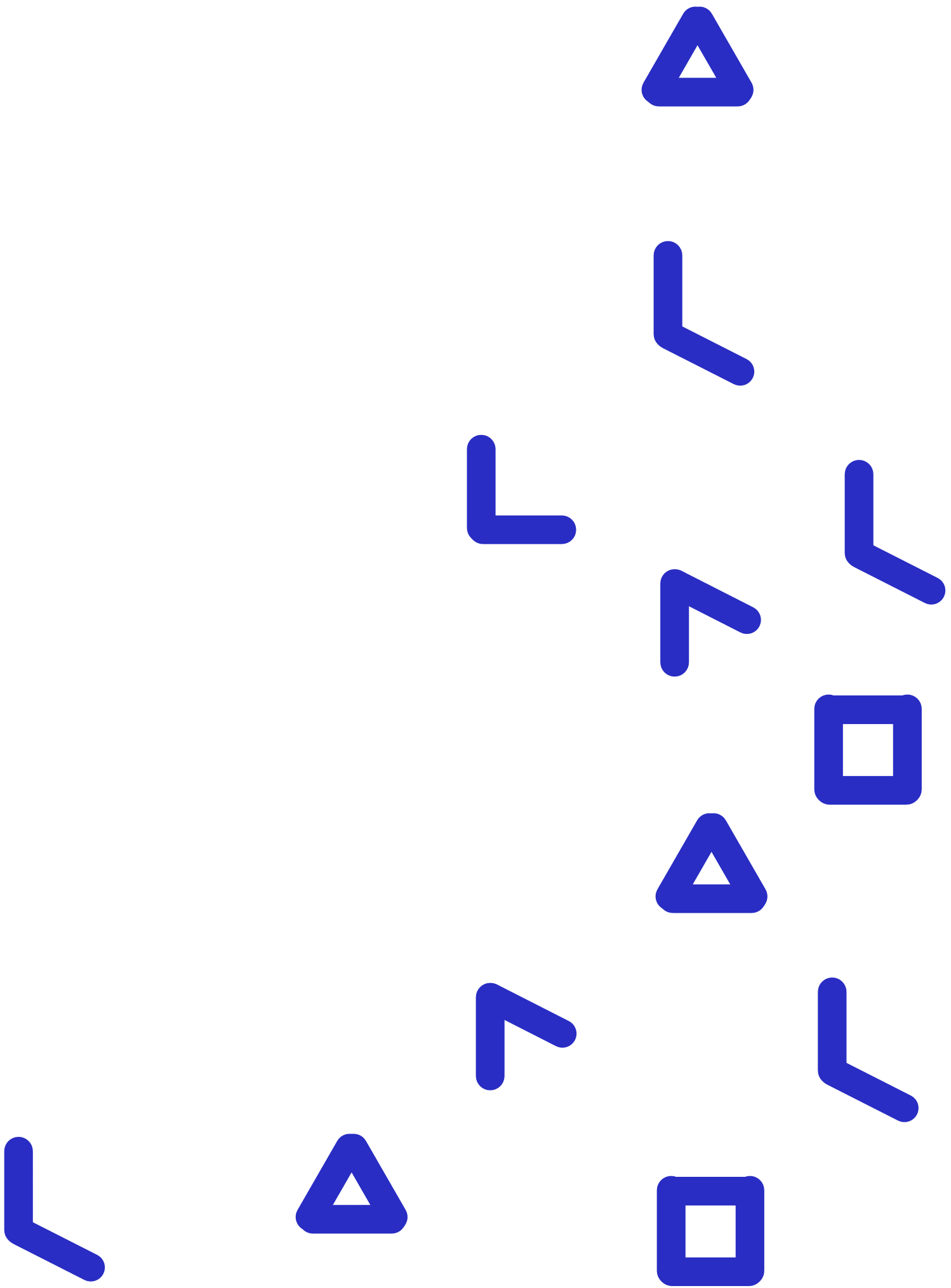 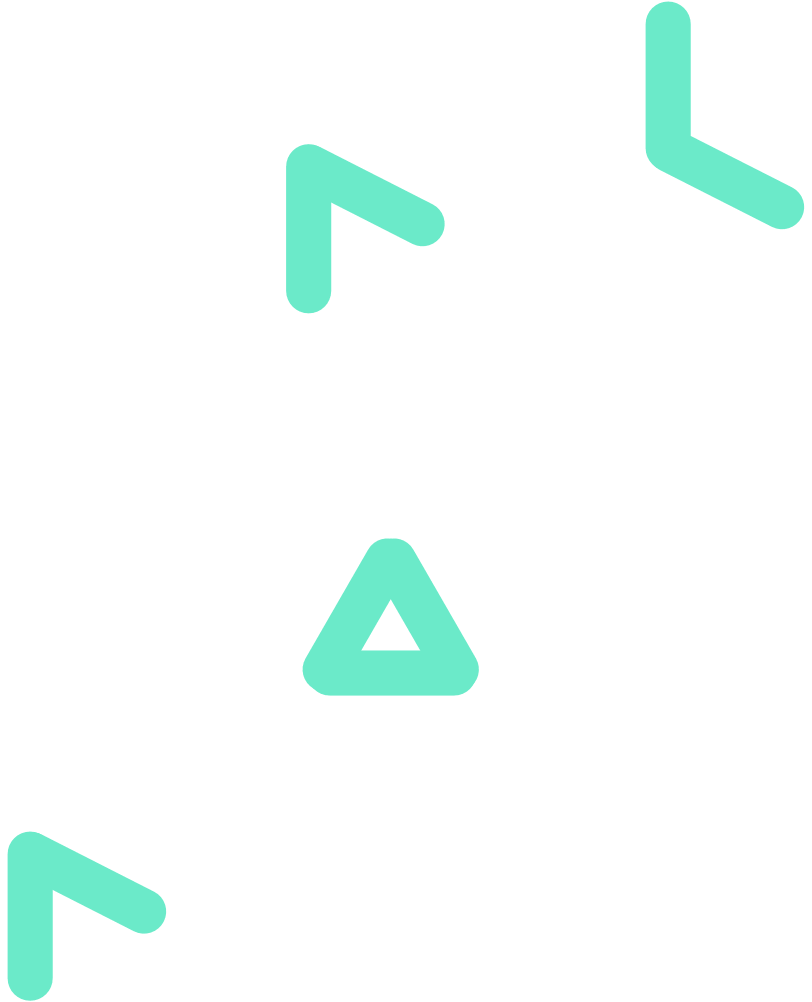 1
What is Betty’s Brain?
BACK TO MAIN MENU
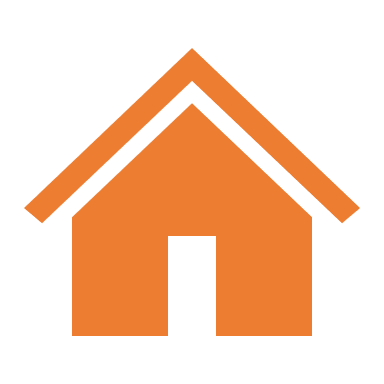 Introduction to Betty’s Brain
What is Betty’s Brain?
Betty’s Brain is a PILA application, created by the Teachable Agents Group at Vanderbilt University, which develops and assesses students’ understanding of a topic by getting them to build and teach causal maps on a specific topic to a virtual student named ‘Betty’.
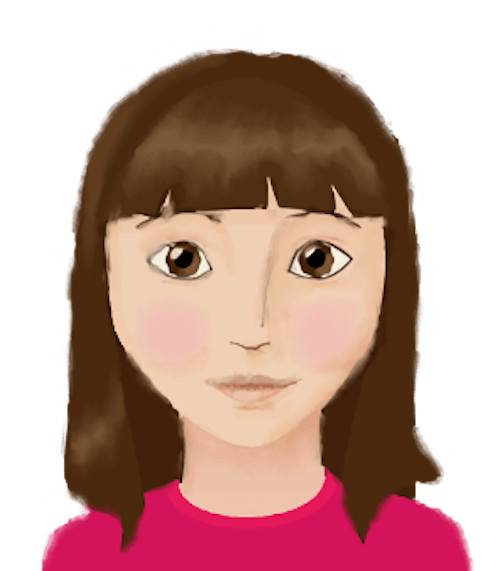 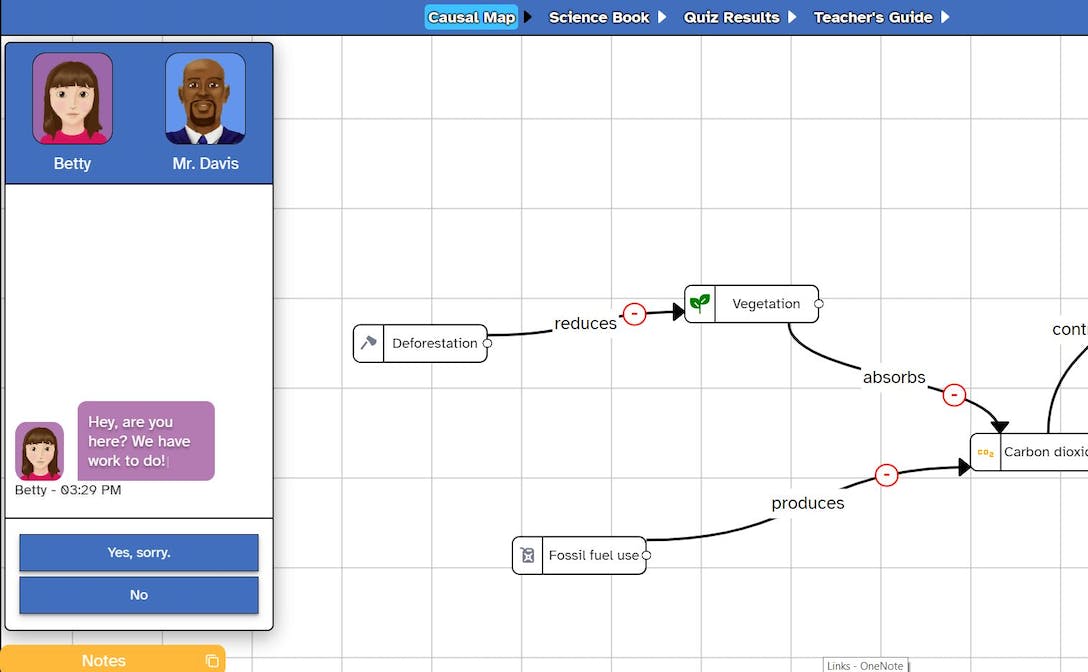 Introduction to Betty’s Brain
How does it work?
They build a causal map on how different variables in the system are related
Students read about cause-and-effect relationships in a system (e.g., predator-prey ecosystem)
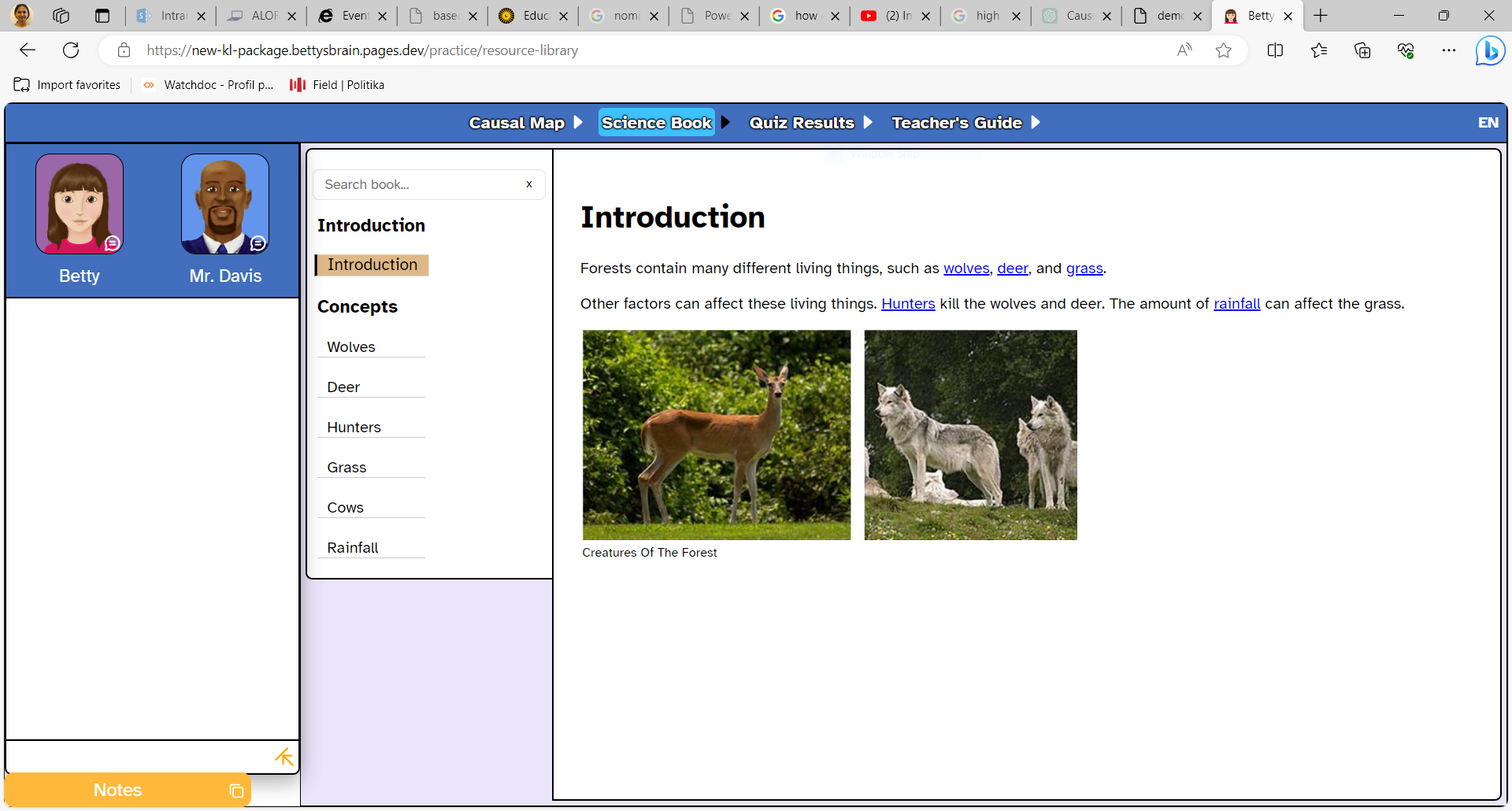 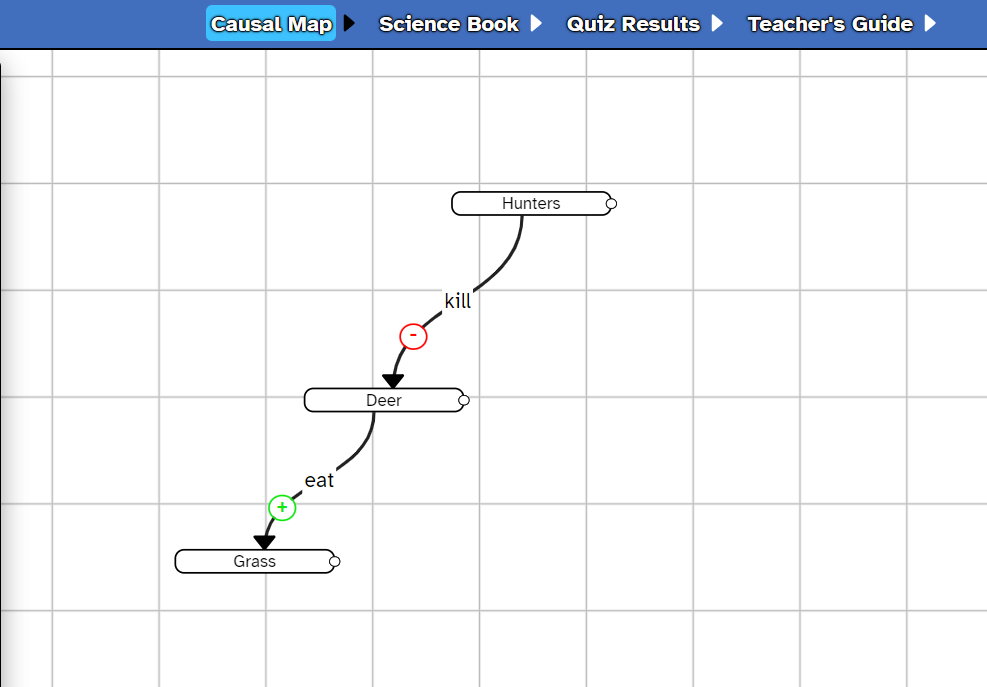 Introduction to Betty’s Brain
Students ask Betty to take an (auto-generated) quiz on the map they have built
How does it work?
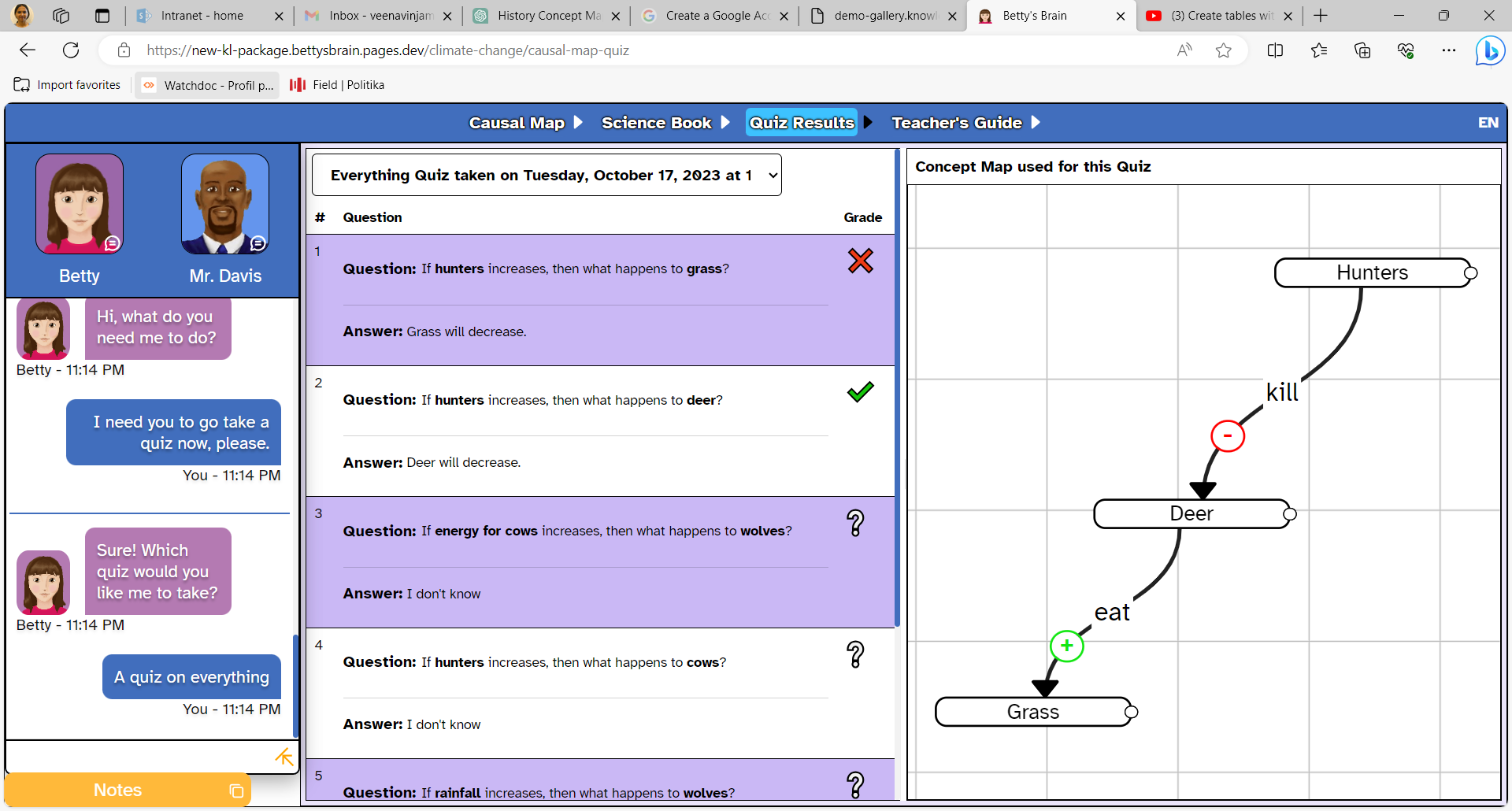 Students ask Betty to take an (auto-generated) quiz on the map they have built
Betty, the virtual “teachable” agent, learns about the topic through the student’s causal map
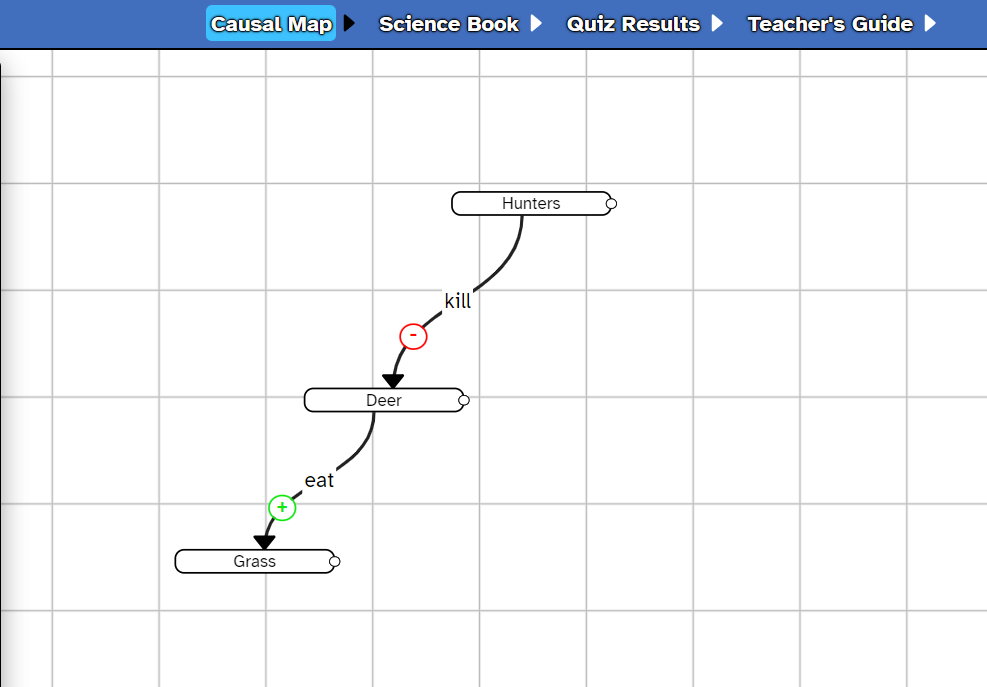 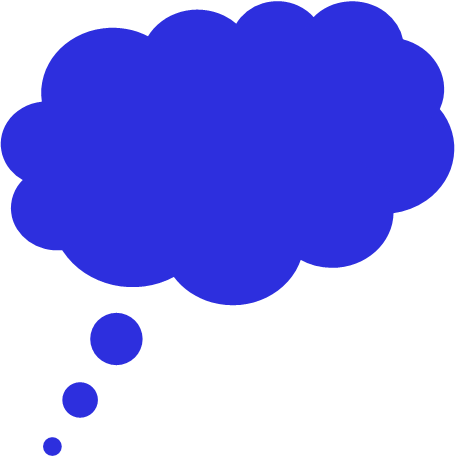 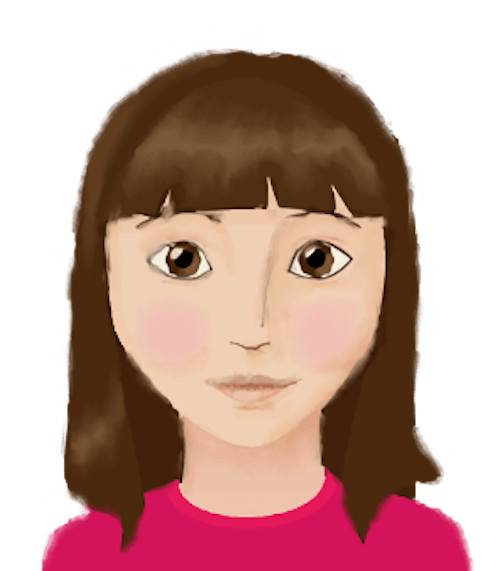 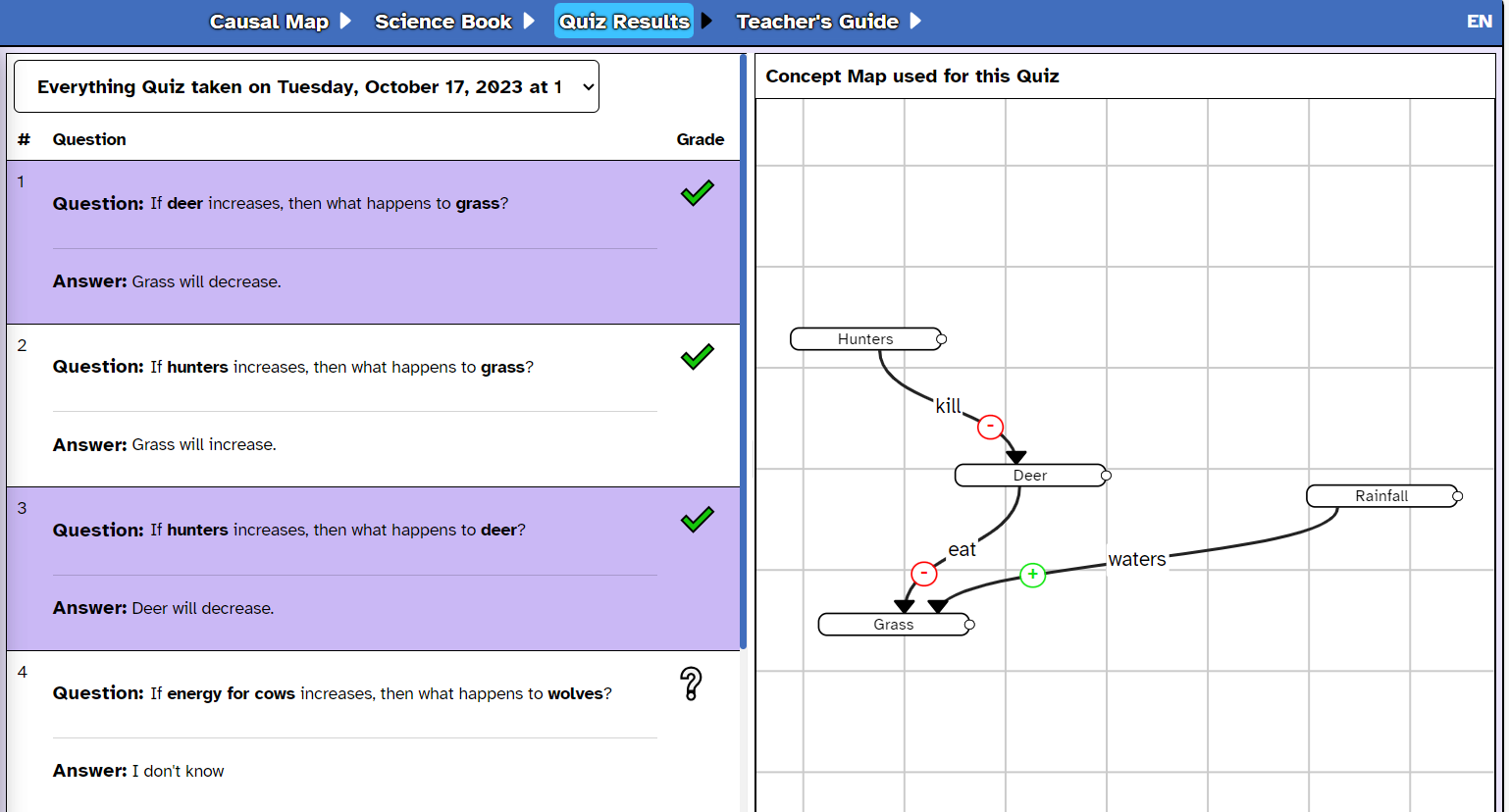 If Betty gets questions wrong or doesn’t know how to answer, students can look for information and edit their map
Introduction to Betty’s Brain
What are the target skills?
Students learn and demonstrate…
Quiz: Section 1
Which pedagogical approach is Betty’s Brain based on?
Learning by doing
Learning by teaching
Experiential learning
Project-based learning
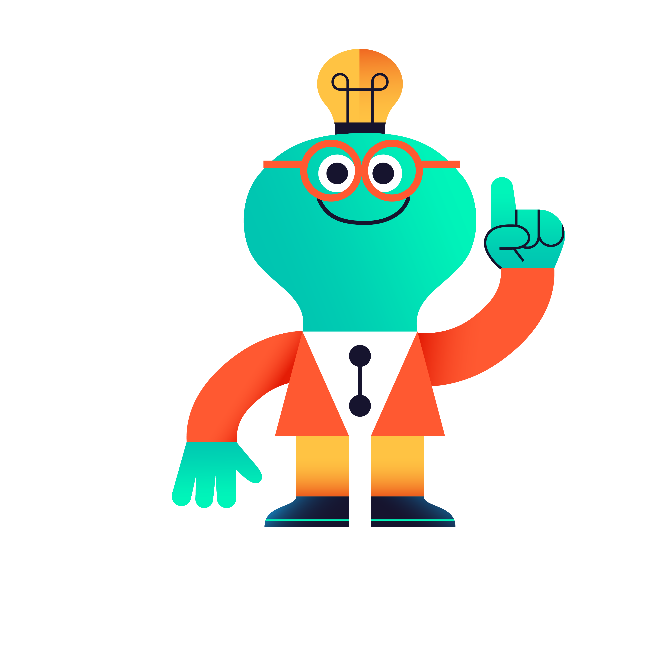 Quiz: Section 1
Which pedagogical approach is Betty’s Brain based on?
Learning by doing
Learning by teaching
Experiential learning
Project-based learning
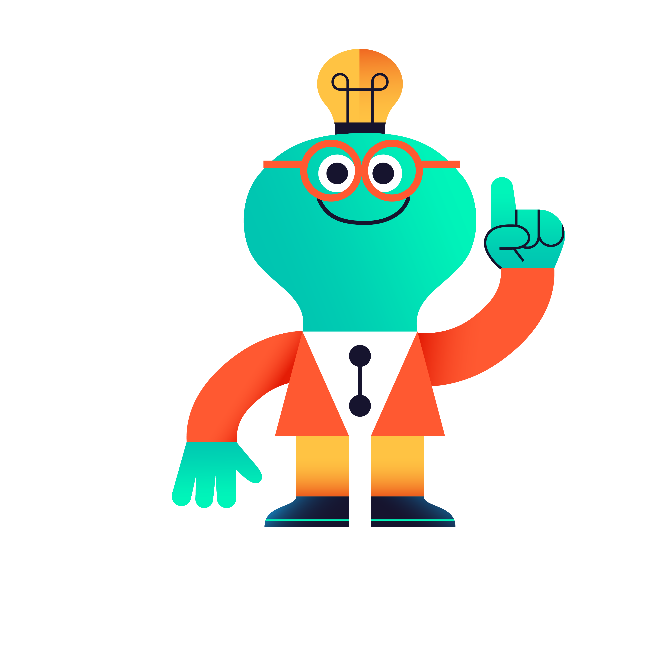 Quiz: Section 1
Which of the following skills does Betty’s Brain aim at improving among learners?
Systems Thinking
Computational Thinking
Creative Thinking
Game Design
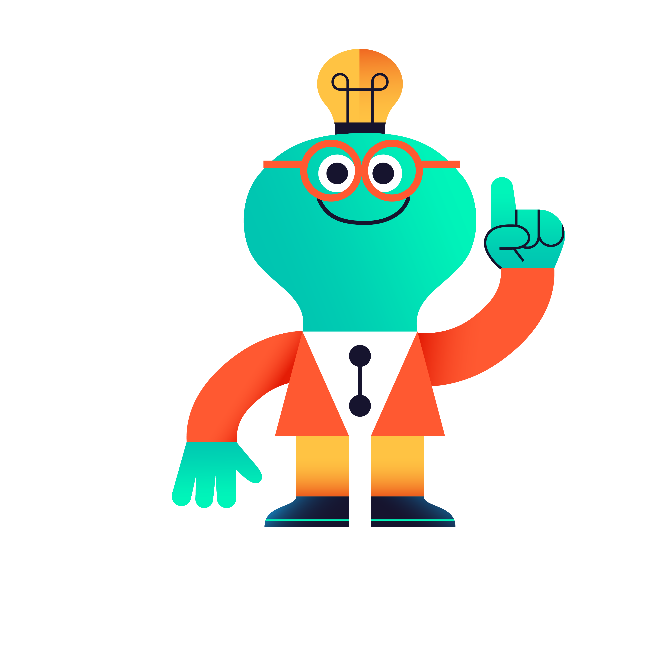 Quiz: Section 1
Which of the following skills does Betty’s Brain aim at improving among learners?
Systems Thinking
Computational Thinking
Creative Thinking
Game Design
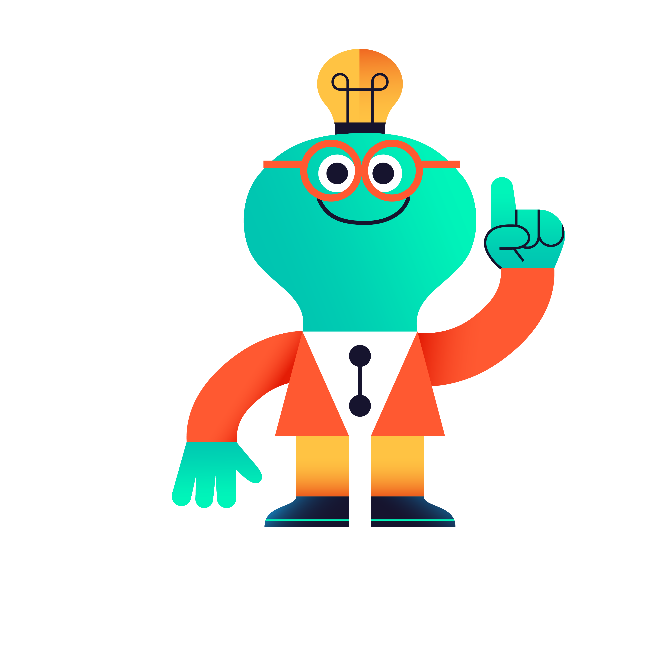 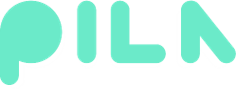 Congrats, you have finished Section 1!

Time for a quick break.
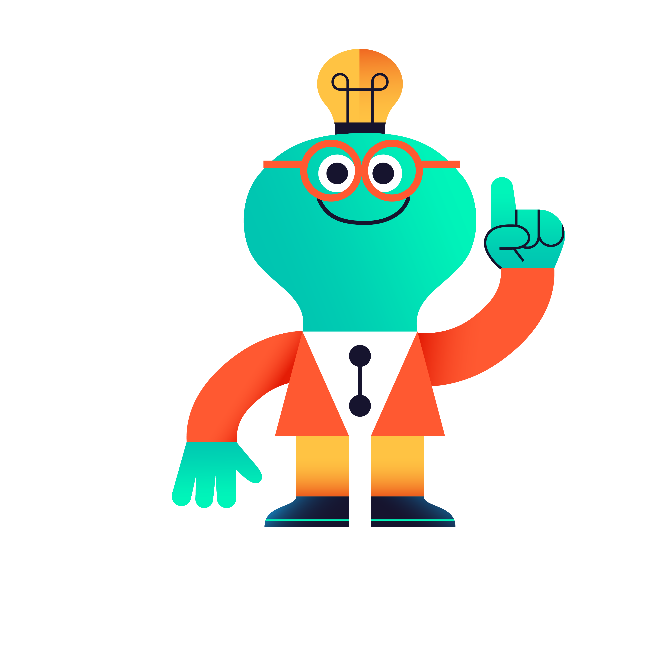 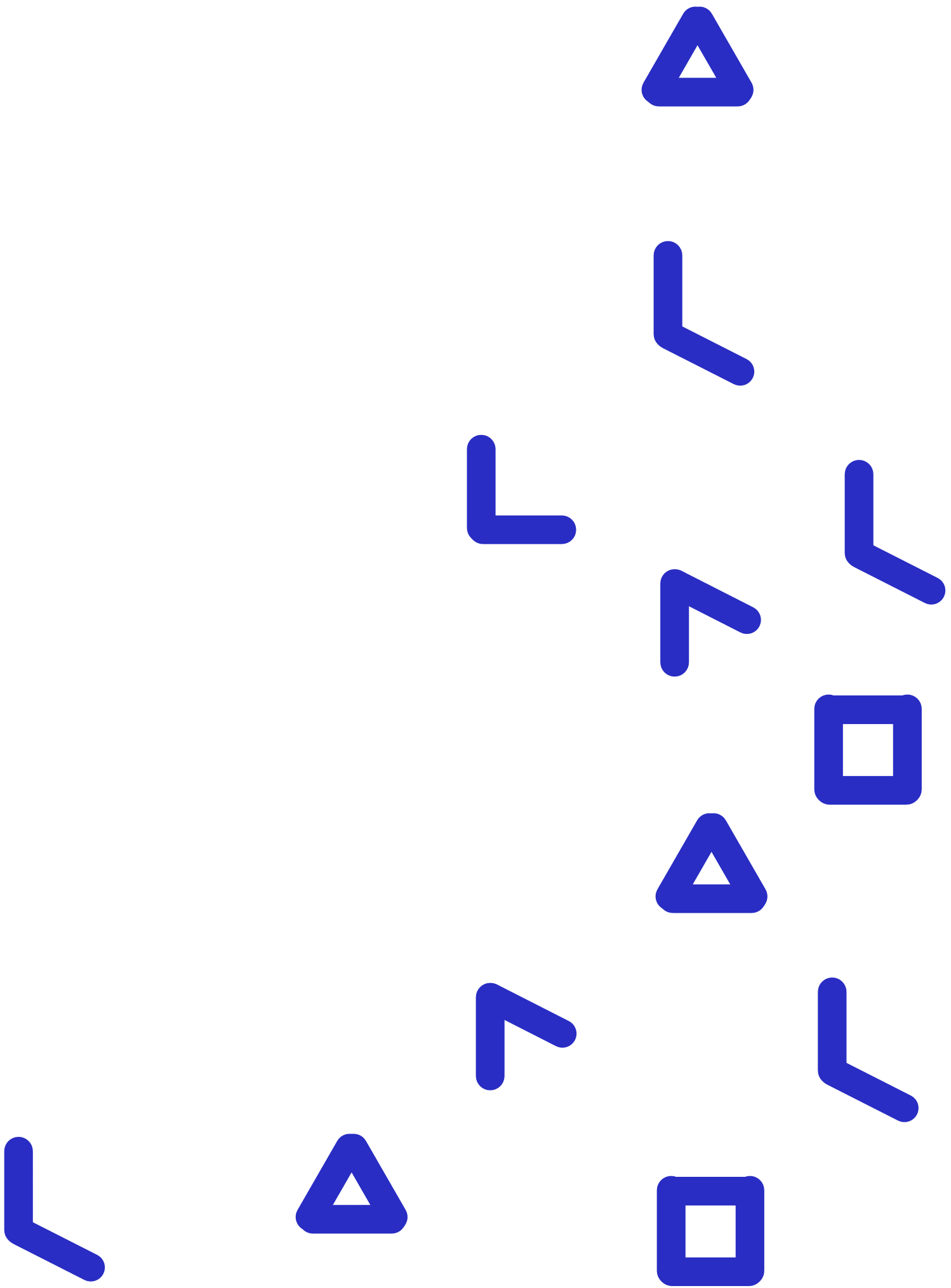 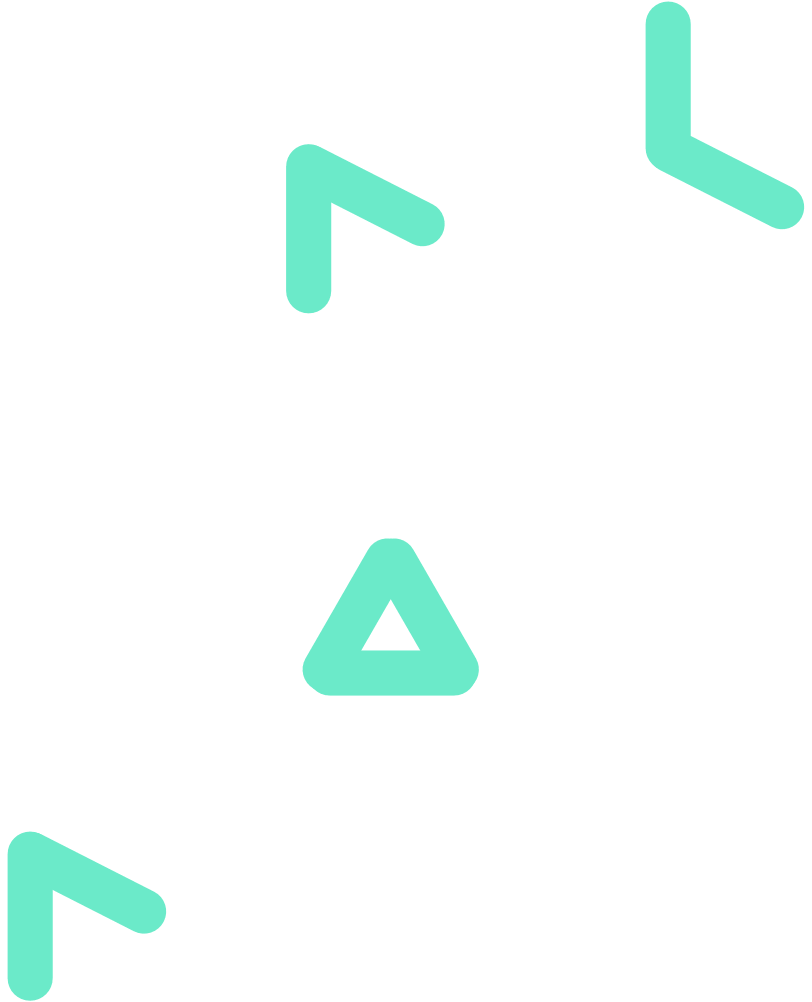 2
What are the elements of the Bettys Brain digital environment?
BACK TO MAIN MENU
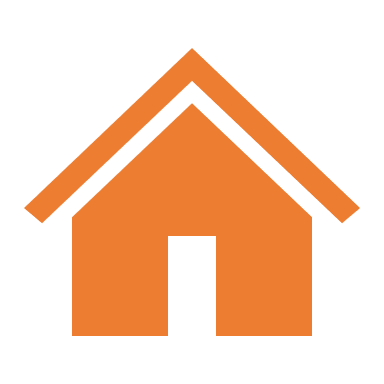 Key Elements Menu
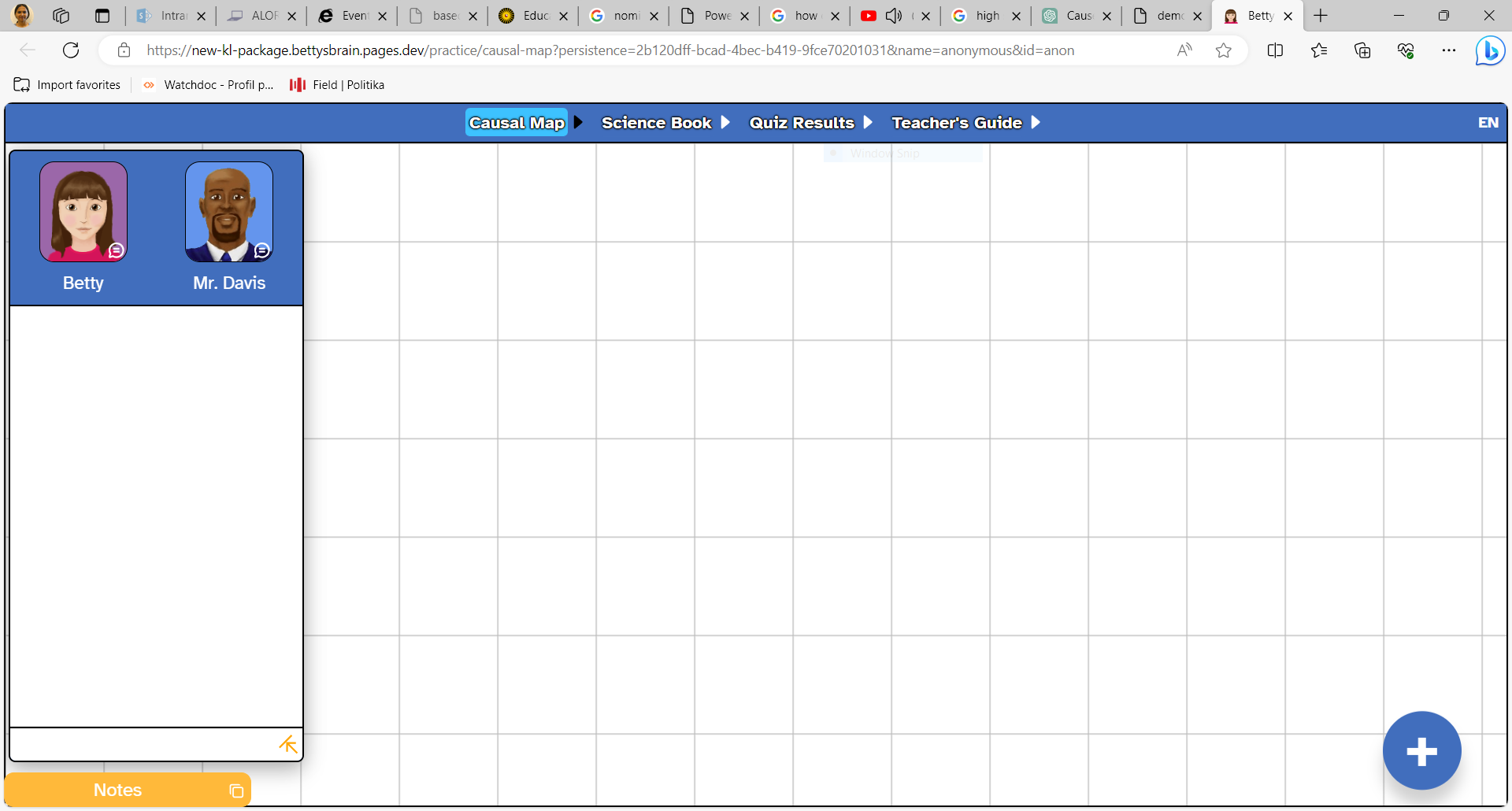 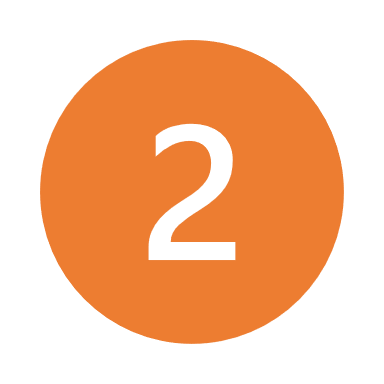 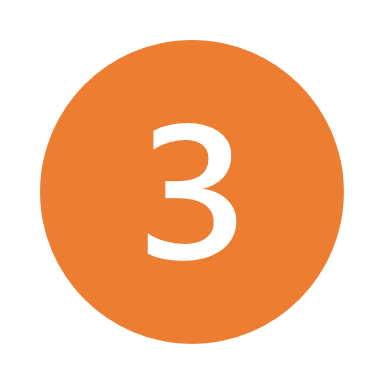 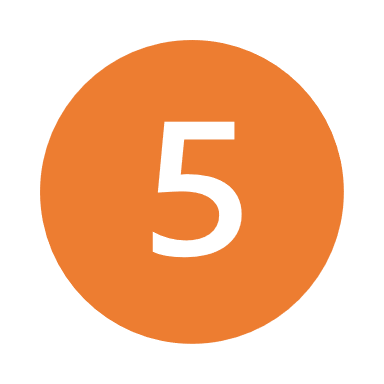 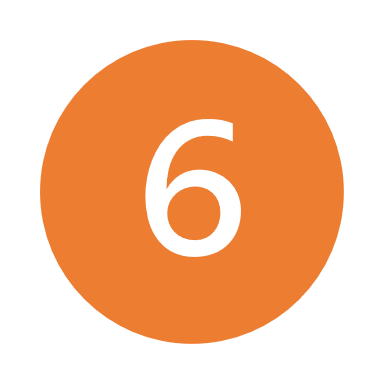 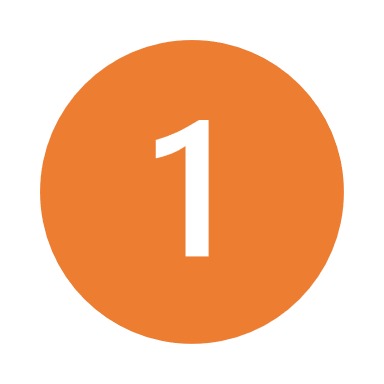 The Betty’s Brain interface has 6 key elements.

Look at the 6 labels in this picture carefully. Then click on the numbers to know more.
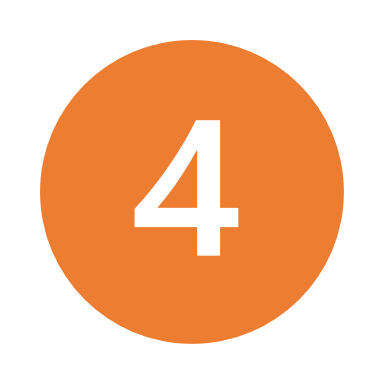 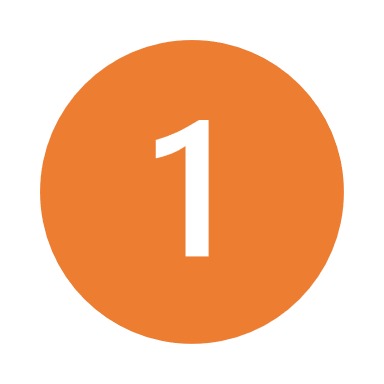 Virtual Agents
Virtual agents are characters students can interact with. In Betty’s Brain, there are two virtual agents – Betty and Mr. Davis.
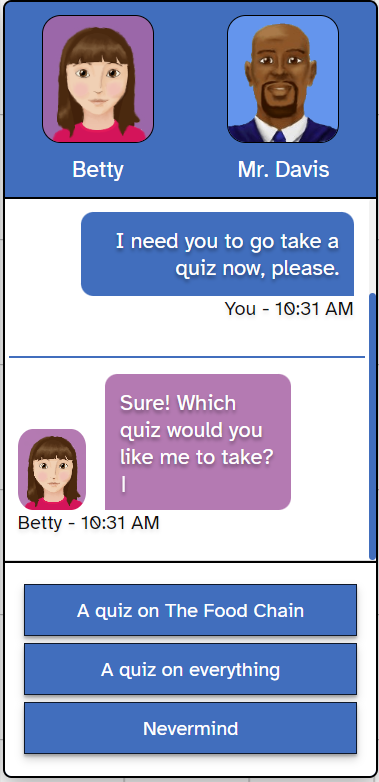 Betty
Betty is the virtual agent who is the student’s ‘student’. The student teaches Betty through a visual representation that organises the reasoning structures in a domain. 

The Betty’s Brain system depends on well-known teaching interactions to organise student activity – presenting, interacting, teach-by-telling, teach to model, checking and probing. 

Betty provides detailed feedback on how well she has been taught by taking a quiz and providing explanations. This helps the student correct their map. A mutually beneficial relationship!
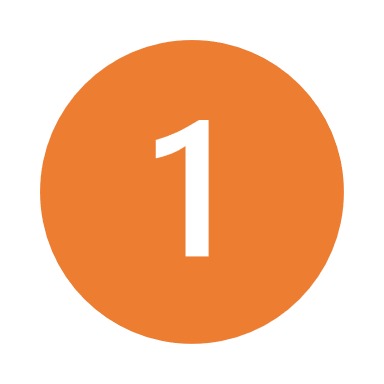 Virtual Agents
The other virtual agent in the interface is Mr. Davis, the mentor.
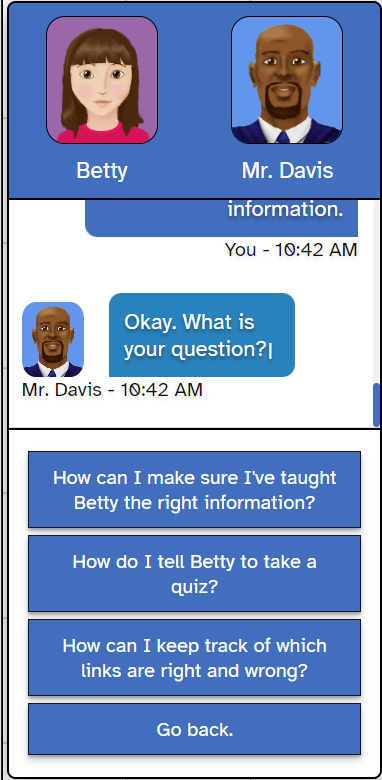 Mr. Davis
Students can also seek on-demand support from Mr. Davis, who is the student’s mentor in teaching Betty and navigating the interface. 

Should the student have any difficulties building the causal map, or if the student is confused regarding how best to ensure that Betty makes fewer errors on her quizzes, they can chat with Mr. Davis.

An important aspect of Mr. Davis’ feedback is that it is personalised – he offers suggestions based on issues students have experienced in the past.
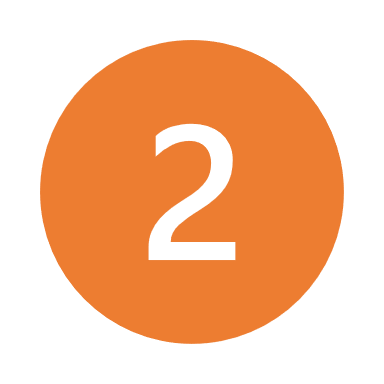 Casual Map Builder
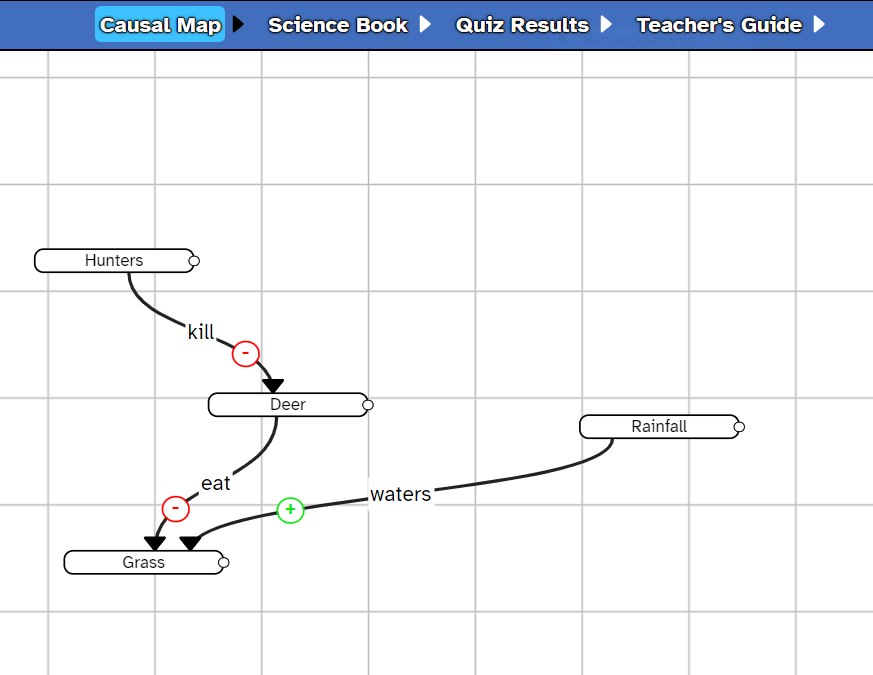 In this tab, students build and modify the causal map that represents the phenomenon they learn in the unit. The causal map is made of two fundamental elements: concepts and links.
Causal Map Elements
Concepts
Links
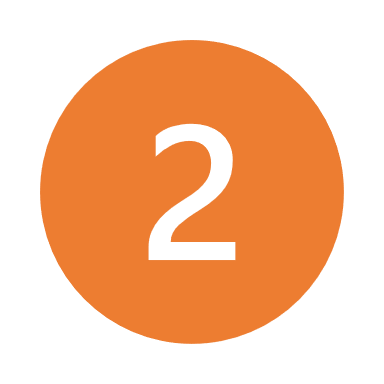 Casual Map Builder
Concepts
A concept is any person, place, or thing that is a part of the topic (e.g., thermoregulation). A causal relationship shows how one concept causes another concept to change. In Betty’s Brain, students can define this relationship as positive (a concept causes another to increase) or negative (a concept causes another to decrease). 

For example, people use up oxygen by breathing it in. When they do this, they decrease the amount of oxygen in the air. This is a causal relation between two concepts: people and oxygen. The relation is negative: people decrease oxygen in the environment by breathing.
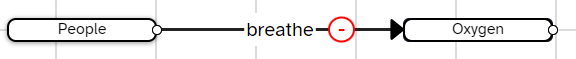 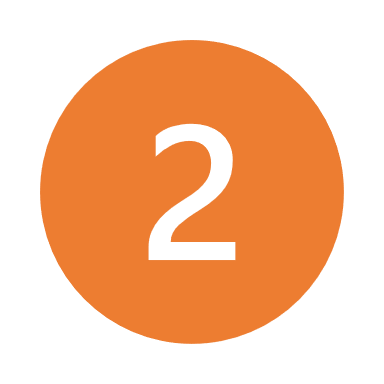 Casual Map Builder
How do I add a concept?
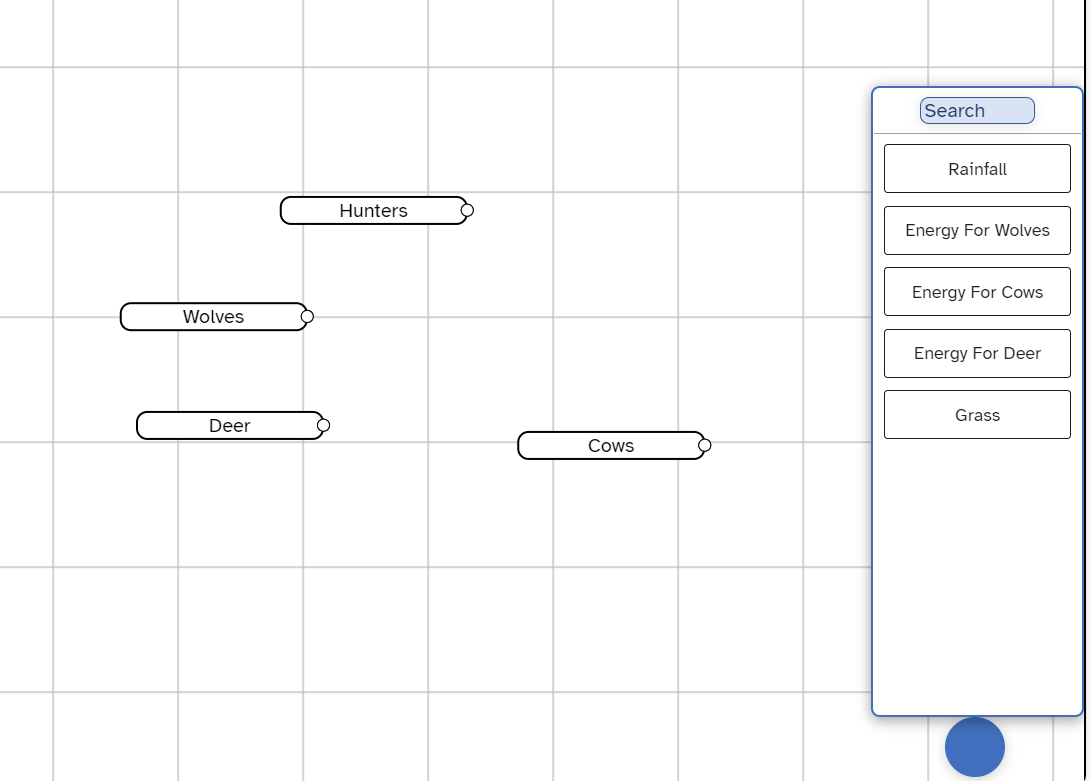 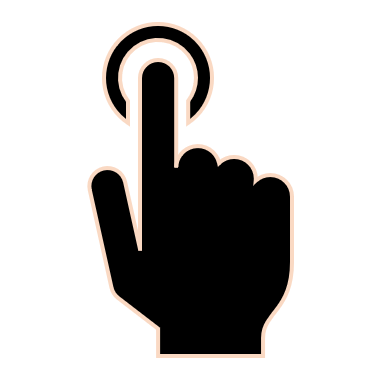 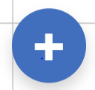 Students can add a concept by clicking on the          icon at the bottom-right of the interface. This opens the menu of concepts. They can drag and drop concepts onto the causal map builder space.
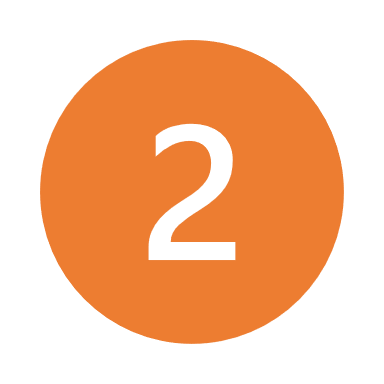 Casual Map Builder
How do I delete a concept?
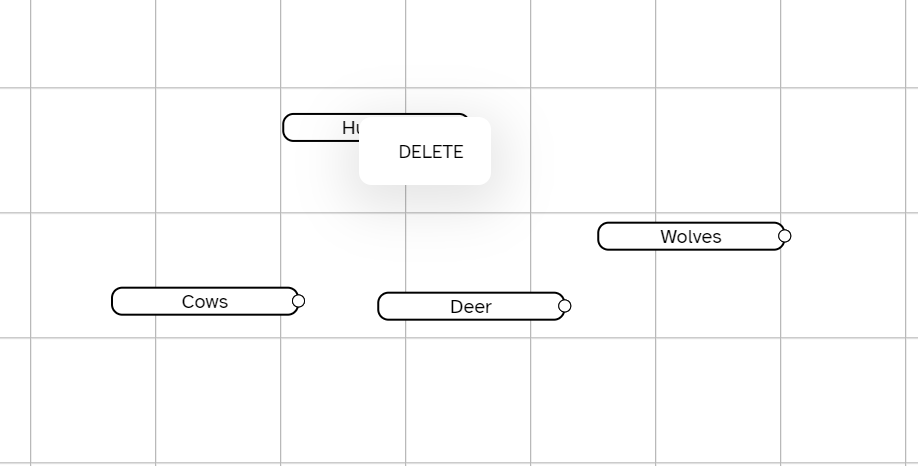 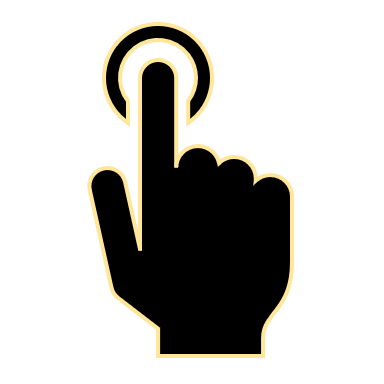 Students can delete an added concept by right-clicking on it and clicking ‘DELETE’.
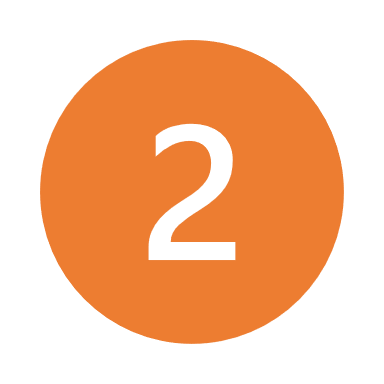 Casual Map Builder
Links
A link defines which two concepts are connected, in what direction they are connected (which concept causes the other) and the nature of the relationship (positive or negative). 

For example: Hunters kill deer, which results in fewer deer. This is a negative relationship (     ) from hunter to deer.
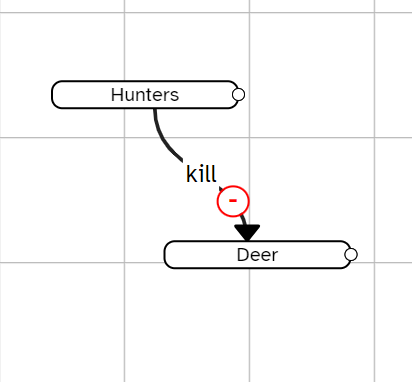 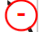 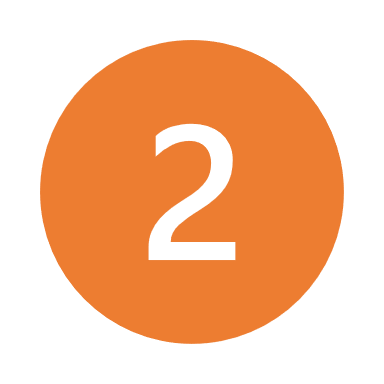 Casual Map Builder
How can I add and edit links?
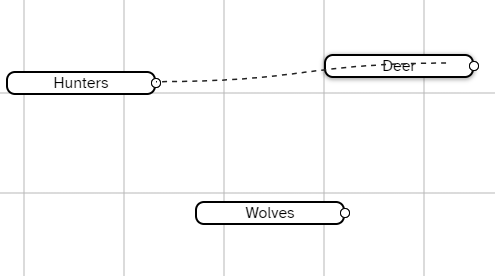 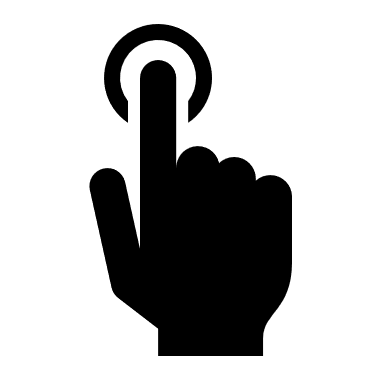 Students can drag their mouse pointer from the circle on the right end of one concept to the other concept, in the direction of the causal relationship.
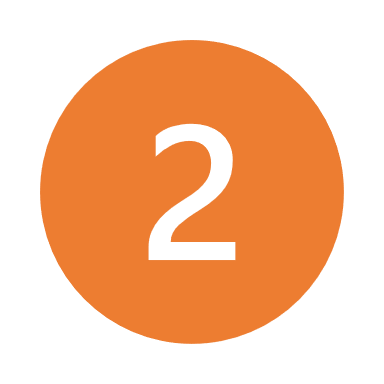 Casual Map Builder
How can I add and edit links?
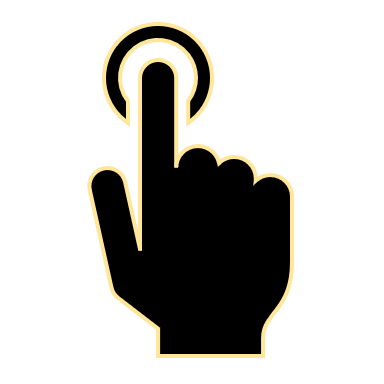 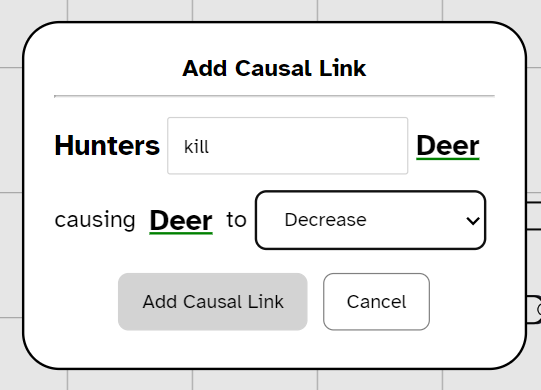 Once a student adds a link, a pop-up window will appear. Students must type an appropriate verb for the relationship (e.g., kill) and select the nature of the relationship (increase or decrease). Then, click ‘Add Causal Link’.
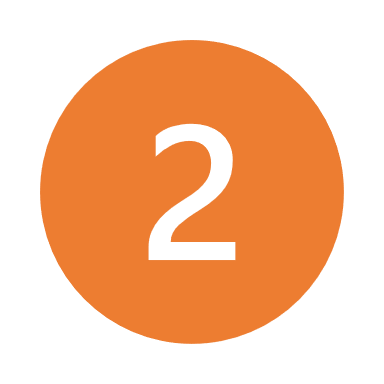 Casual Map Builder
How can I add and edit links?
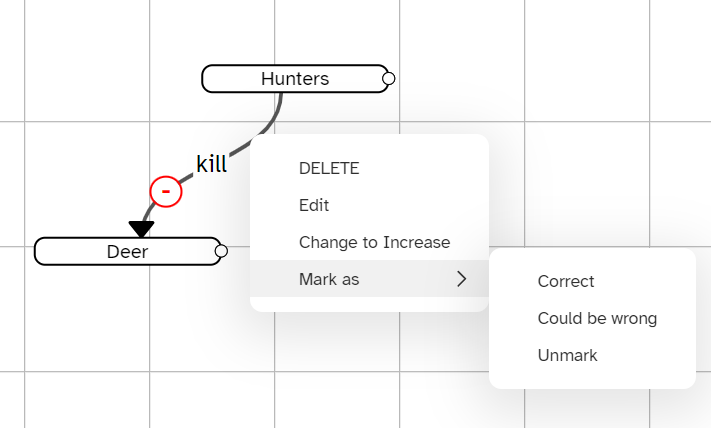 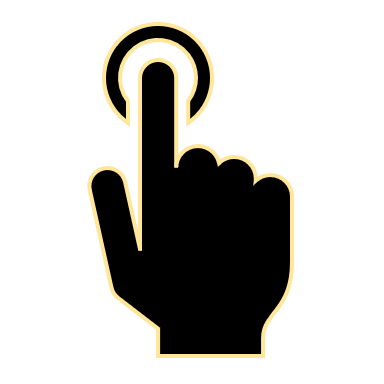 Students can modify links by right clicking on them. They can also tag a link as ‘could be wrong’. The link will turn orange. This can serve as a reminder to quiz Betty or find more information for that relationship in the Science Book.
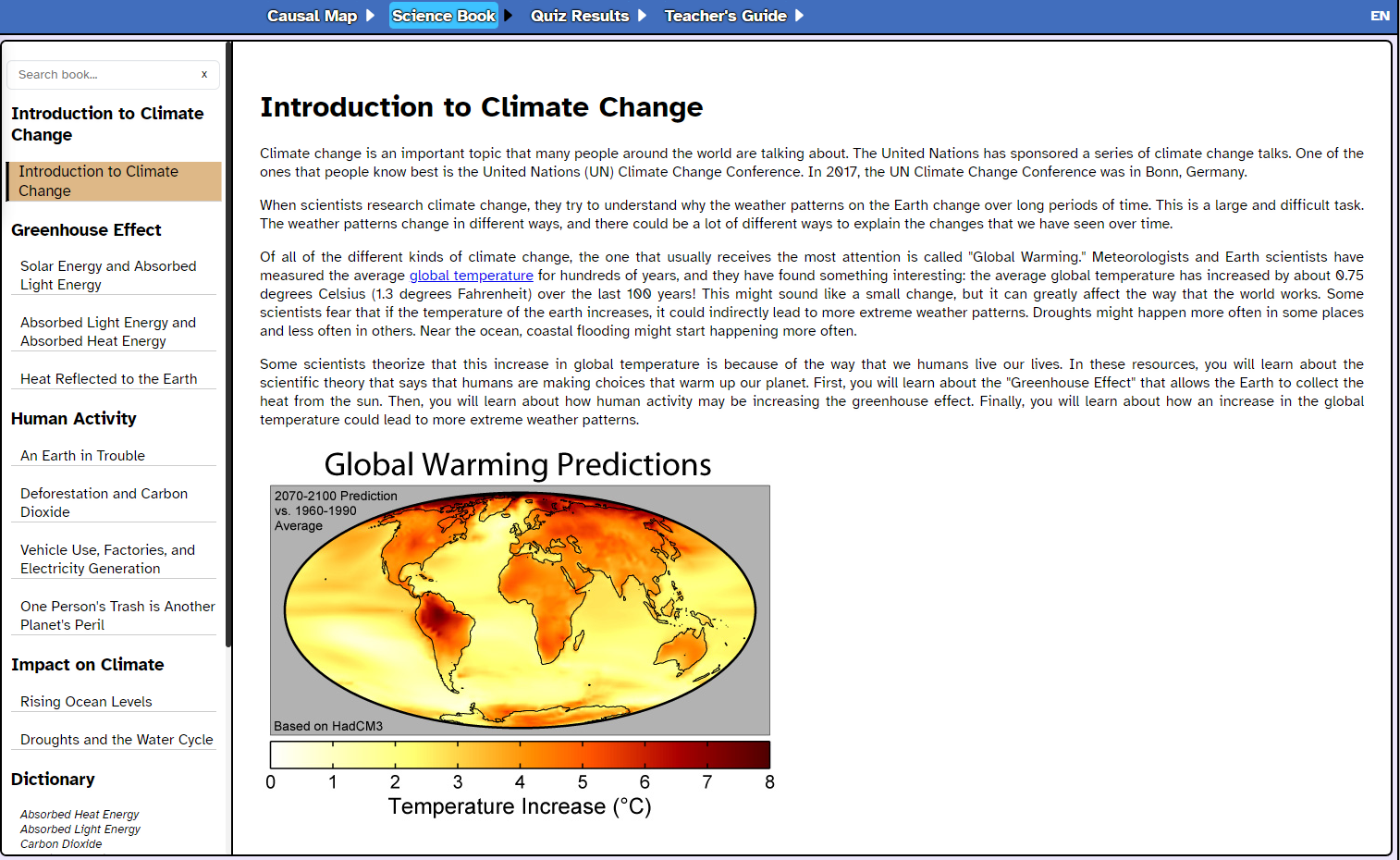 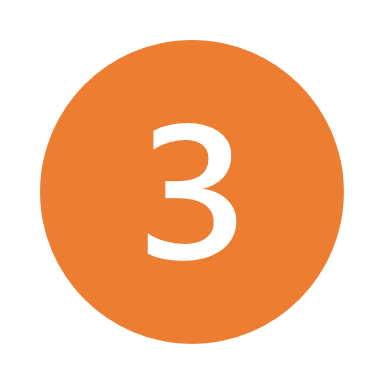 Science Book
The Science Book presents information on the topic. Students can browse it by typing key words in the ‘search’ bar and can use the Dictionary in the left-hand menu to look up terms they do not understand.
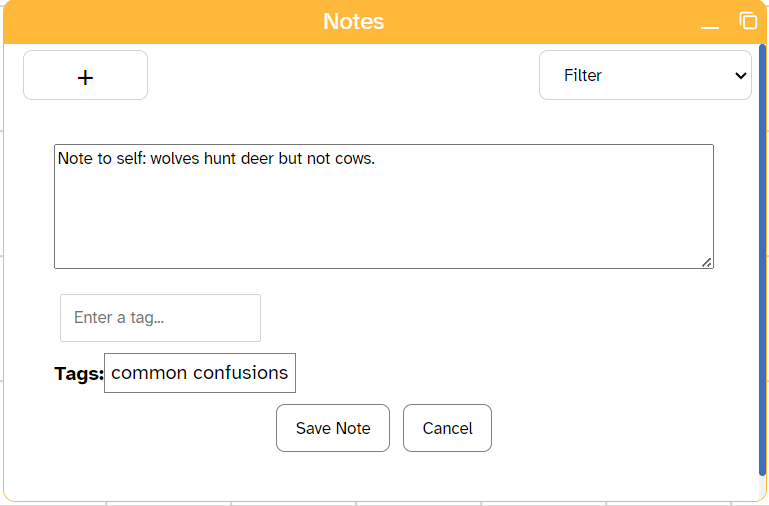 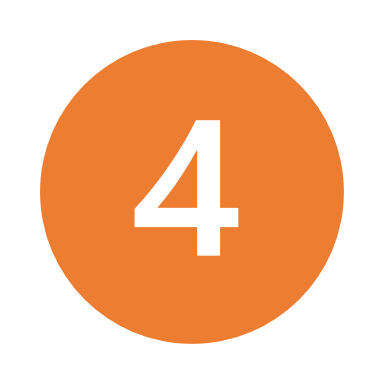 Notes
Students can use the Notes tool to keep track of key information and add ‘tags’ to make it easier for students to search through their previous notes (using the filter drop-down).
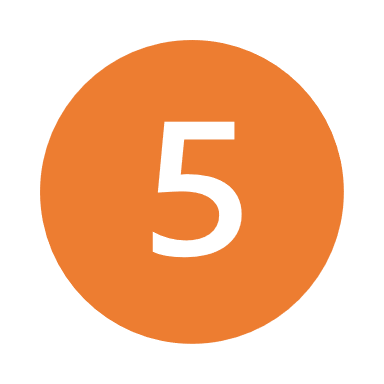 Quiz Results
In this tab, students can view the results of the quizzes taken by Betty. For each quiz taken, the student is provided the following information:
The topic of the quiz
The date and time of the quiz
The correctness of Betty’s answer to each question (grade)
The part of the causal map used by Betty to answer the questions
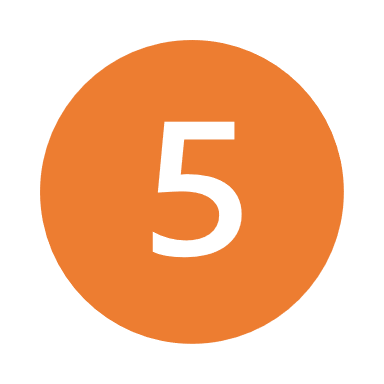 Quiz Results
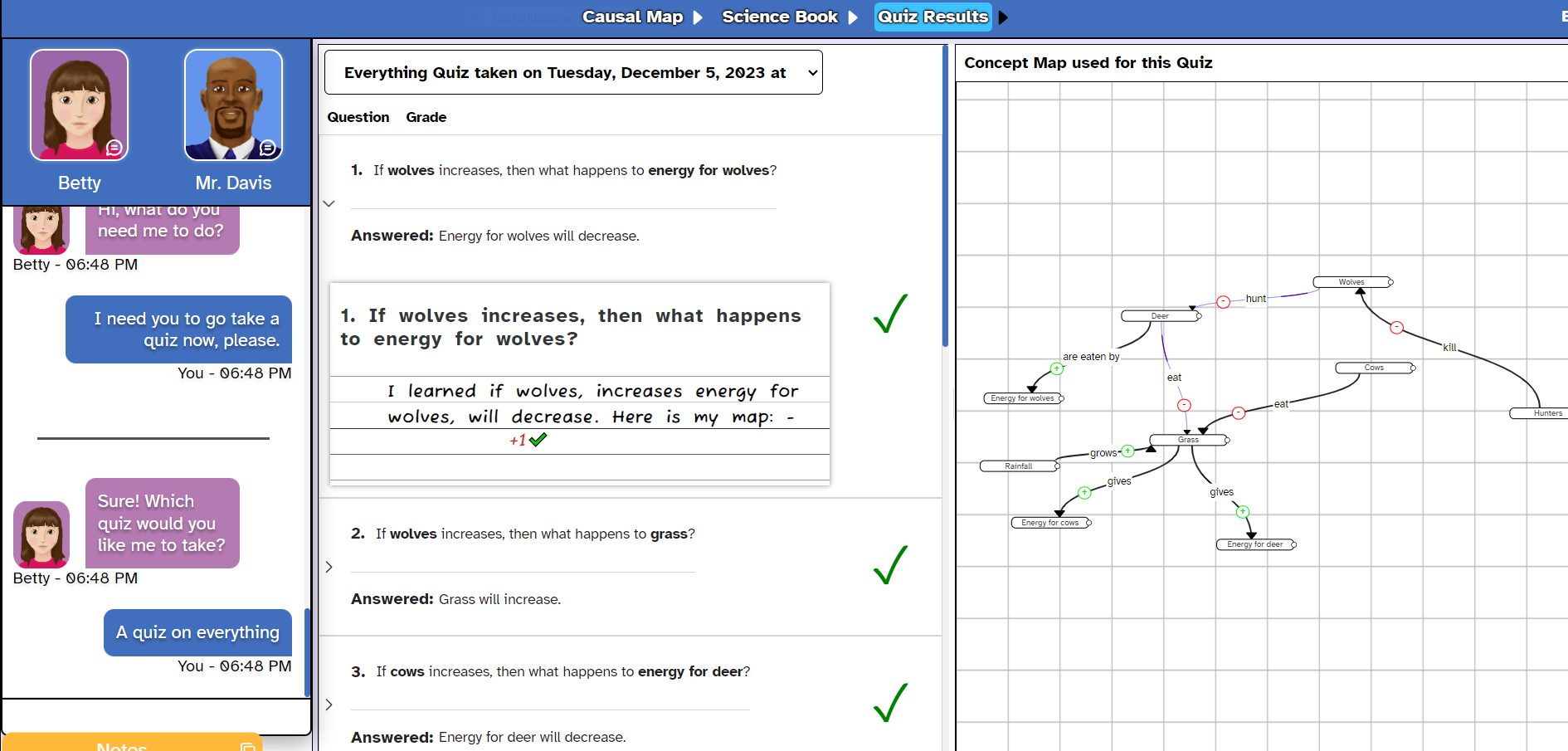 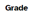 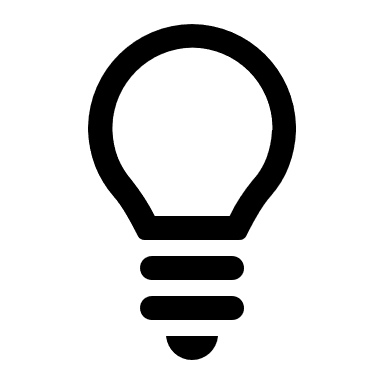 This indicates which topic Betty took the quiz on, as well as the date and the time.
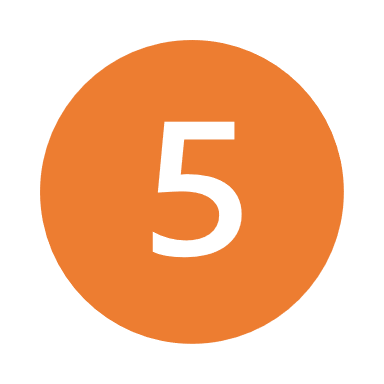 Quiz Results
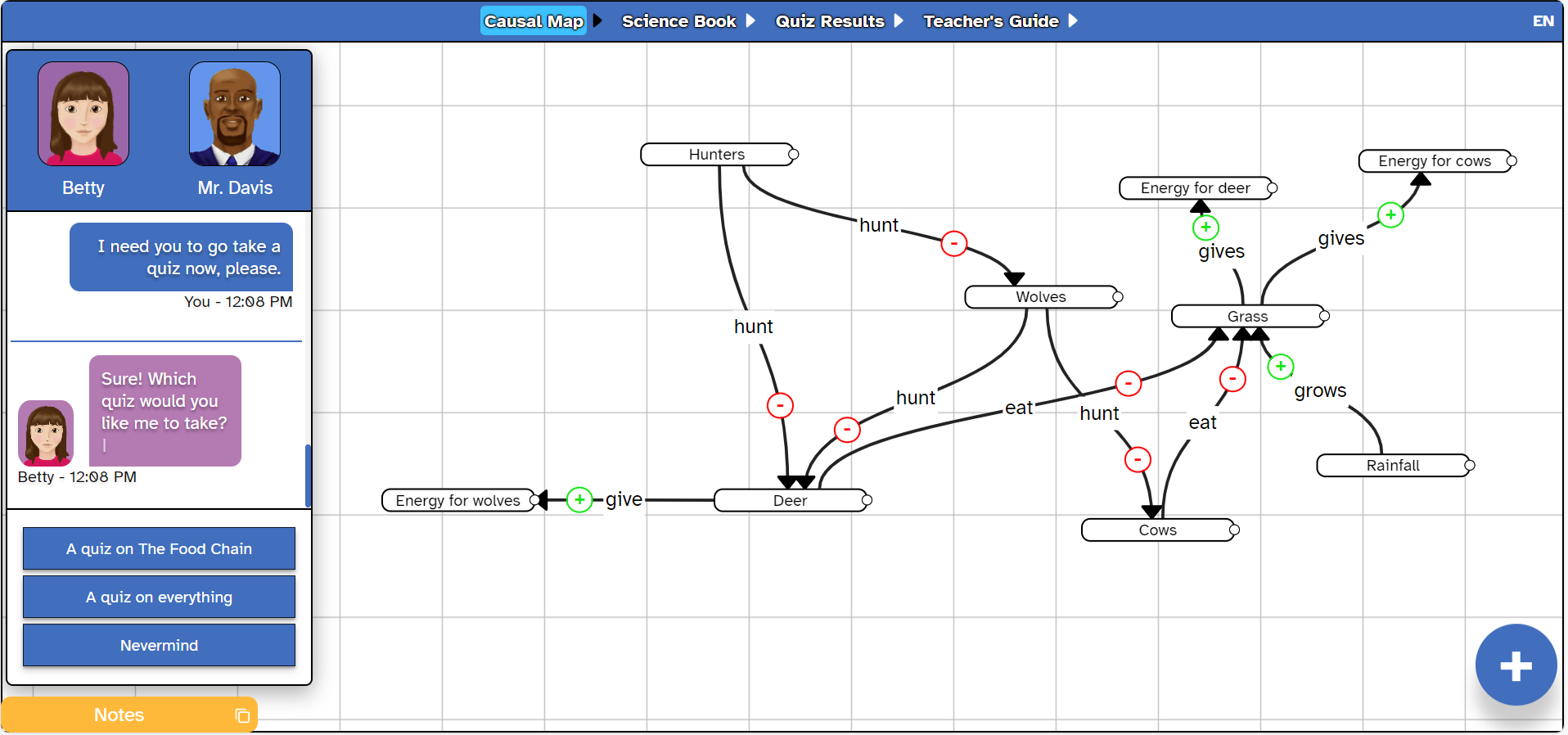 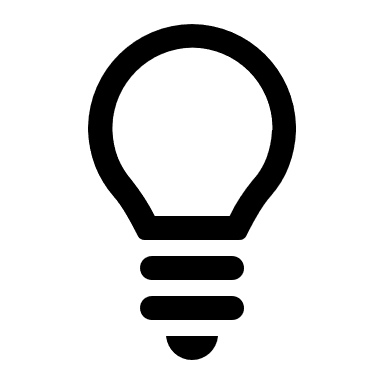 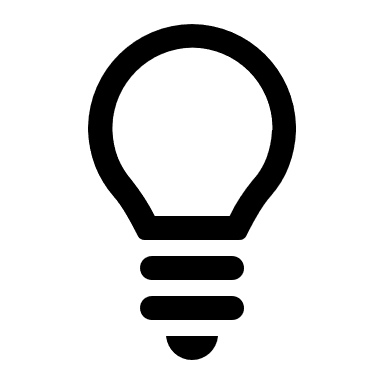 Sometimes, each causal map can have subparts – here, Betty can take a quiz on the whole causal map or only on the subpart pertaining to the food chain.
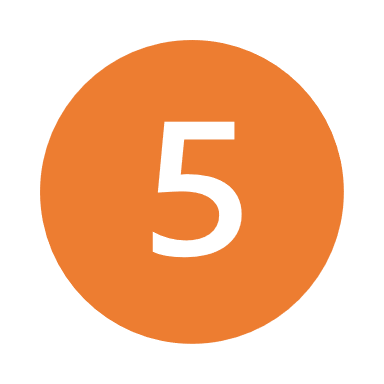 Quiz Results
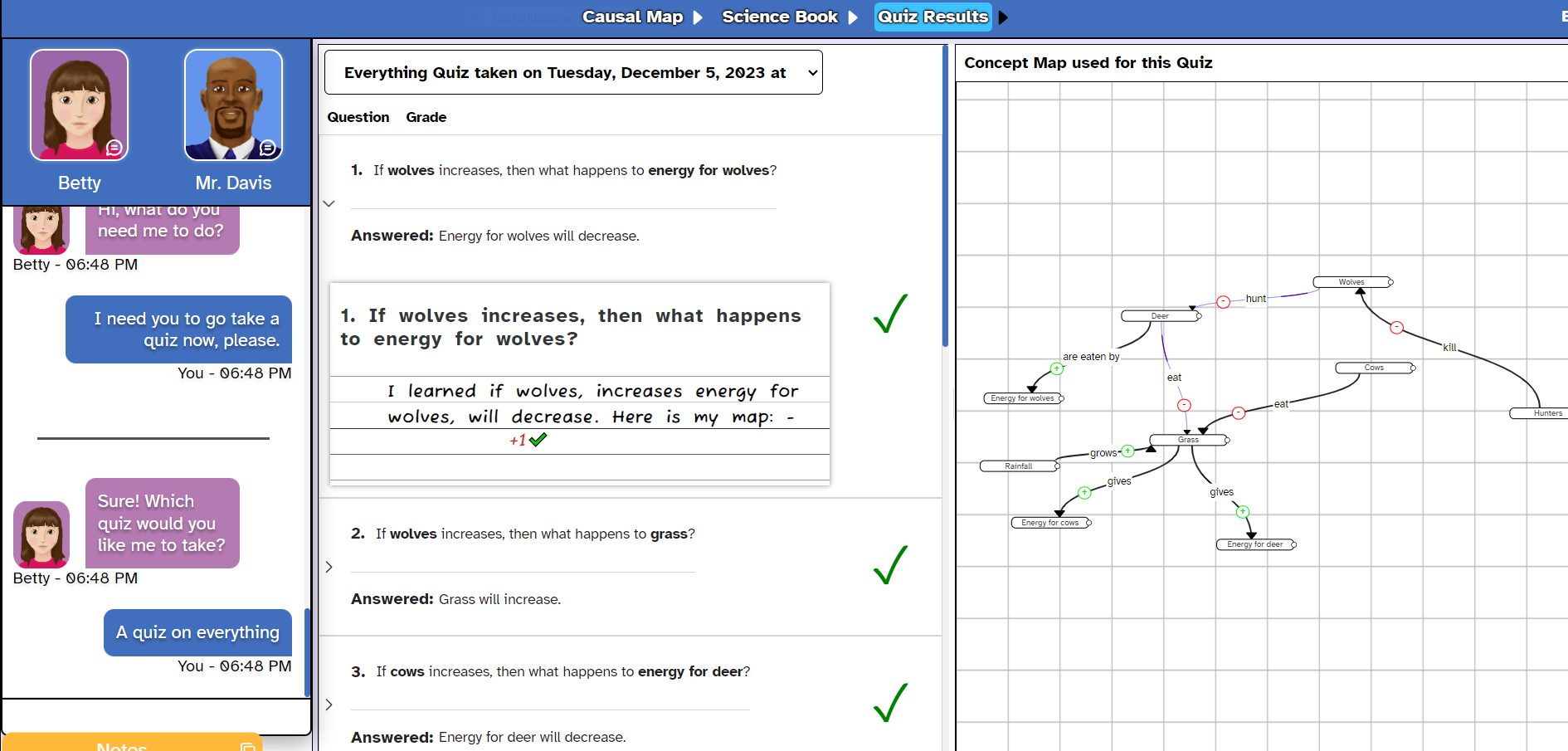 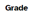 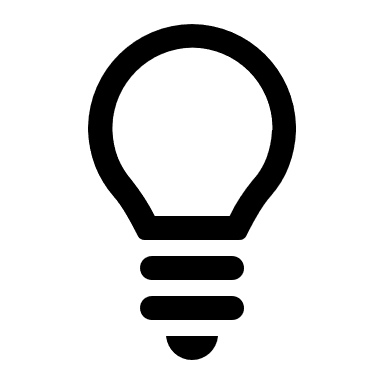 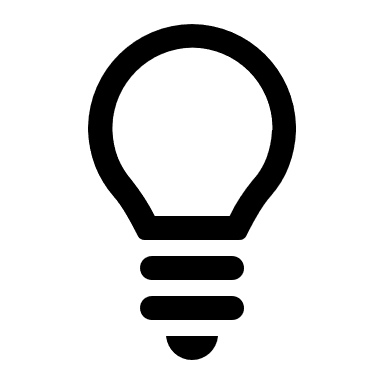 This shows the student’s causal map that was used by Betty to answer the quiz.
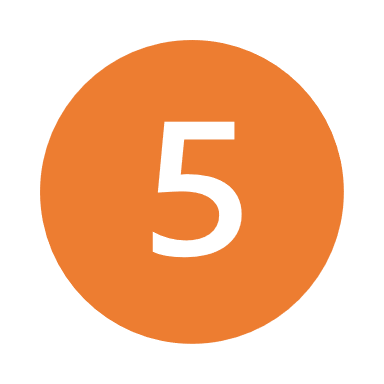 Quiz Results
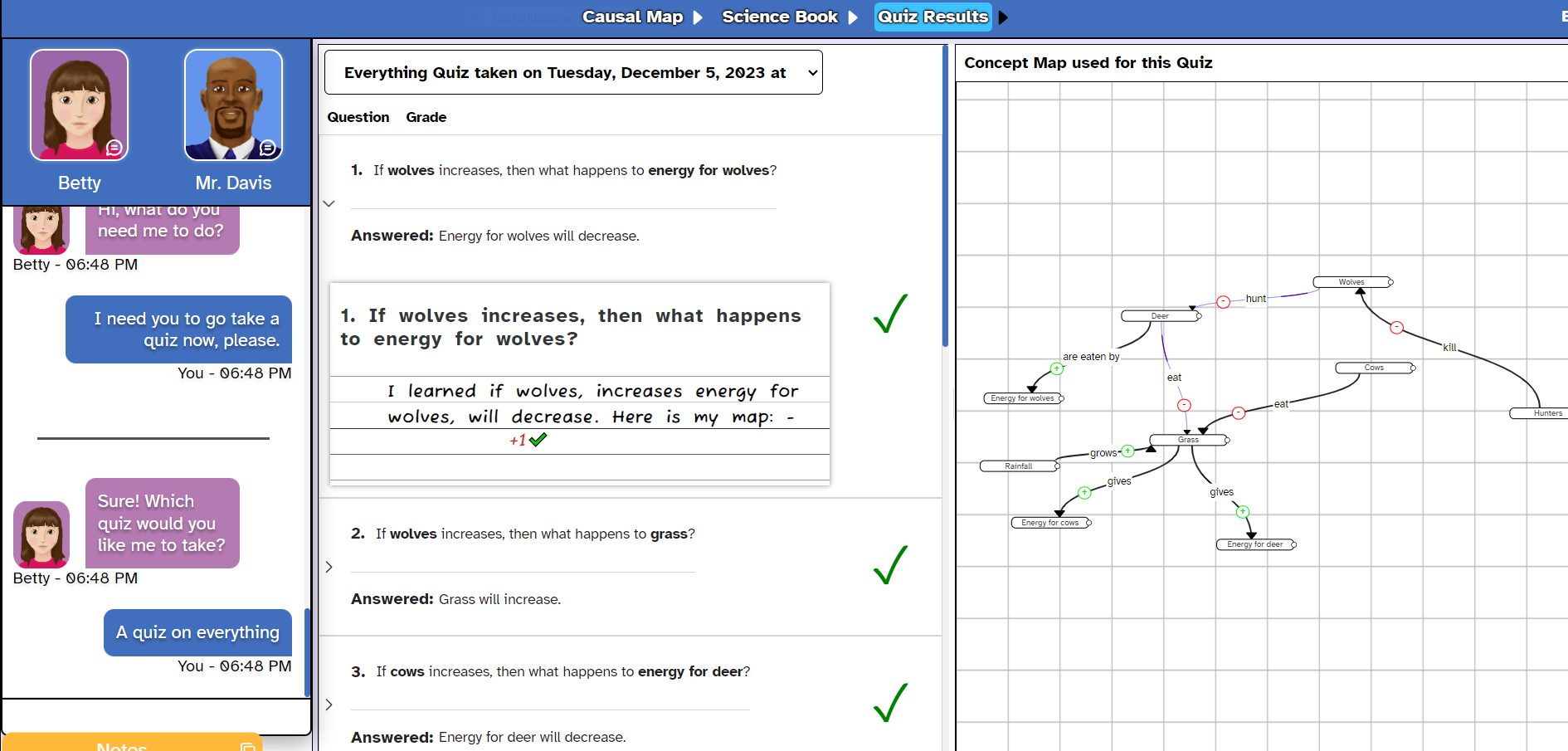 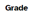 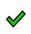 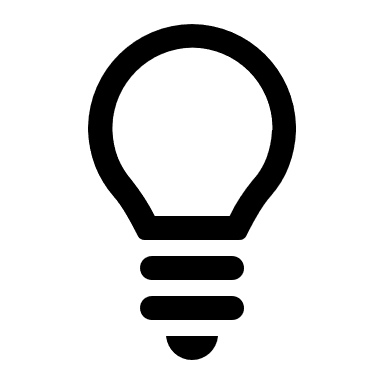 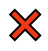 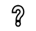 The ‘grade’ refers to the correctness of Betty’s answer. It can be correct (    ), wrong (    ), right-so-far, or unknown (    ) which means Betty does not have enough information to work with because the map is incomplete.
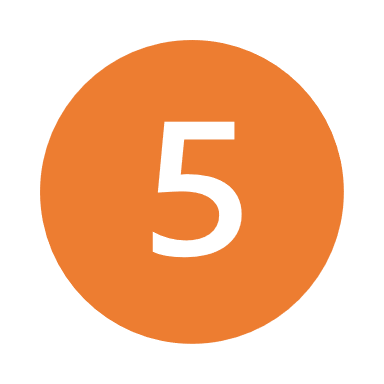 Quiz Results
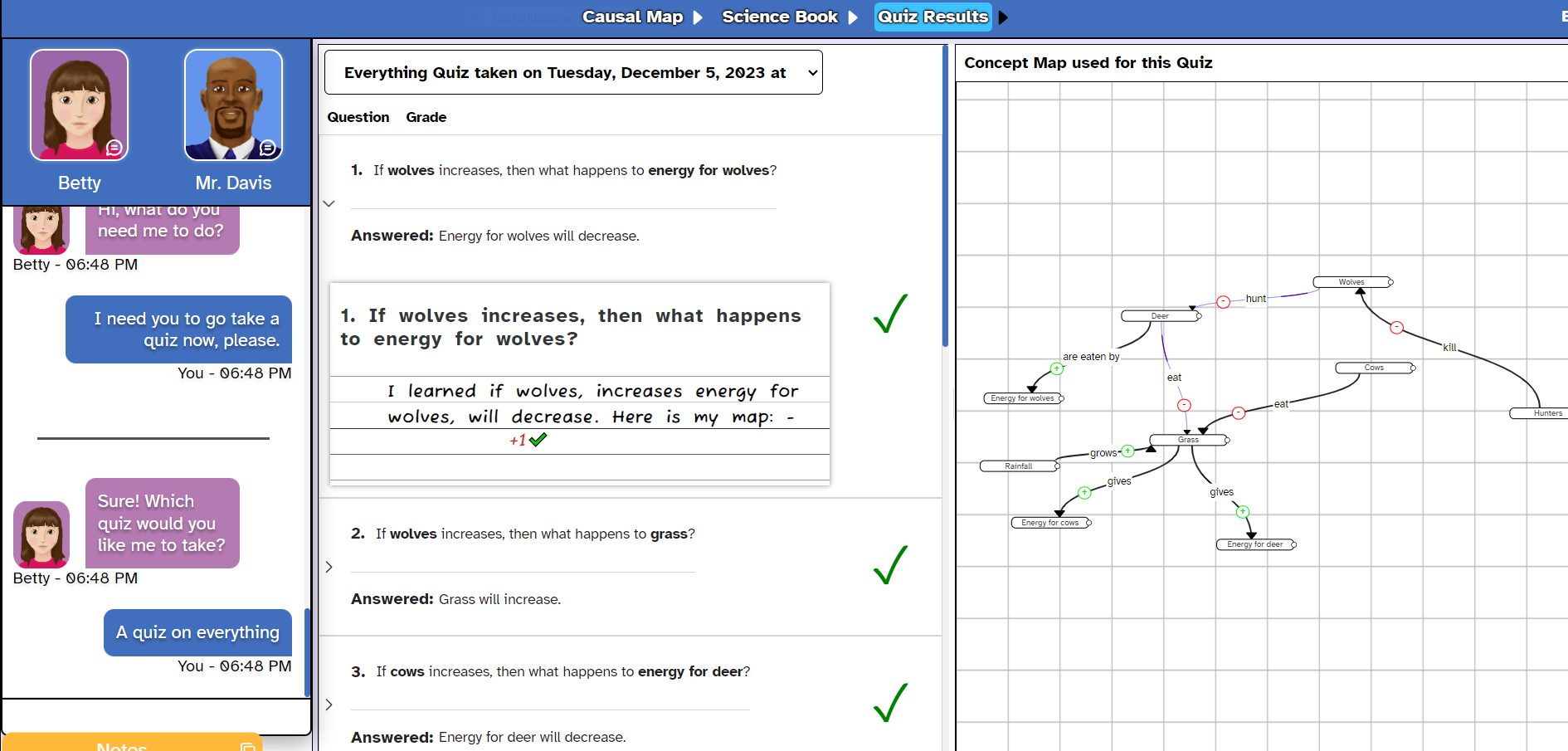 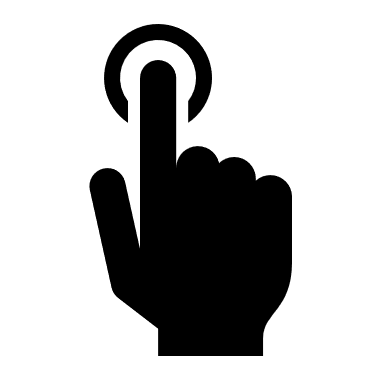 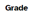 A student can click on a question to see which part of the concept map Betty used to answer (unless there is missing information). Betty also provides an explanation (e.g. “I learned…”)
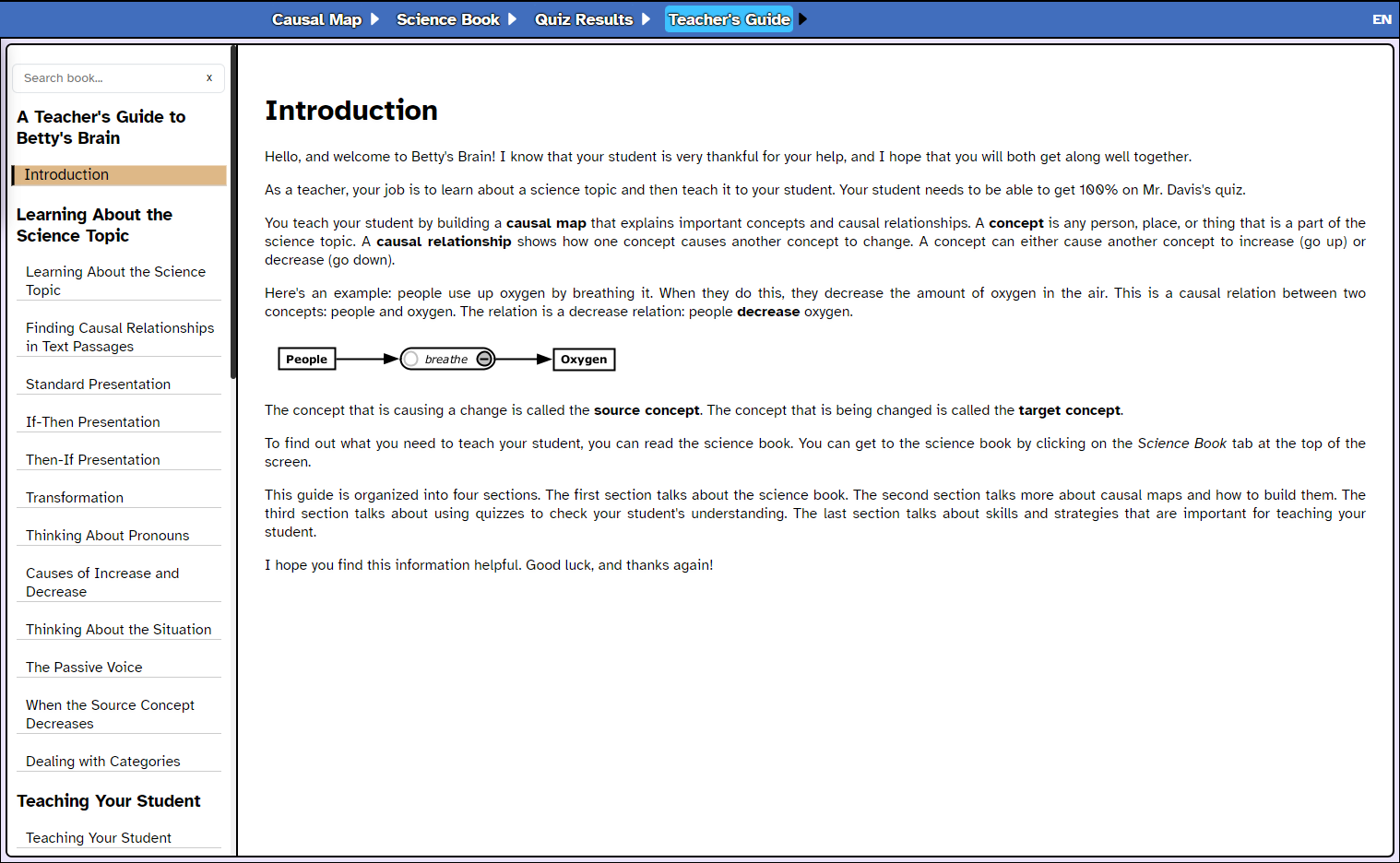 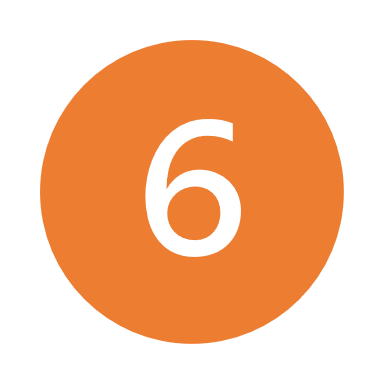 Teacher’s Guide
The Teacher’s Guide is a collection of tips that students (acting as Betty’s teacher) can use to build effective strategies to complete the units.
Quiz: Section 2
Which of the following is NOT an element of the digital environment of Betty’s Brain?
Notes
Discussion Forum
Teacher’s Guide
Science Book
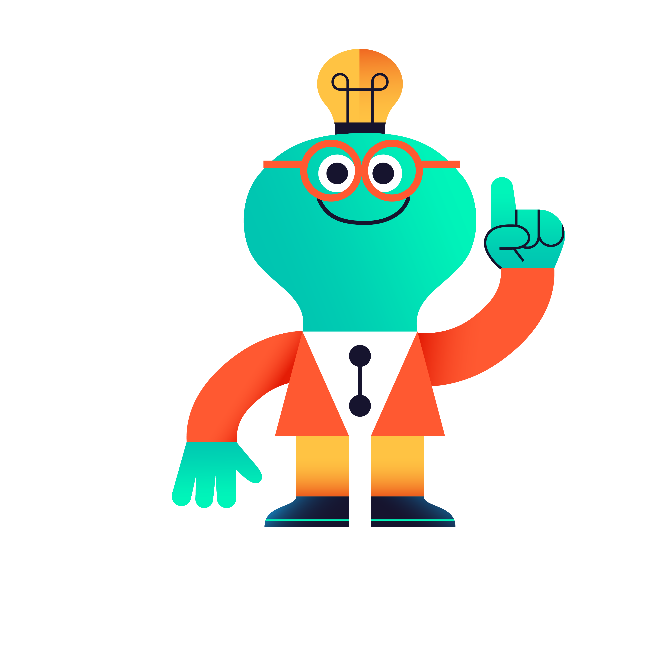 Quiz: Section 2
Which of the following is NOT an element of the digital environment of Betty’s Brain?
Notes
Discussion Forum
Teacher’s Guide
Science Book
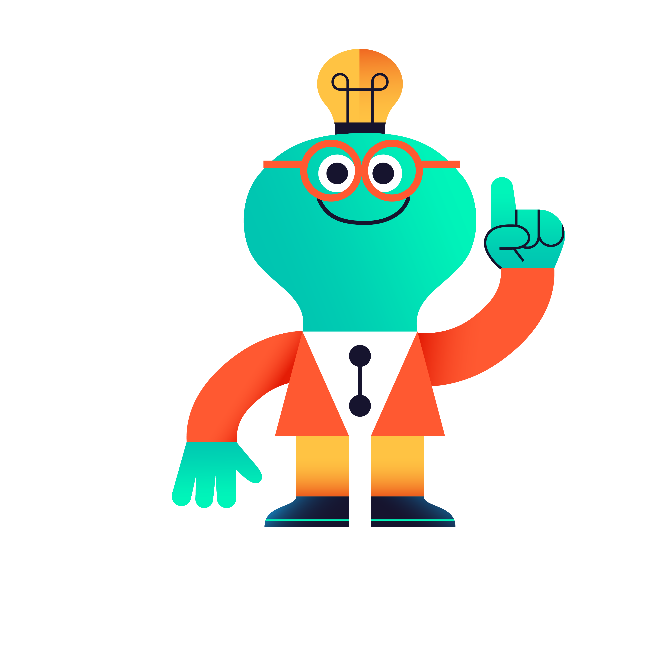 Quiz: Section 2
Which of the following is a virtual agent in Betty’s Brain?
Causal Map Builder
Science Book
Mr. Davis
Teacher’s Guide
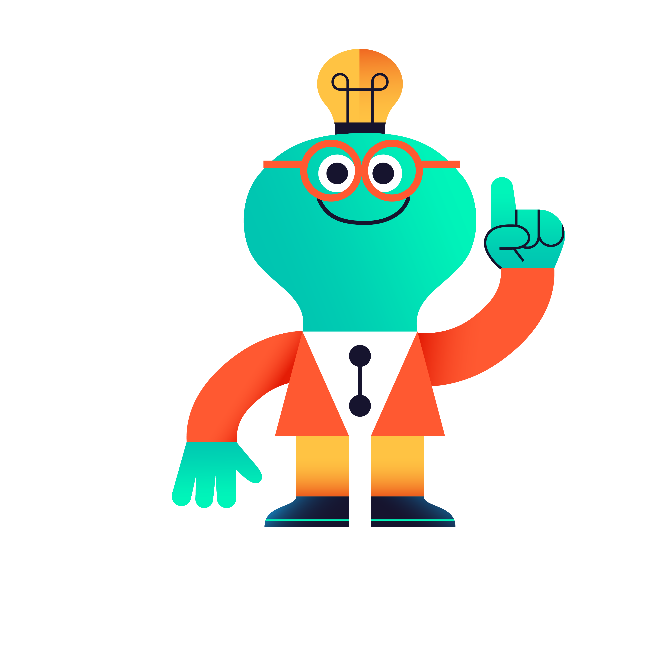 Quiz: Section 2
Which of the following is a virtual agent in Betty’s Brain?
Causal Map Builder
Science Book
Mr. Davis
Teacher’s Guide
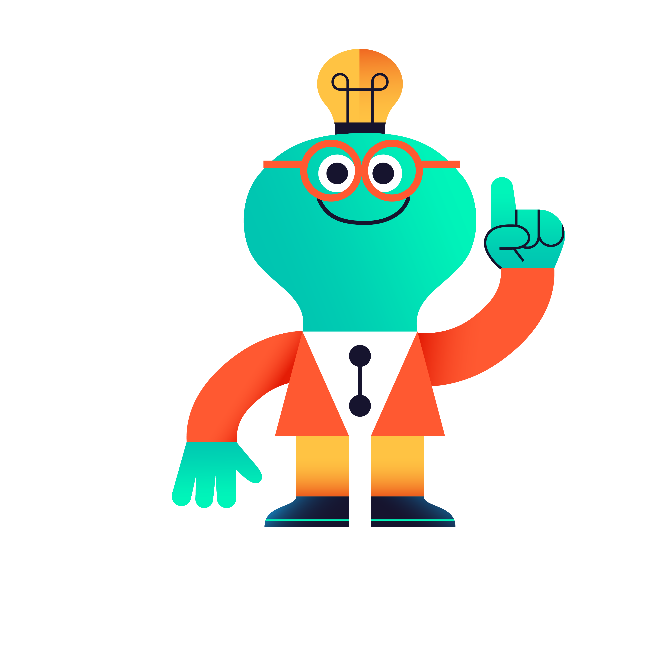 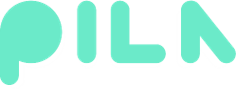 Congrats, you have finished Section 2!

Time for a quick break.
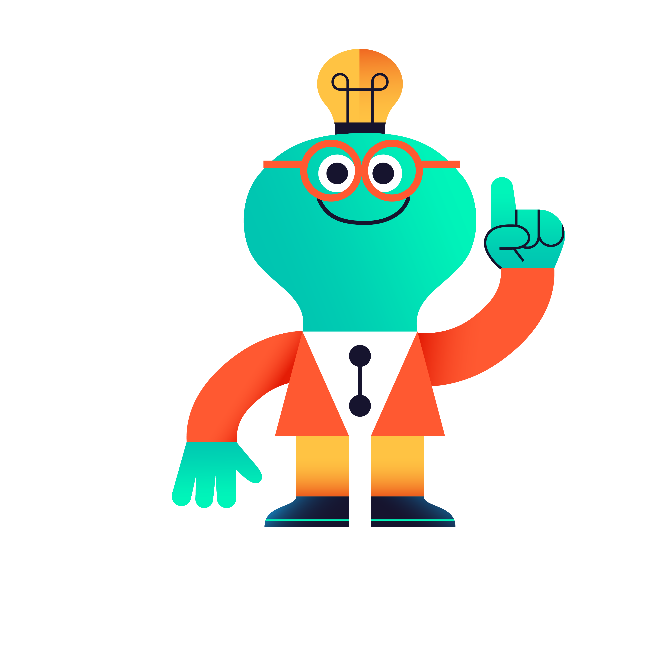 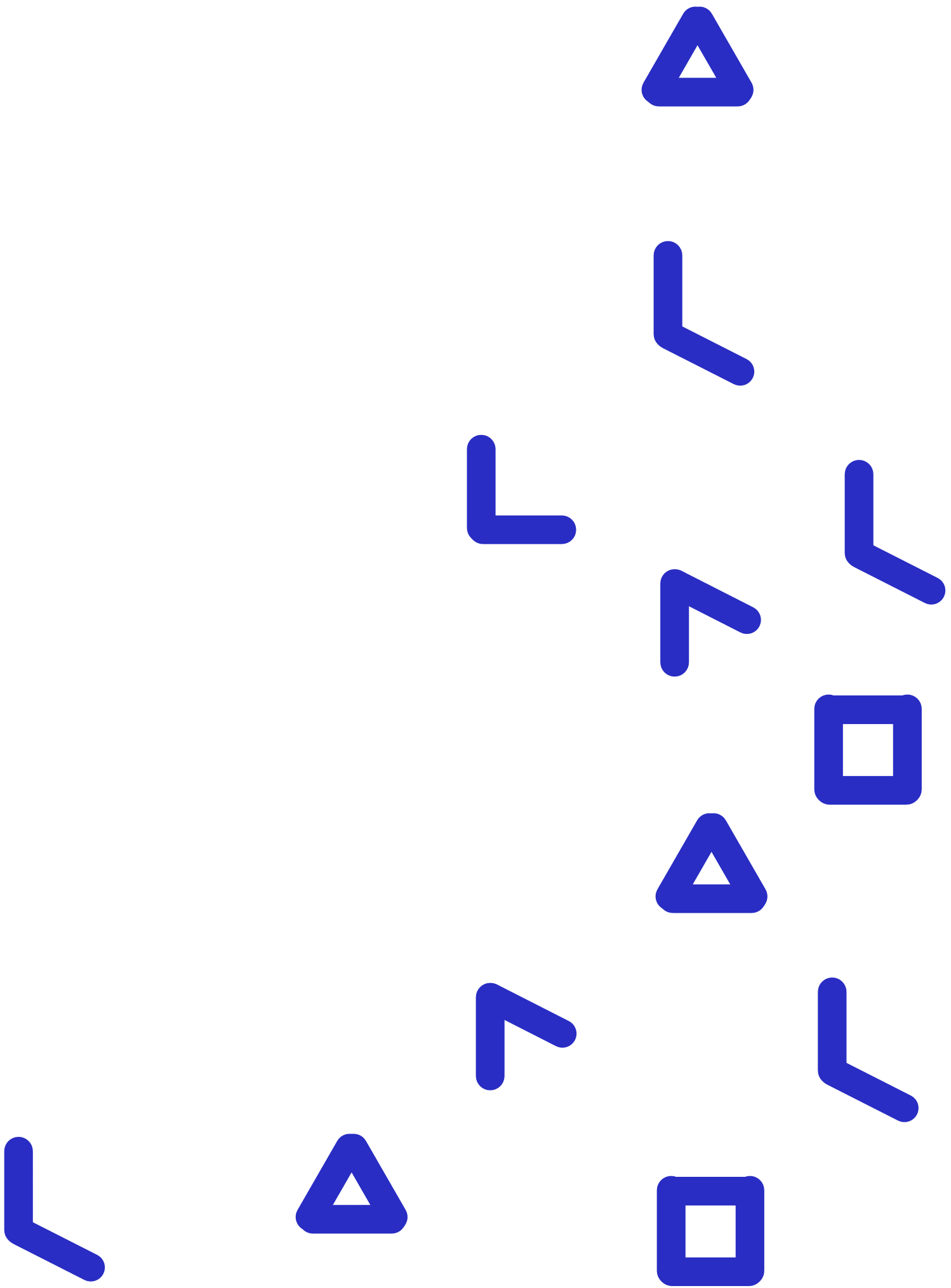 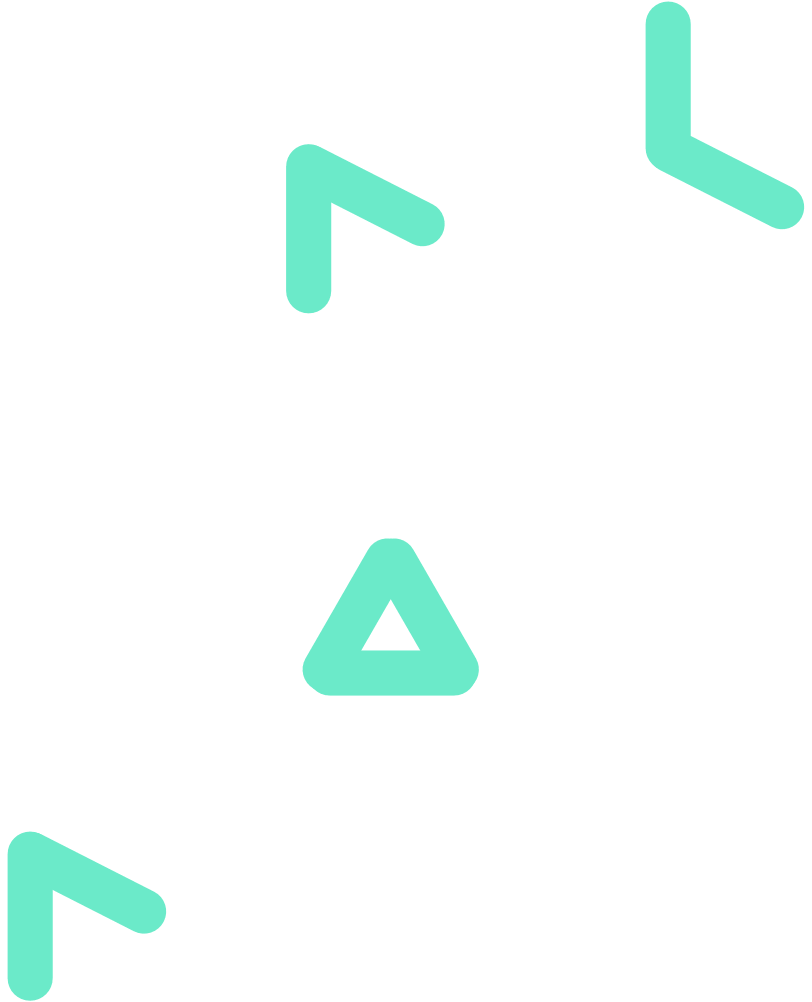 3
How can I use Betty’s Brain?
BACK TO MAIN MENU
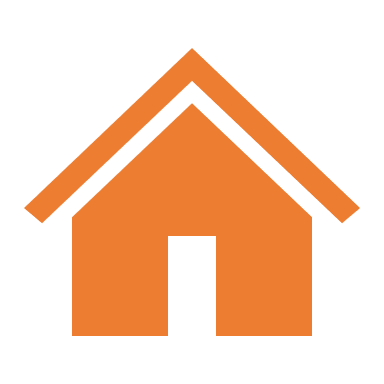 How can I use Betty’s Brain?
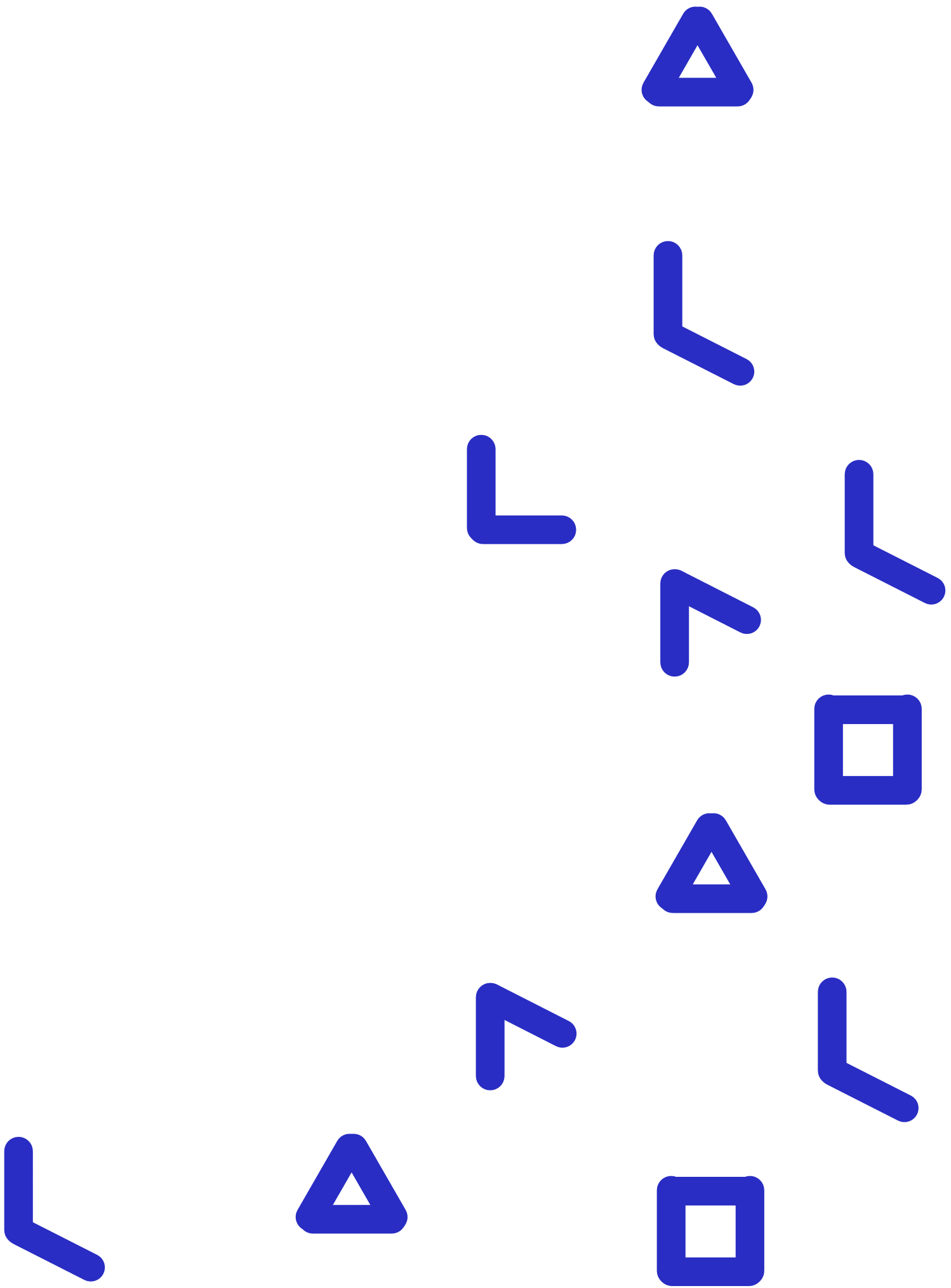 In Betty’s Brain, you can use expert-designed units on different topics, such as climate change or thermoregulation. If you want to adapt any of the expert-designed units or develop a unit of your own from scratch, you can create custom units too!
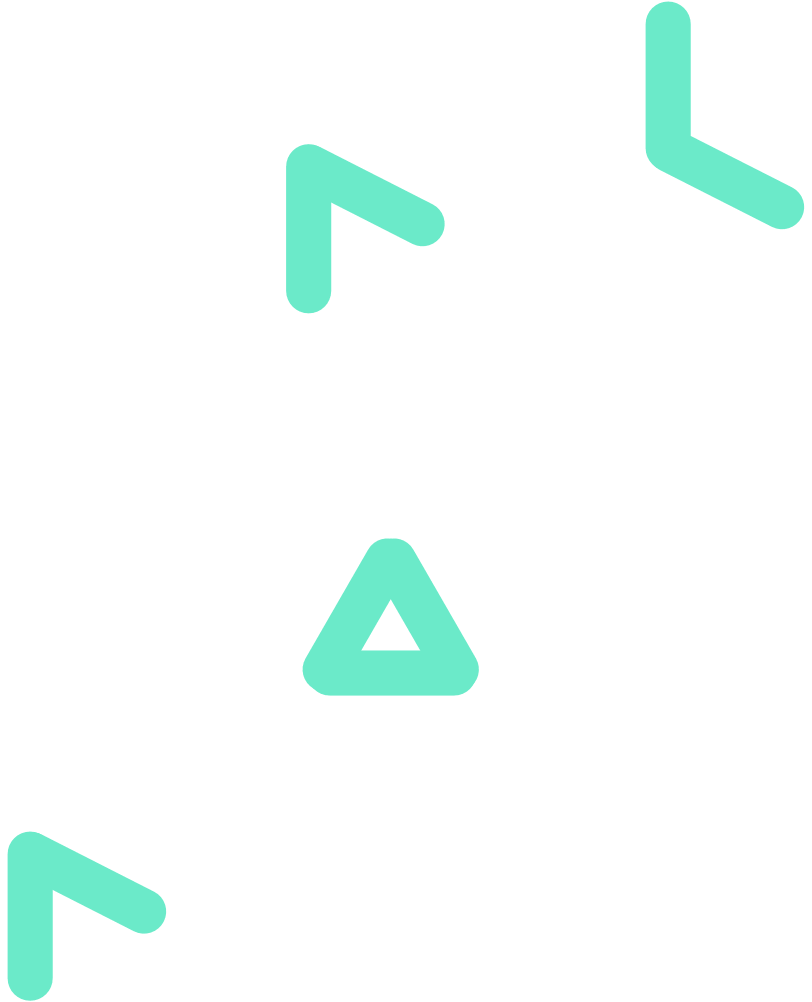 Expert-made units
Unit Types
Custom units
Expert-Designed Units
There are three expert-designed units for immediate use in the application.
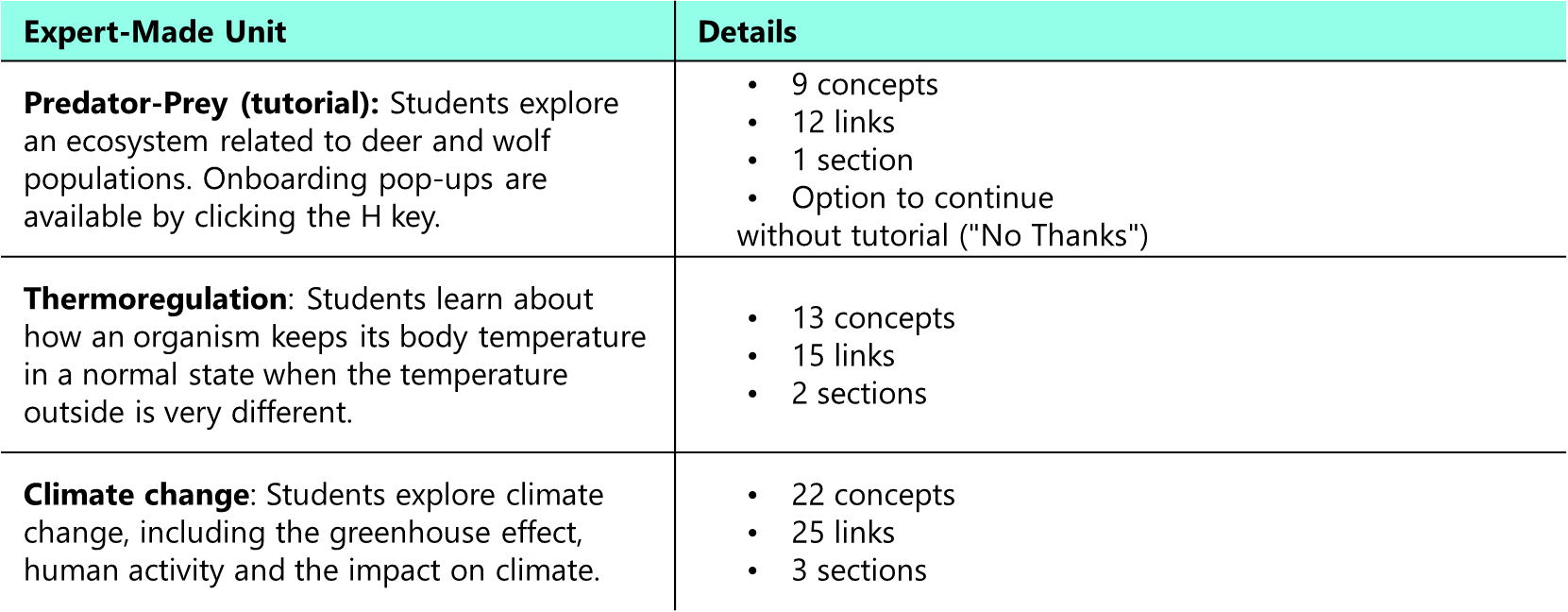 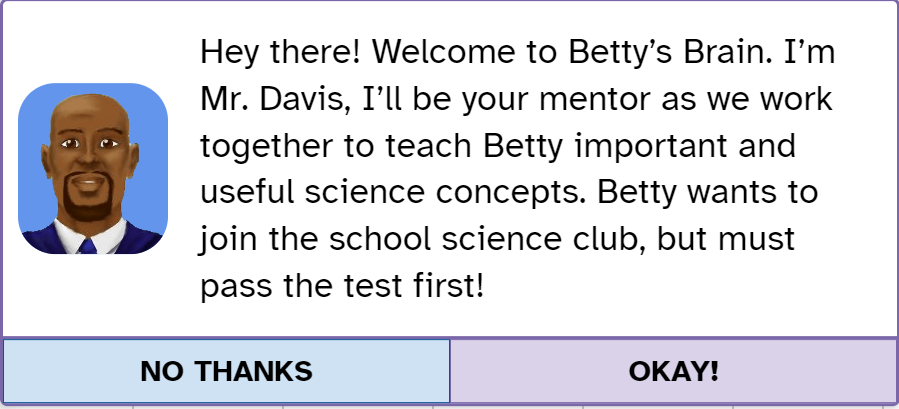 Custom Units
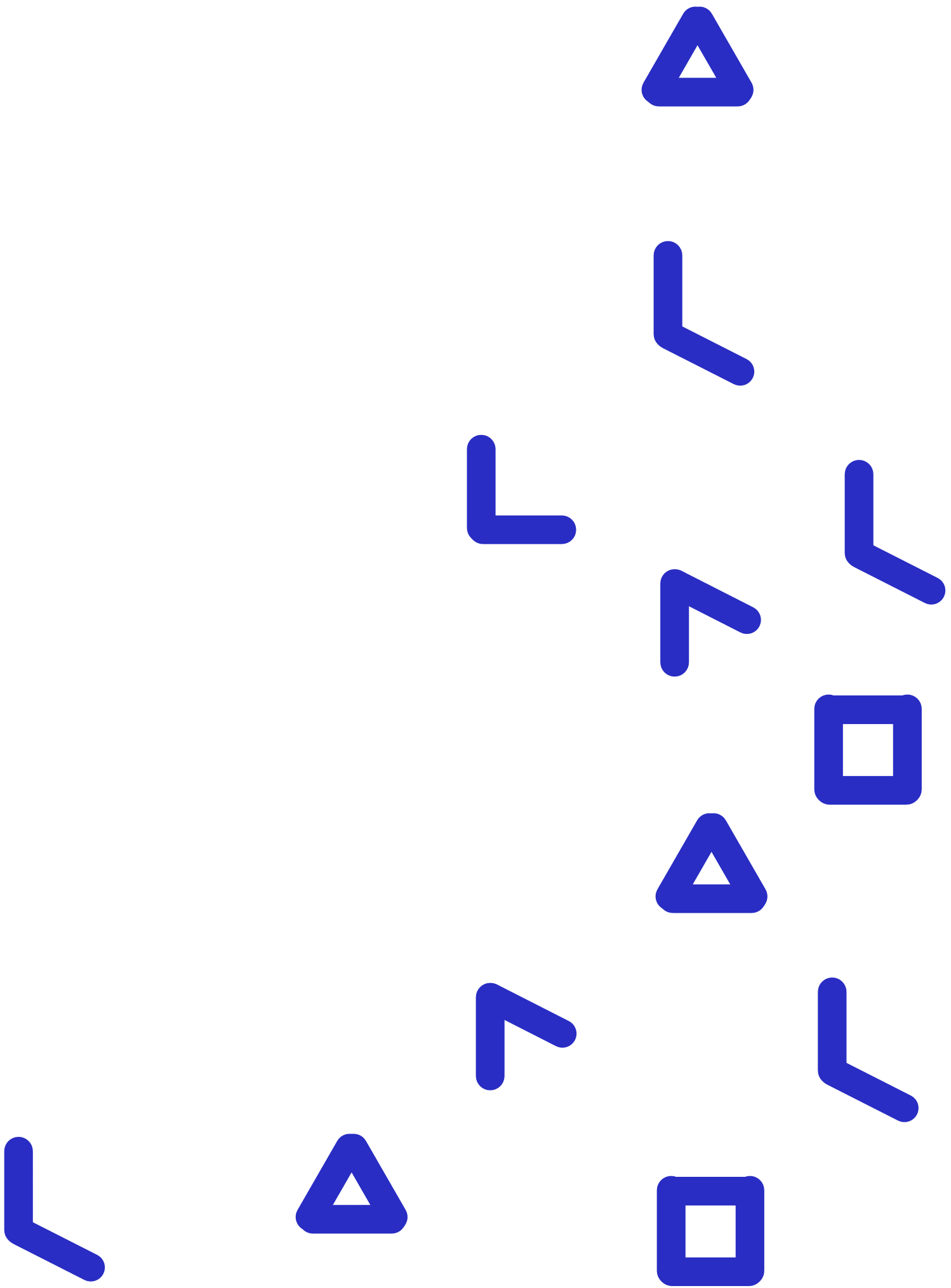 Automatically generate quizzes for Betty
Want to teach something else other than predator-prey, climate change or thermoregulation? You can create your own unit! Using the customiser tool, you can:
Build your own causal map
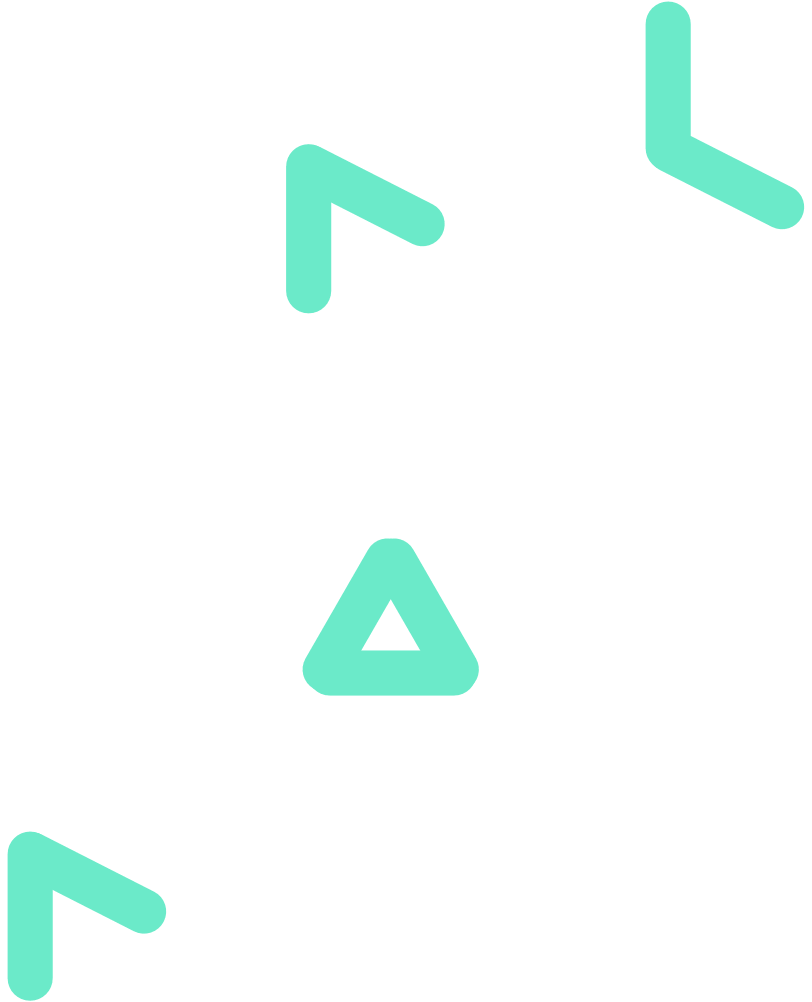 Build the resources for the ‘resource’ book
Export the custom unit
Custom Units
What subjects can I use the custom units for?
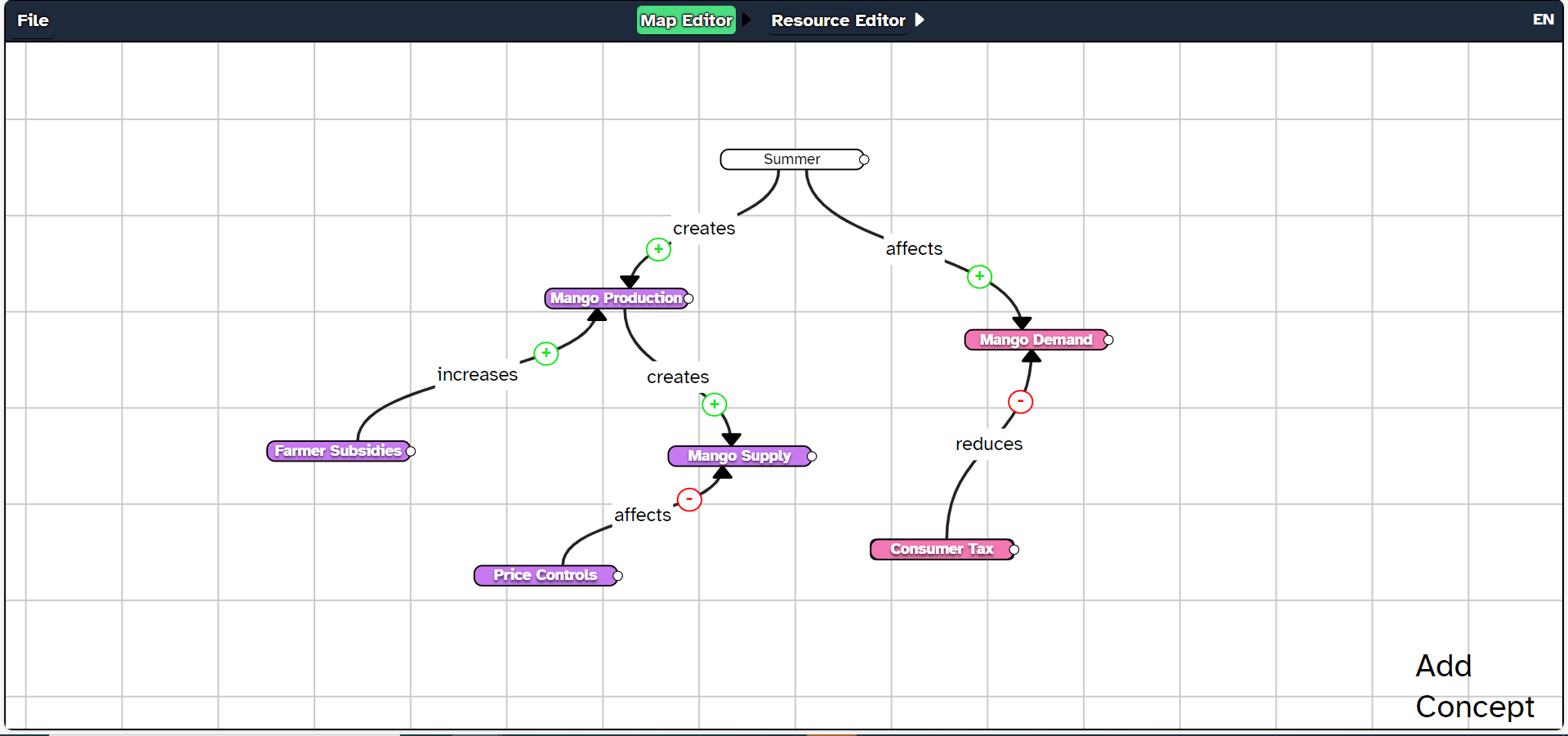 Any topic in which there is a system with different variables that are causally related can be represented using a causal map. 

For instance, if you want your class to understand the dynamics behind the supply and demand of mangoes in the market, you could create a causal map to explain the factors that affect these variables. This would fall under the realm of economics.
Custom Units
Build your own causal map
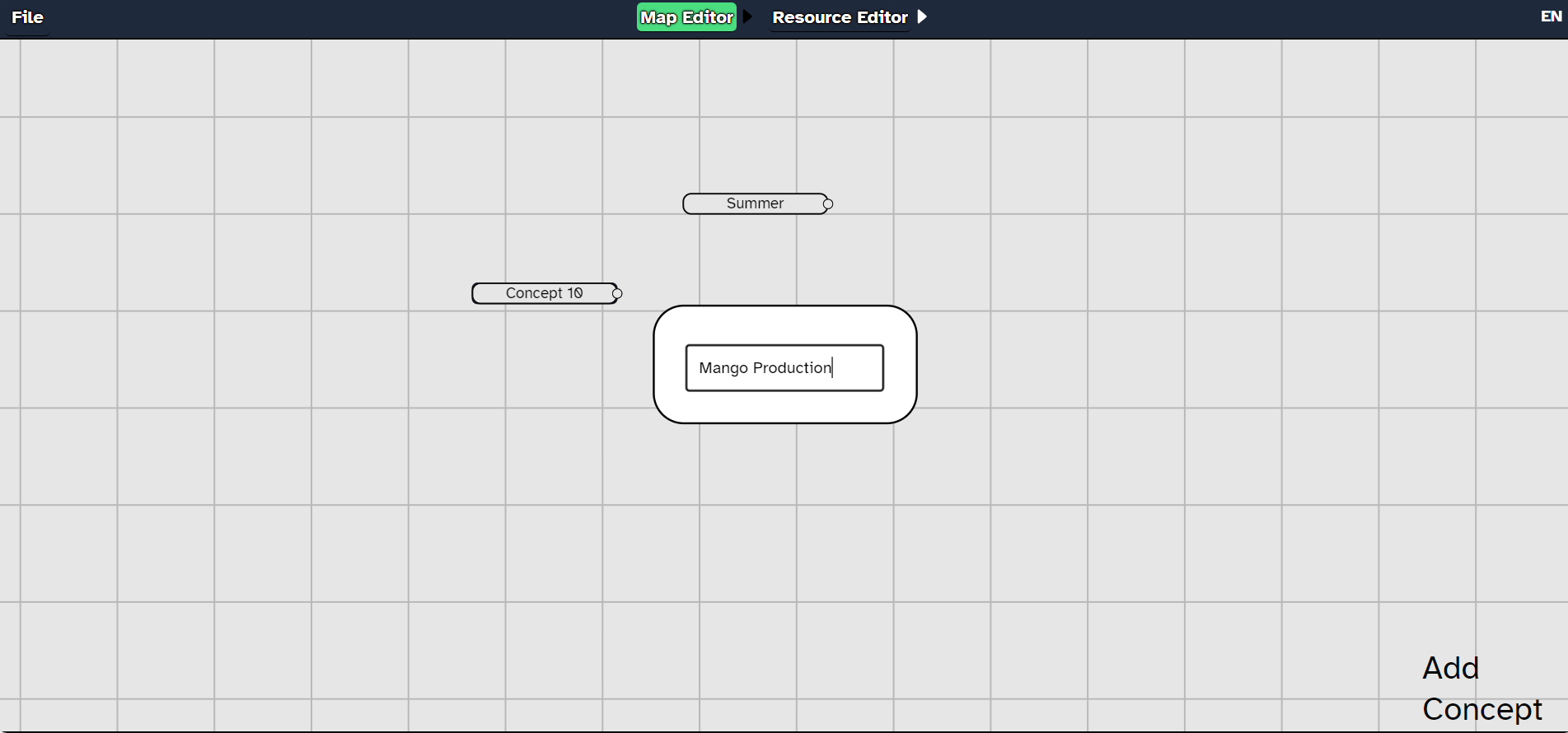 Add new concepts to the builder by clicking on the Add new concept button.
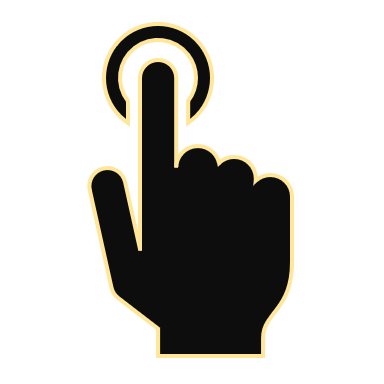 Custom Units
Build your own causal map
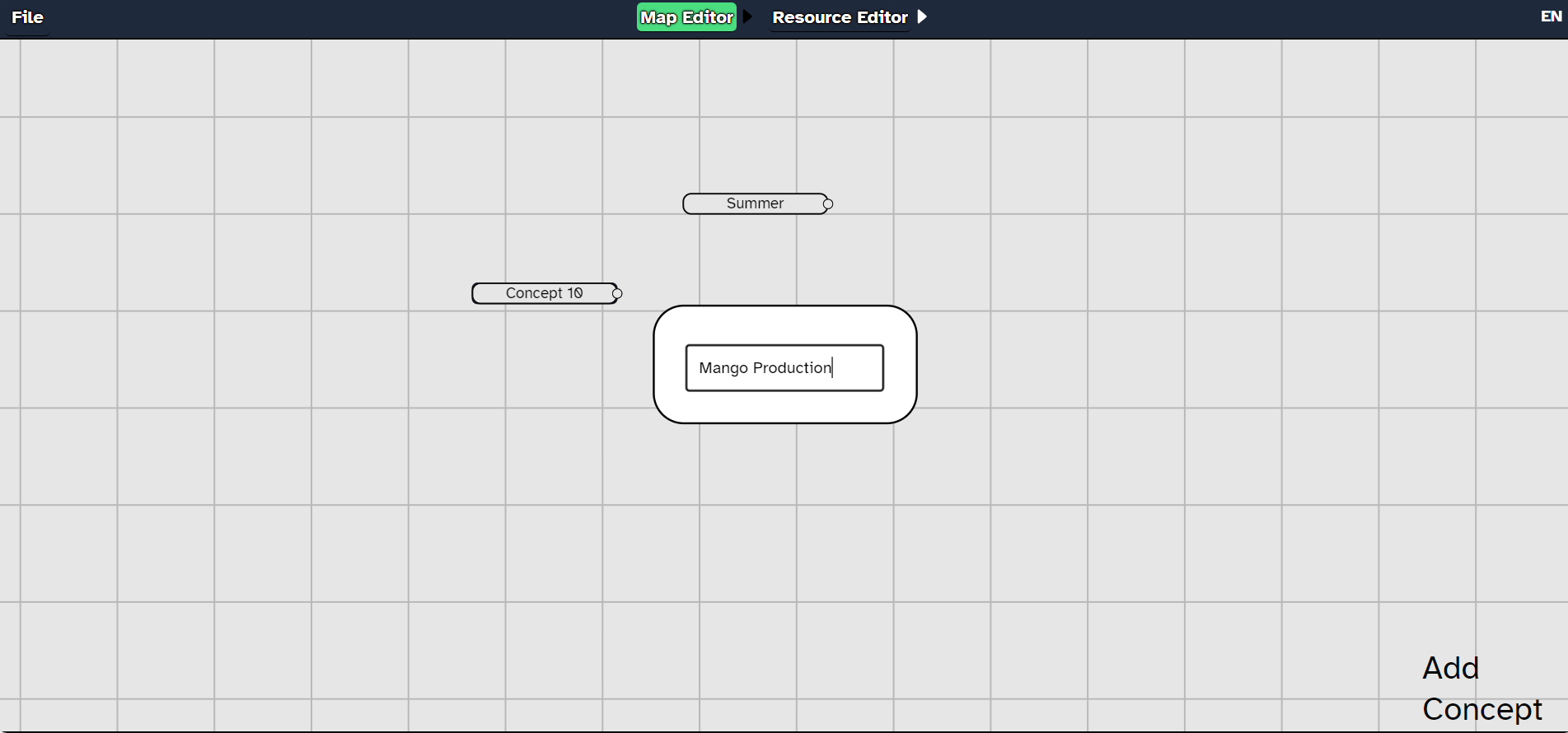 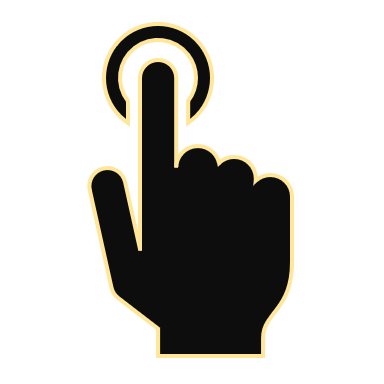 Rename concepts by right-clicking on them.
Custom Units
Build your own causal map
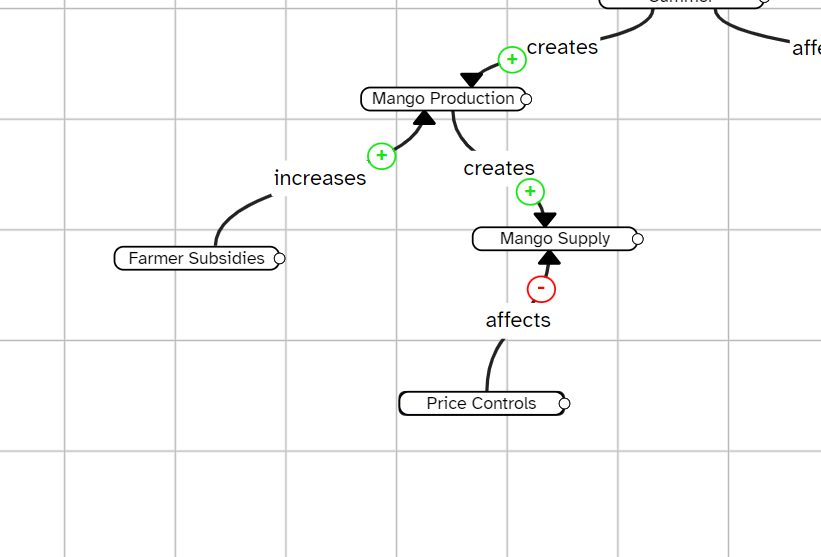 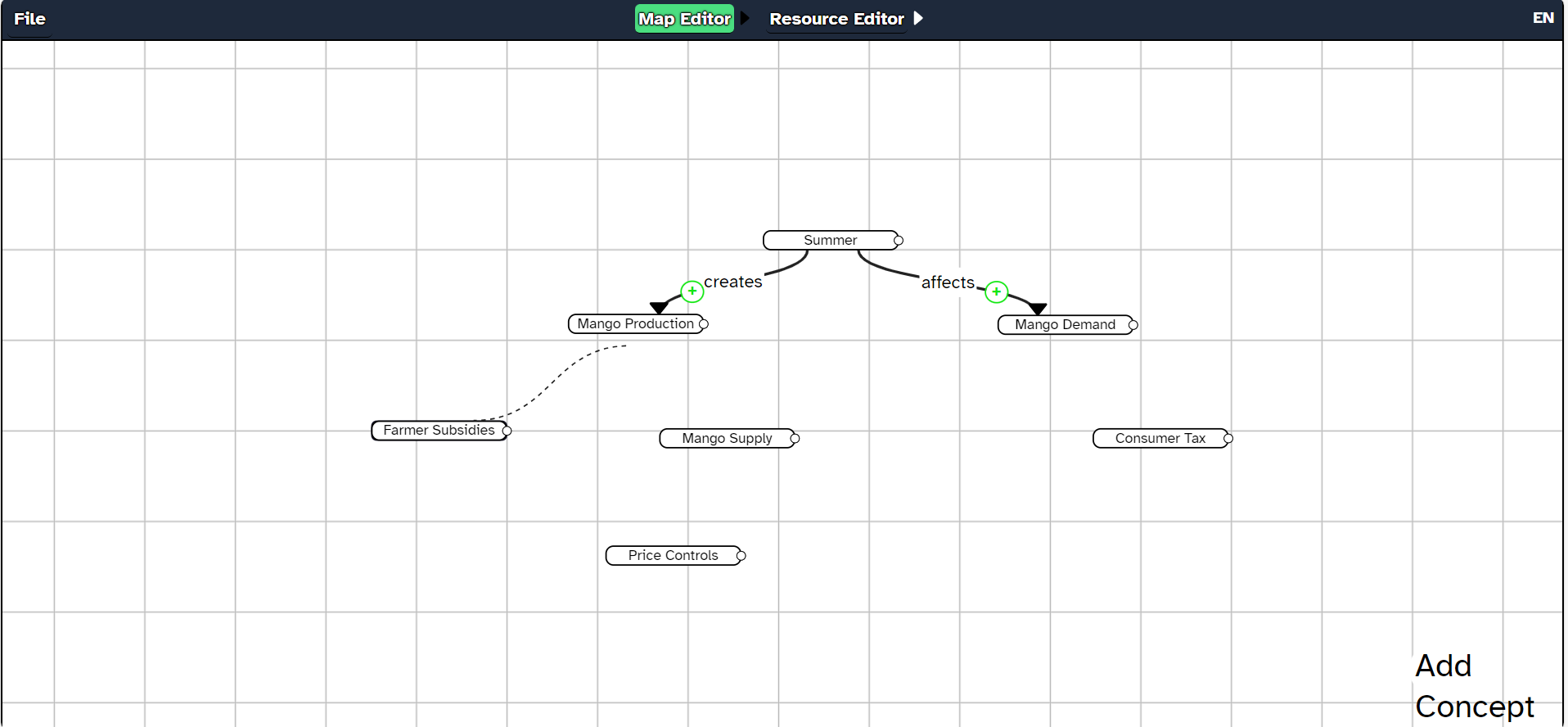 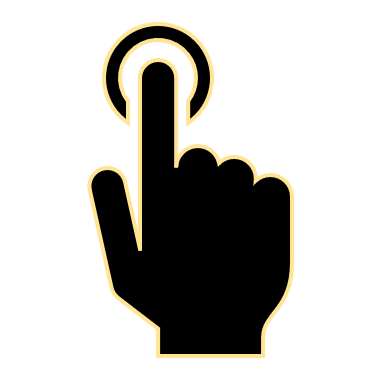 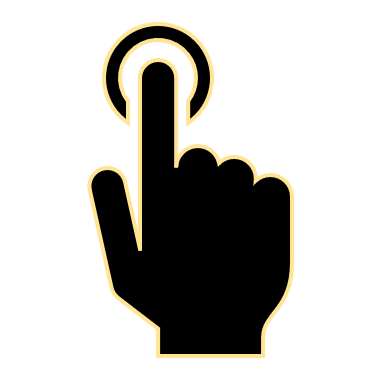 Create links between concepts by dragging your mouse pointer from one concept to another, in the direction of the causal relationship.
Change the nature of the link’s relation by clicking on the ‘+’ or ‘-’ sign on the link.
Custom Units
Automatically generate quizzes for Betty
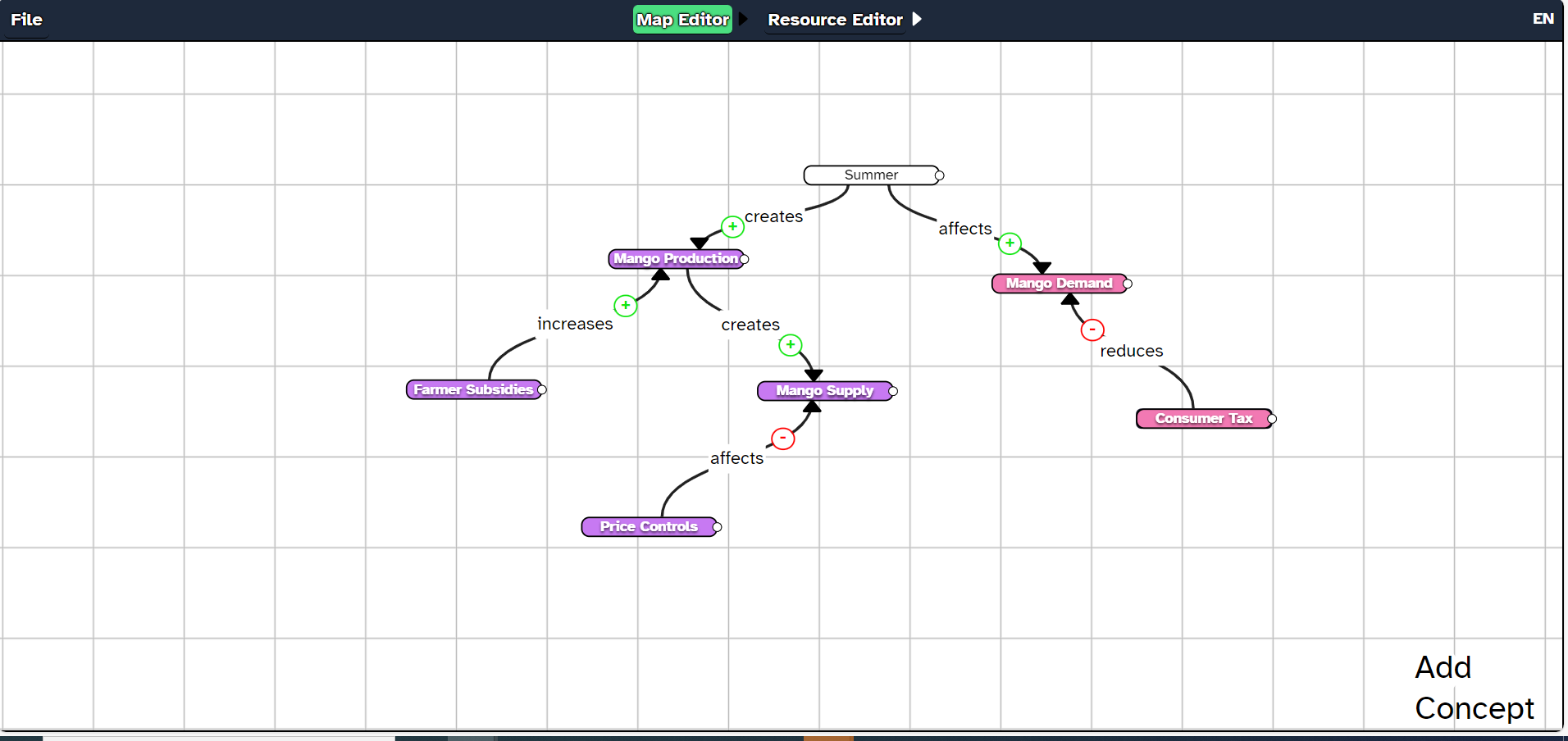 Parts of the causal map can be separated to test Betty on different sections of the map. 

This can be useful when the maps are complex and have multiple sub-parts.
Supply Side
Demand Side
Custom Units
Automatically generate quizzes for Betty
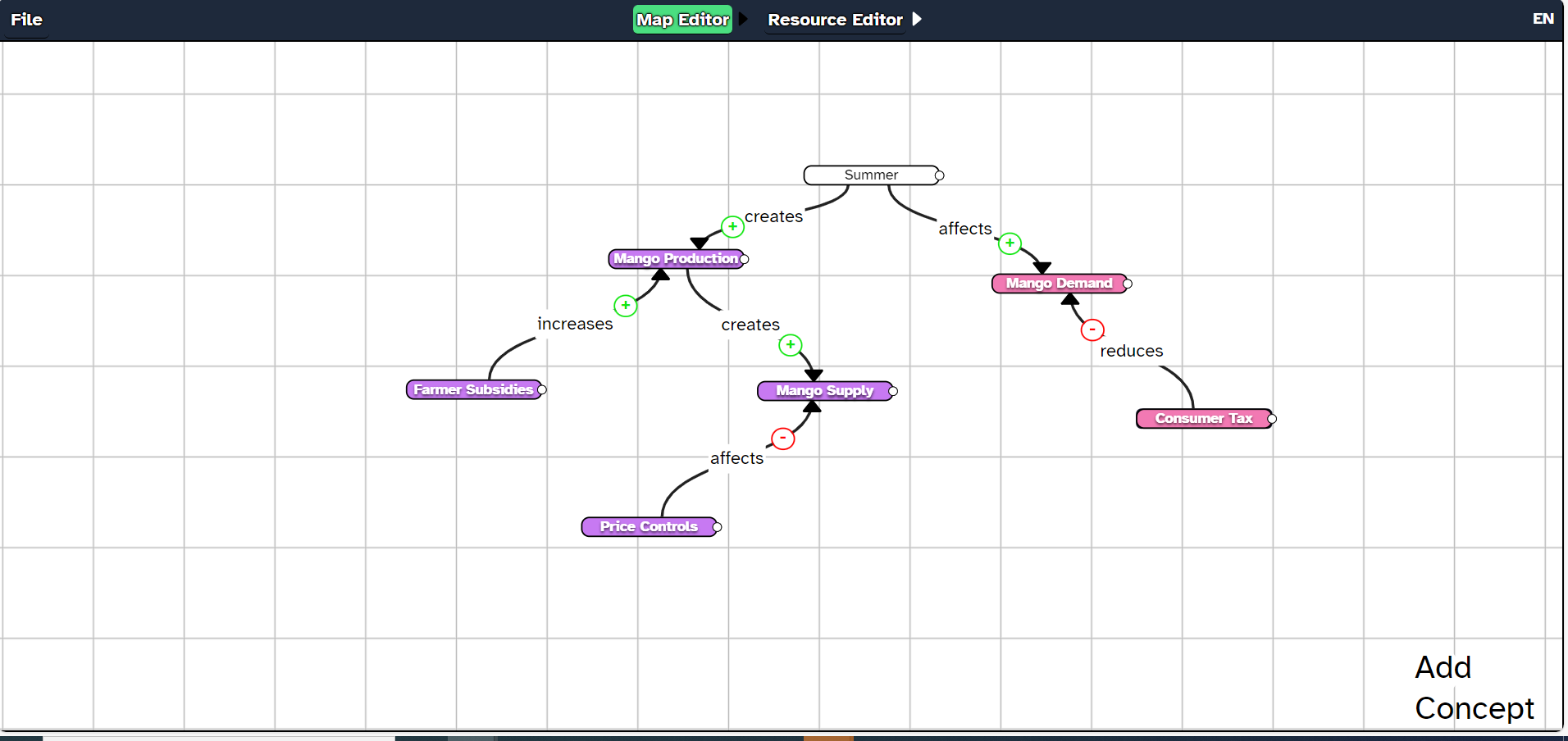 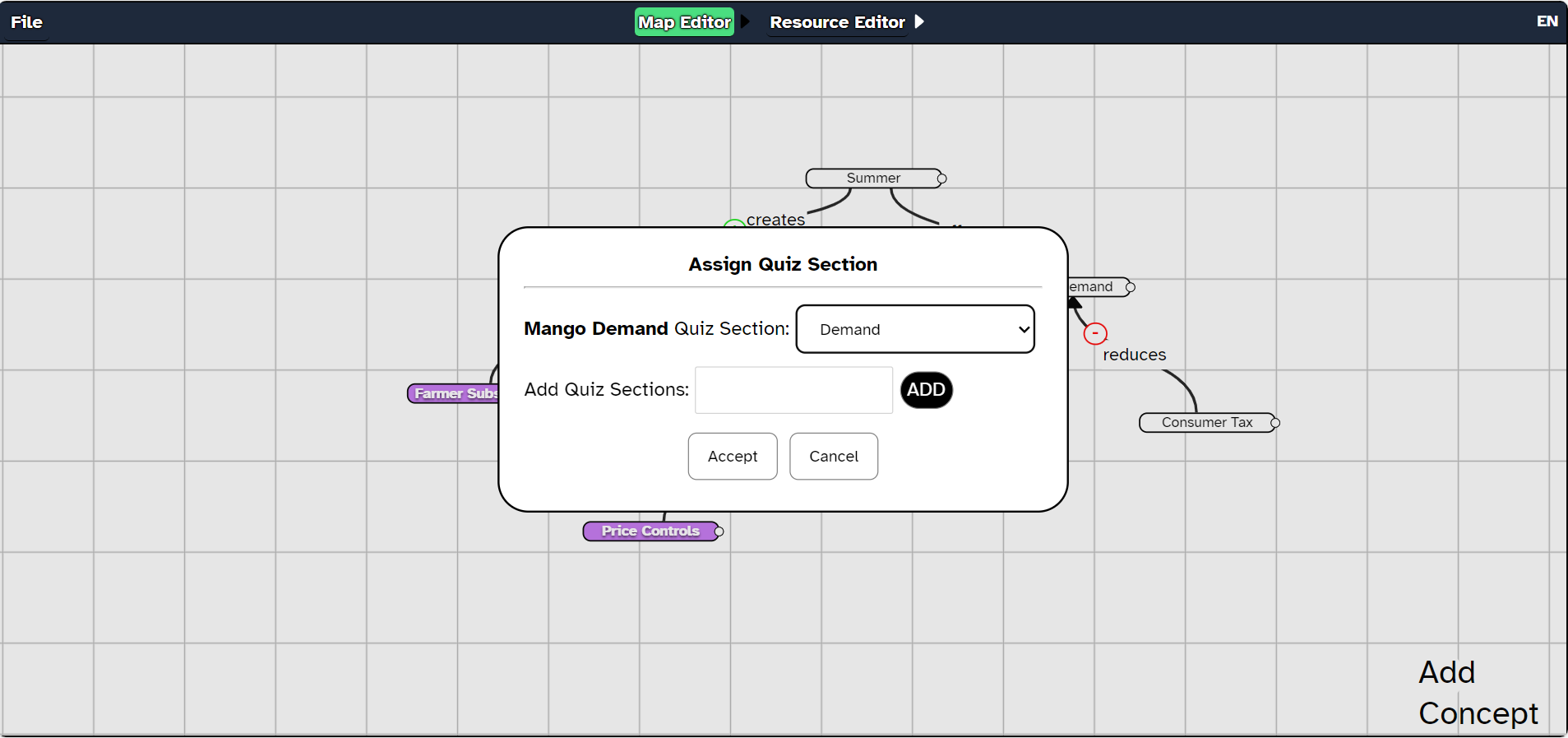 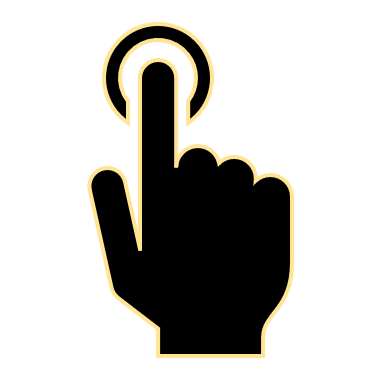 Supply Side
Demand Side
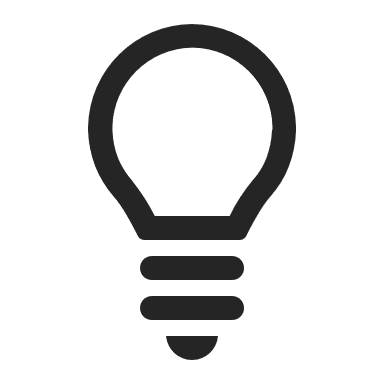 To add a quiz section, right click on a concept and click on ‘Add quiz section.’ Do this for every concept that is supposed to be a part of a specific section.
You can choose to create a quiz on any section of the map, provided there are at least two links in that section.
Custom Units
Build resources for the science book
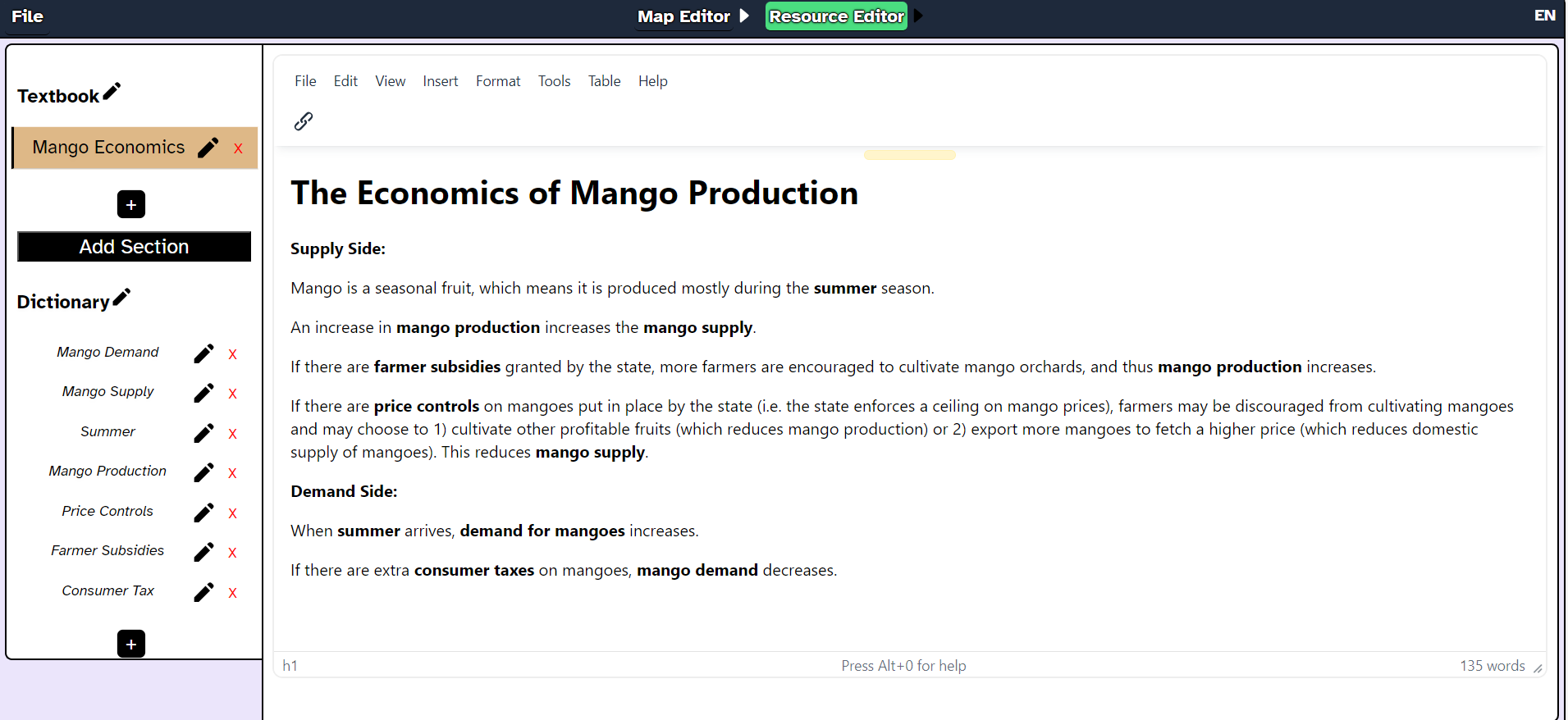 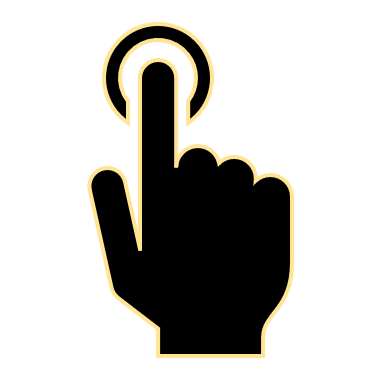 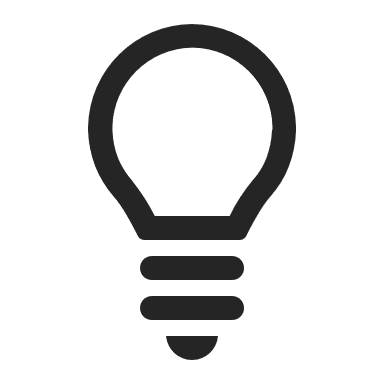 Go to the Resource Editor tab, and you will see that you can add relevant resources related to the causal map you want your students to build.
Remember to appropriately cite and reference any content you get from external sources!
Custom Units
Build resources for the science book
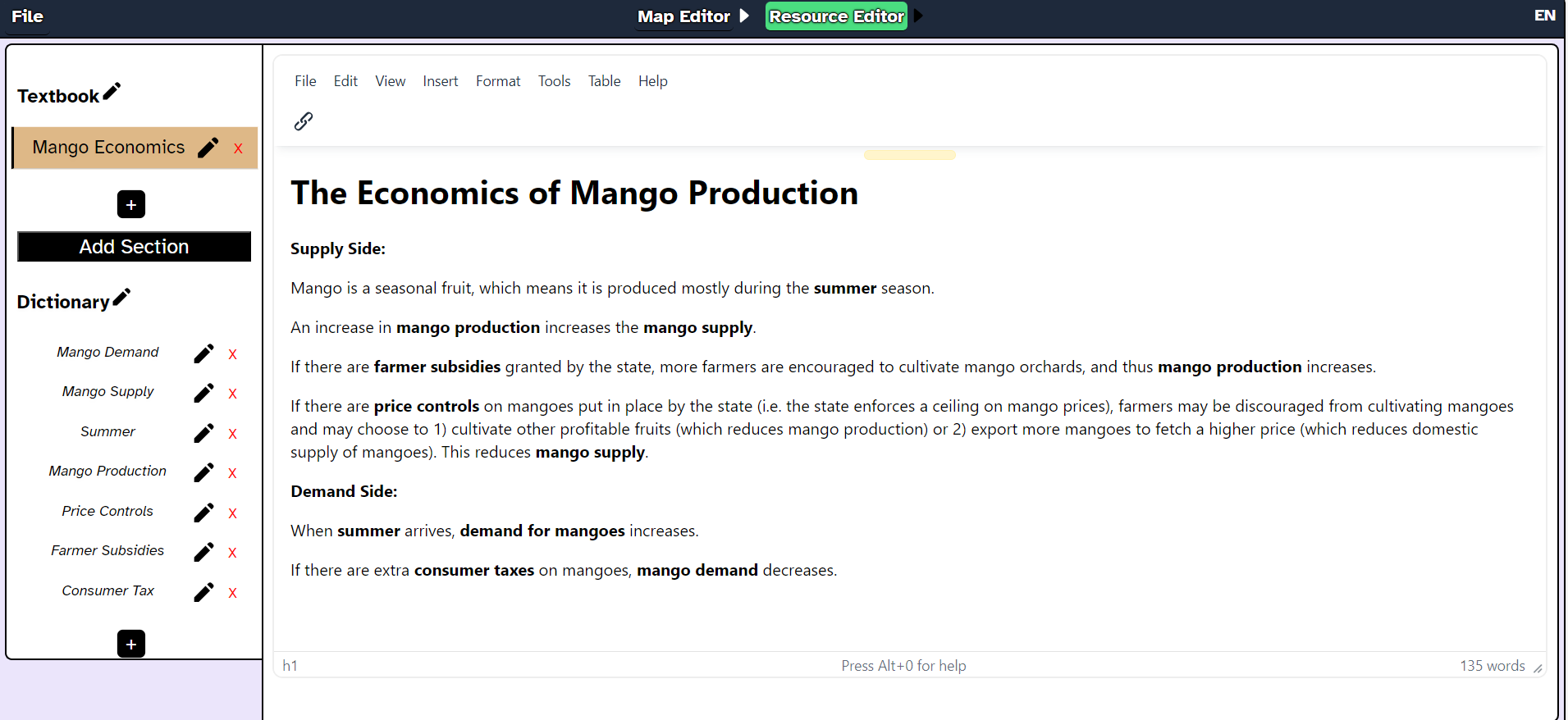 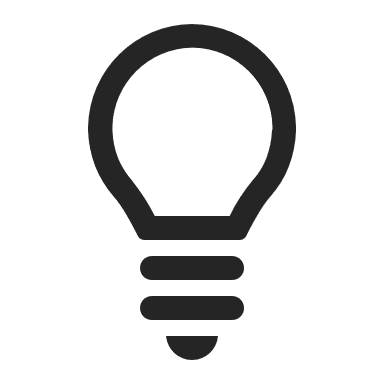 You can also embed hyperlinks and videos should you wish to add external resources from the internet.
Custom Units
Export the custom units
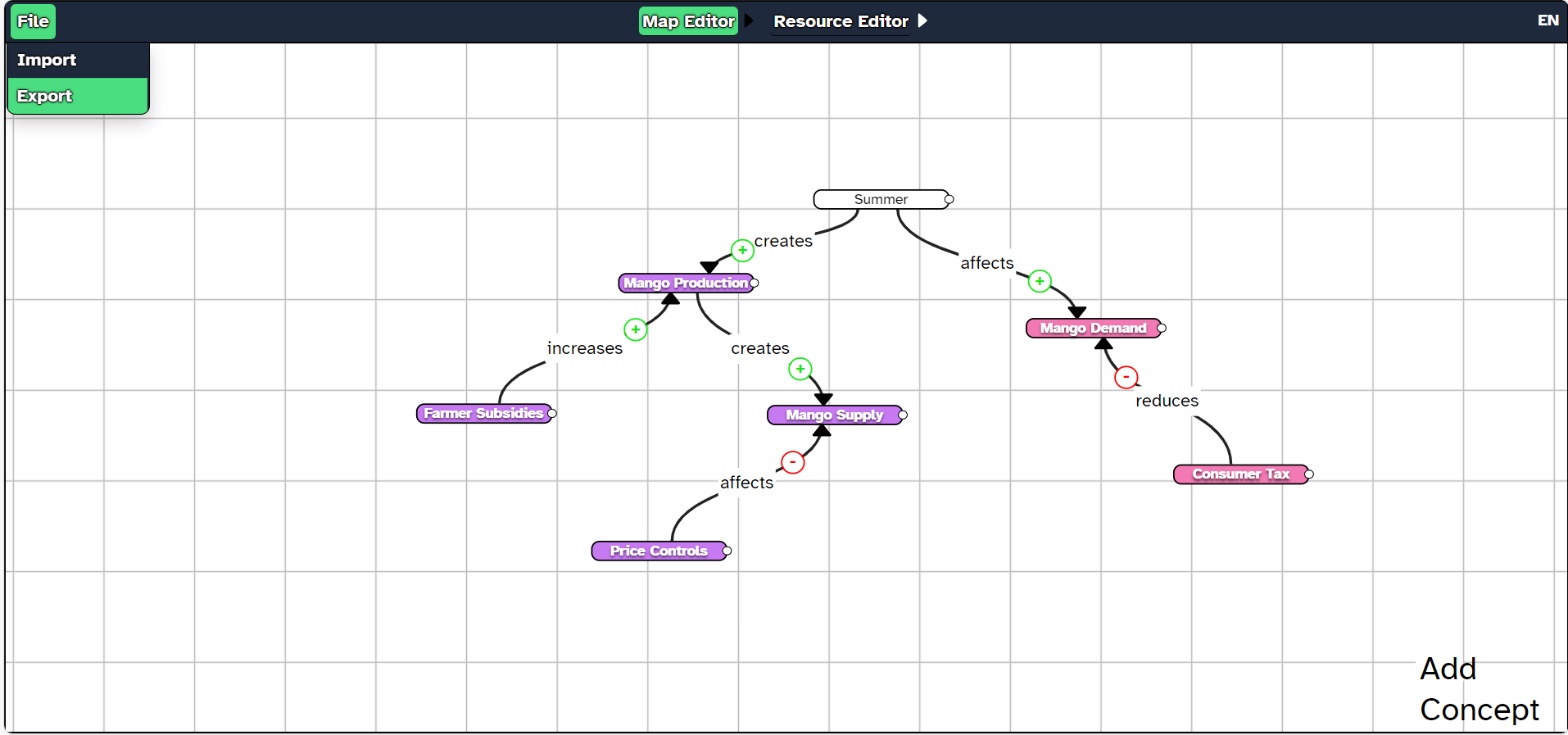 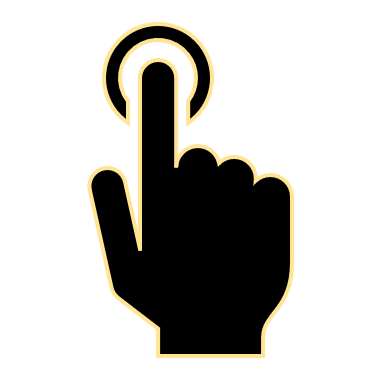 Click on File then click on Export to export your custom units.
Custom Units
Export the custom units
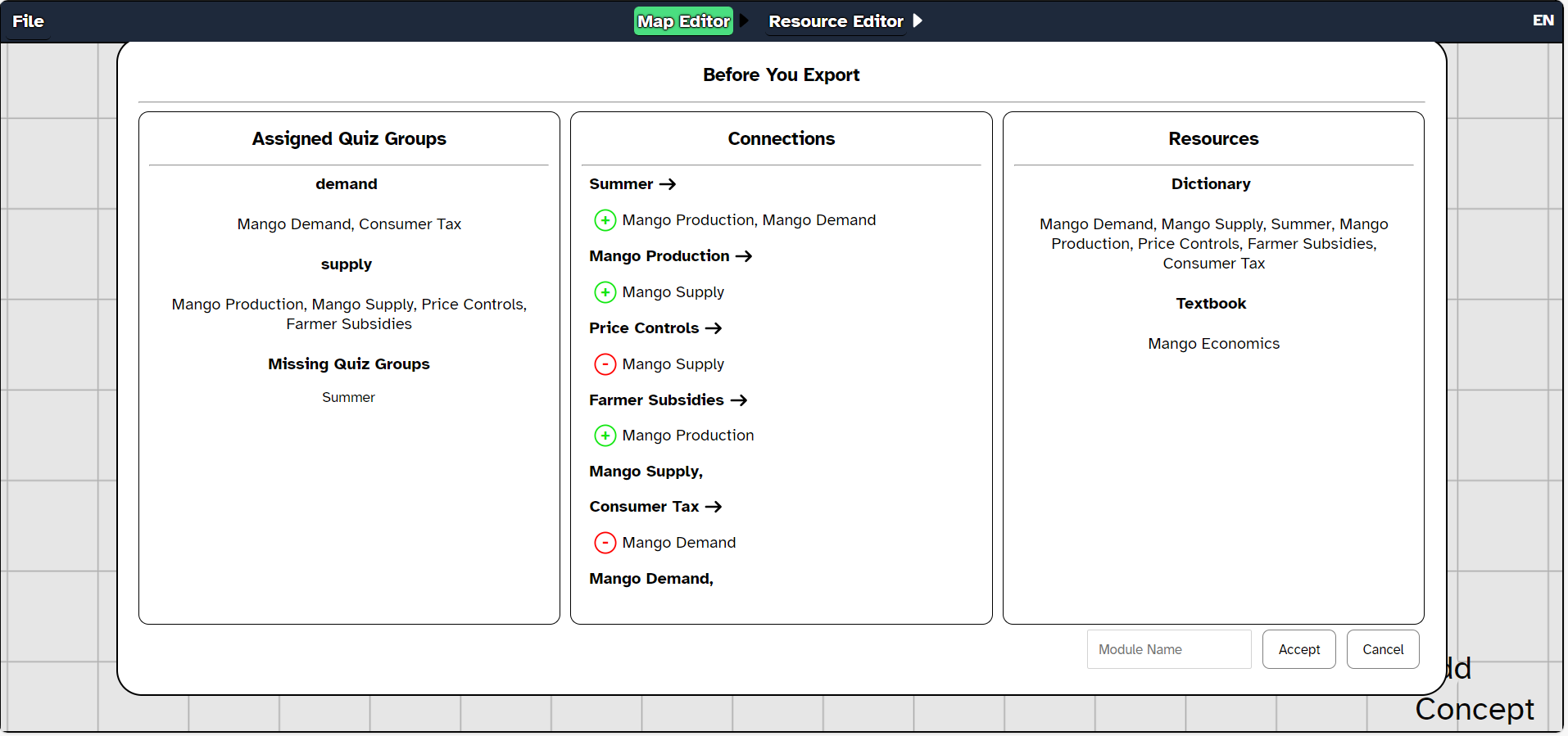 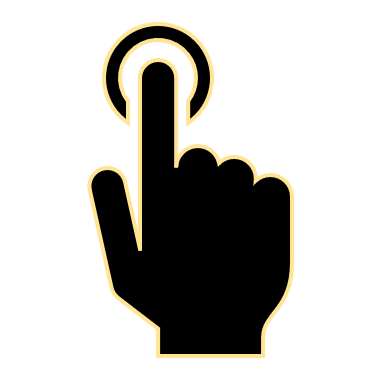 Review your custom unit in this summary page, then give it a name. Click on Accept.
Custom Units
Export the custom units
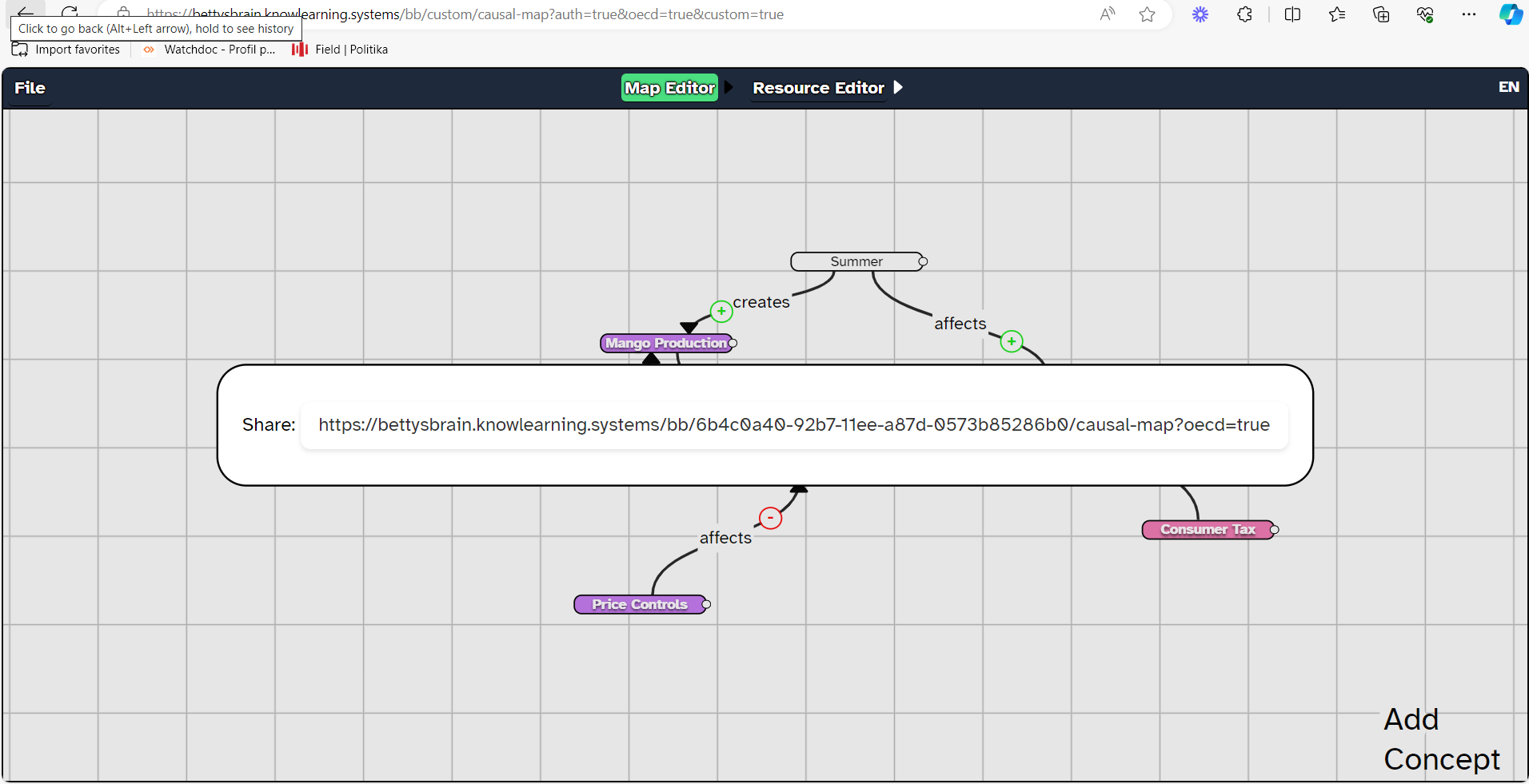 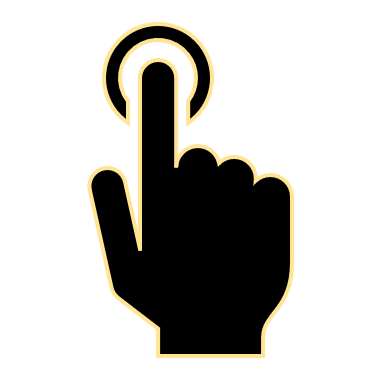 Copy the code for your custom unit. You can add this to the item library in your teacher account.
Quiz: Section 3
You are a Grade 8 history teacher and you want to create a unit on the events that triggered the start of World War I. Which of the following would you use to create a new unit?
Quiz Results
Science Book
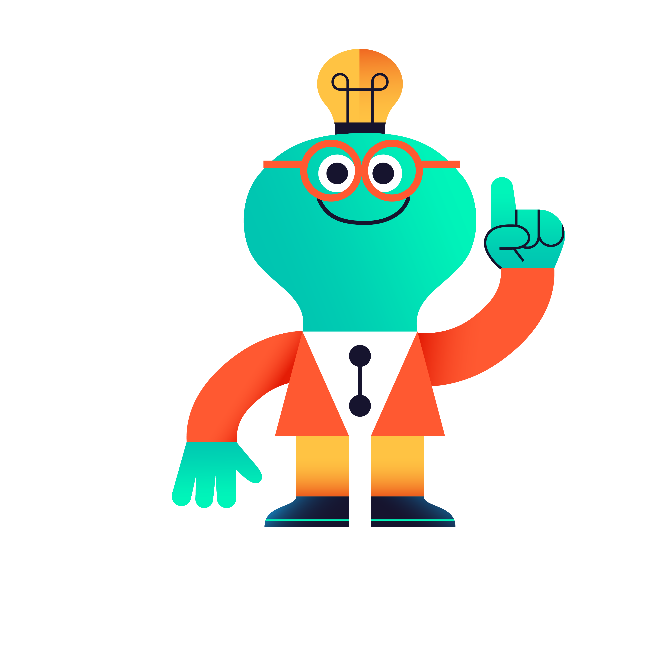 Virtual Agent
Customiser Tool
Quiz: Section 3
You are a Grade 8 history teacher and you want to create a unit on the events that triggered the start of World War I. Which of the following would you use to create a new unit?
Quiz Results
Science Book
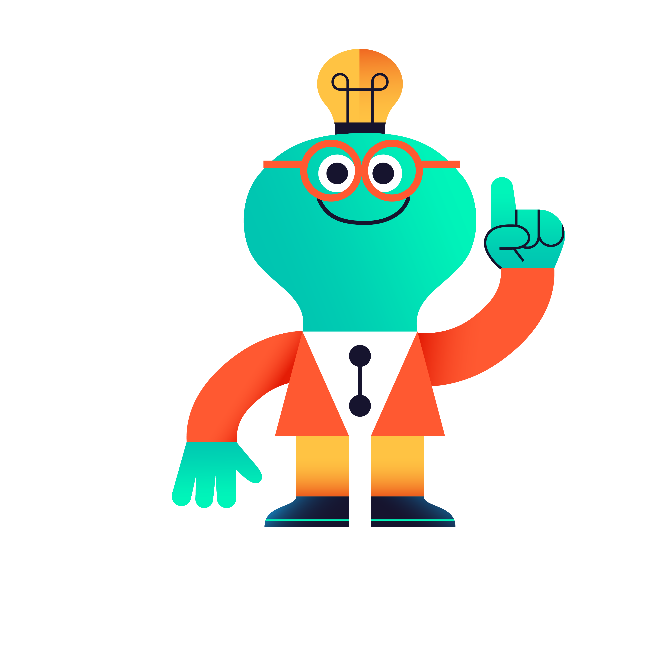 Virtual Agent
Customiser Tool
Quiz: Section 3
You have built a causal map using the customiser tool on earthquakes. What would you do to add more information on the concept on the Betty’s Brain interface?
Ask students to refer to their textbooks
Add new content to the resource editor
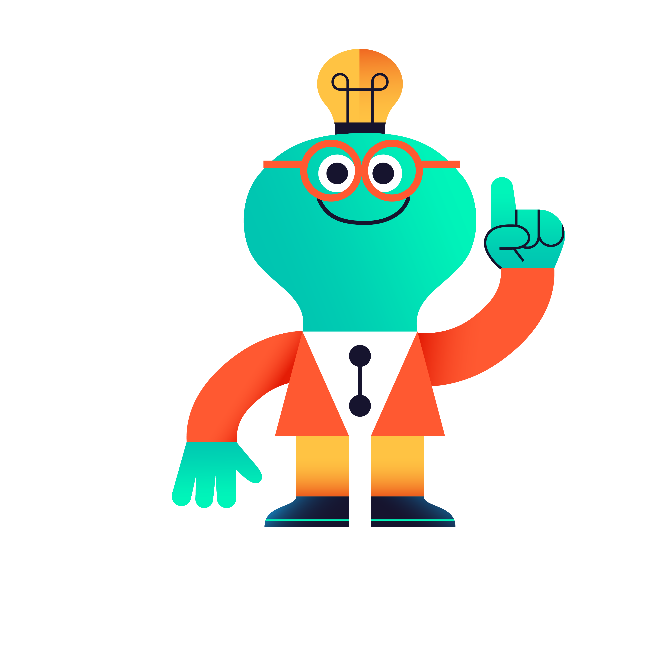 Ask Mr. Davis to clarify students’ questions
Ask students to use the internet
Quiz: Section 3
You have built a causal map using the customiser tool on earthquakes. What would you do to add more information on the concept on the Betty’s Brain interface?
Ask students to refer to their textbooks
Add new content to the resource editor
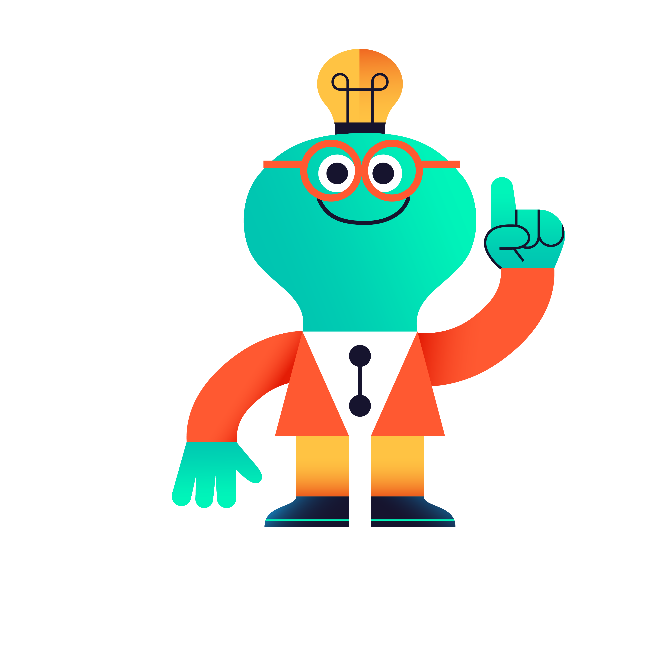 Ask Mr. Davis to clarify students’ questions
Ask students to use the internet
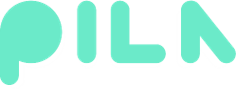 Congrats, you have finished Section 3!

Time for a quick break.
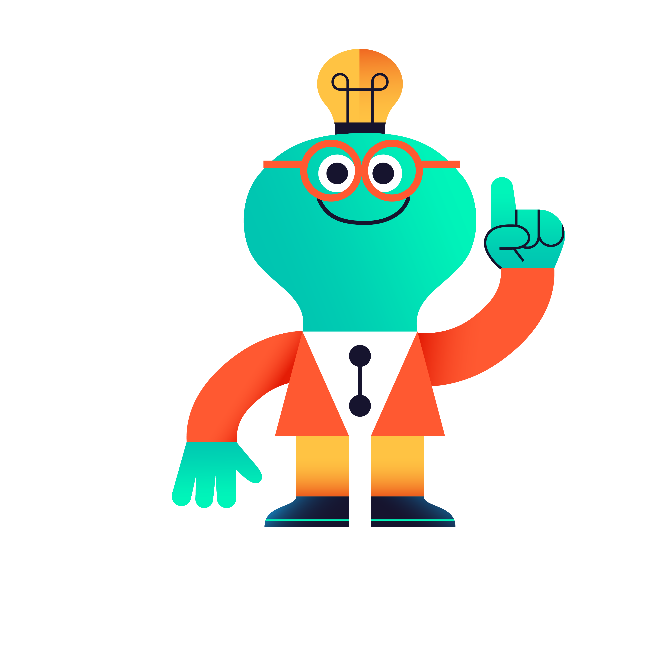 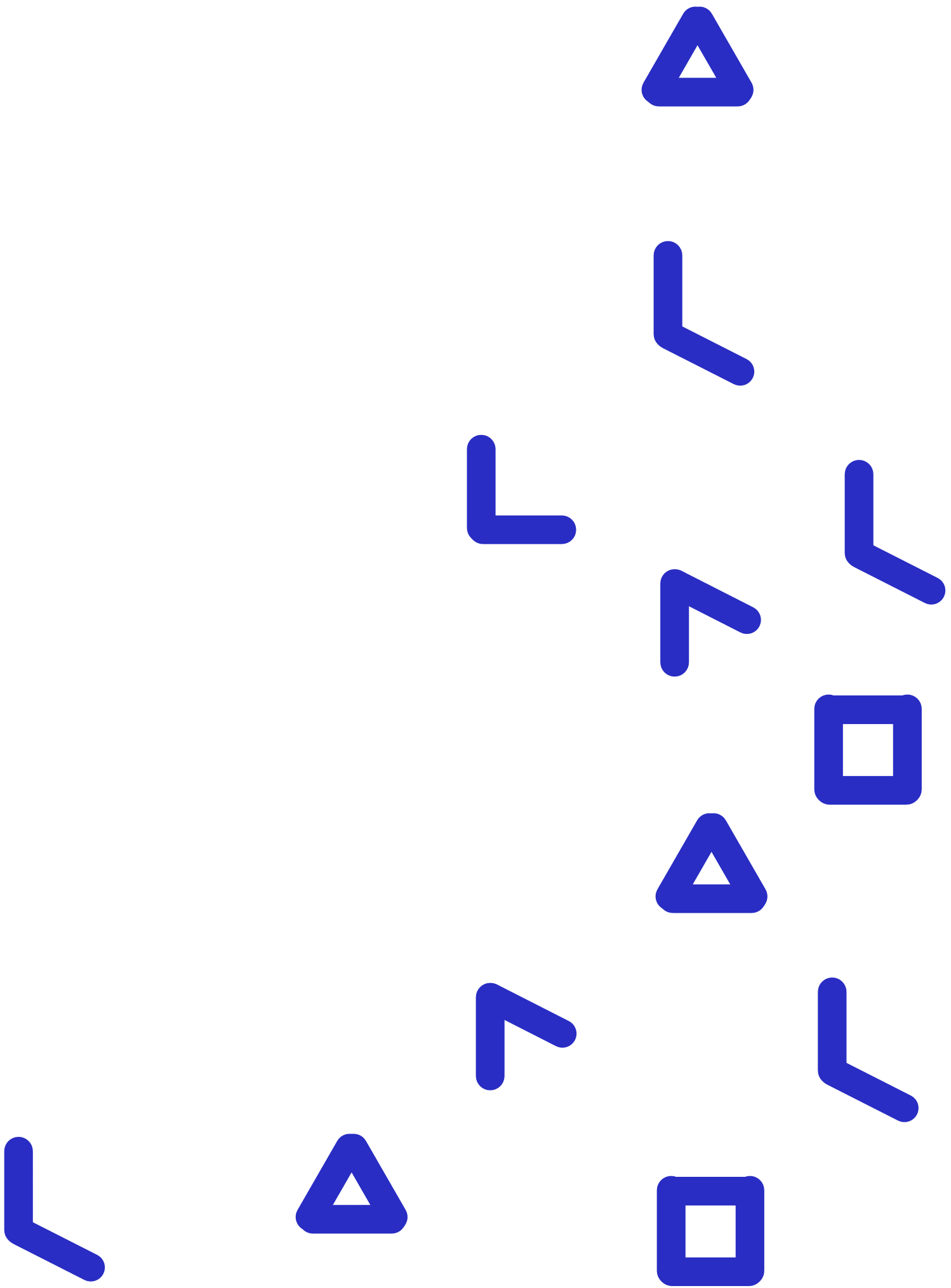 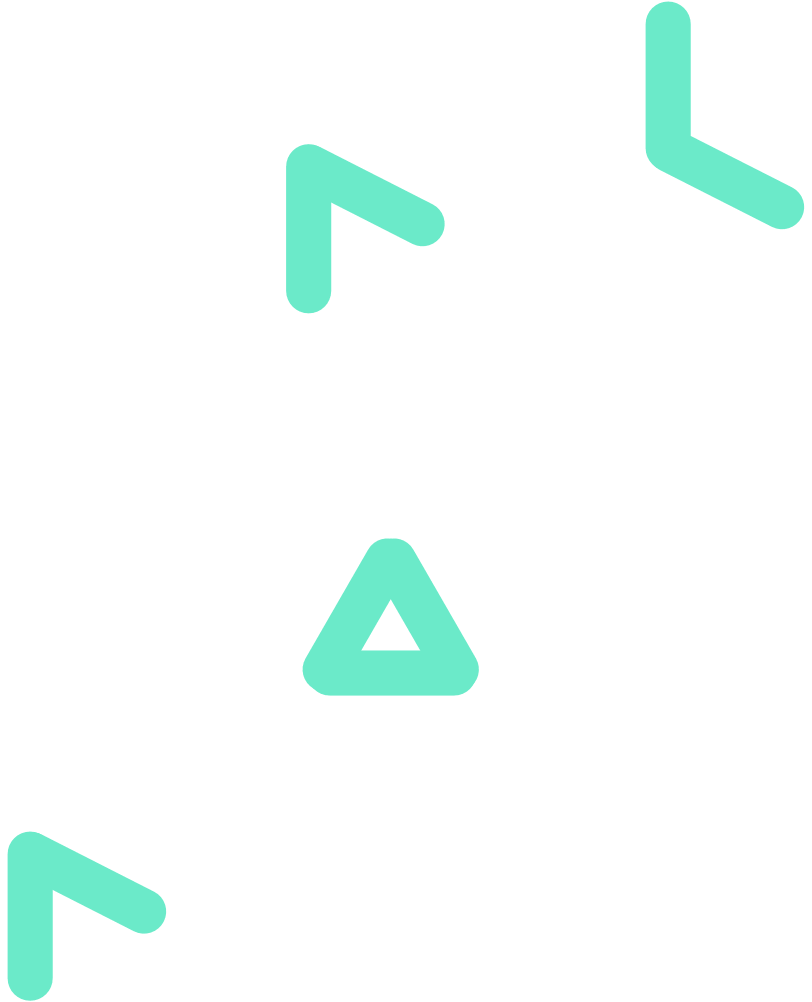 4
How can I view students’ progress?
BACK TO MAIN MENU
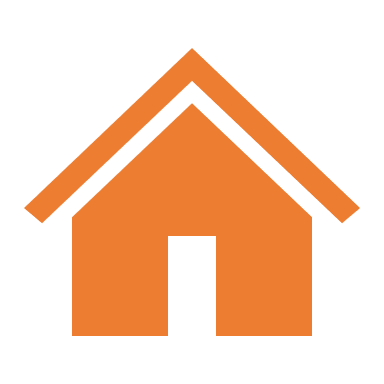 How can I view students' progress?
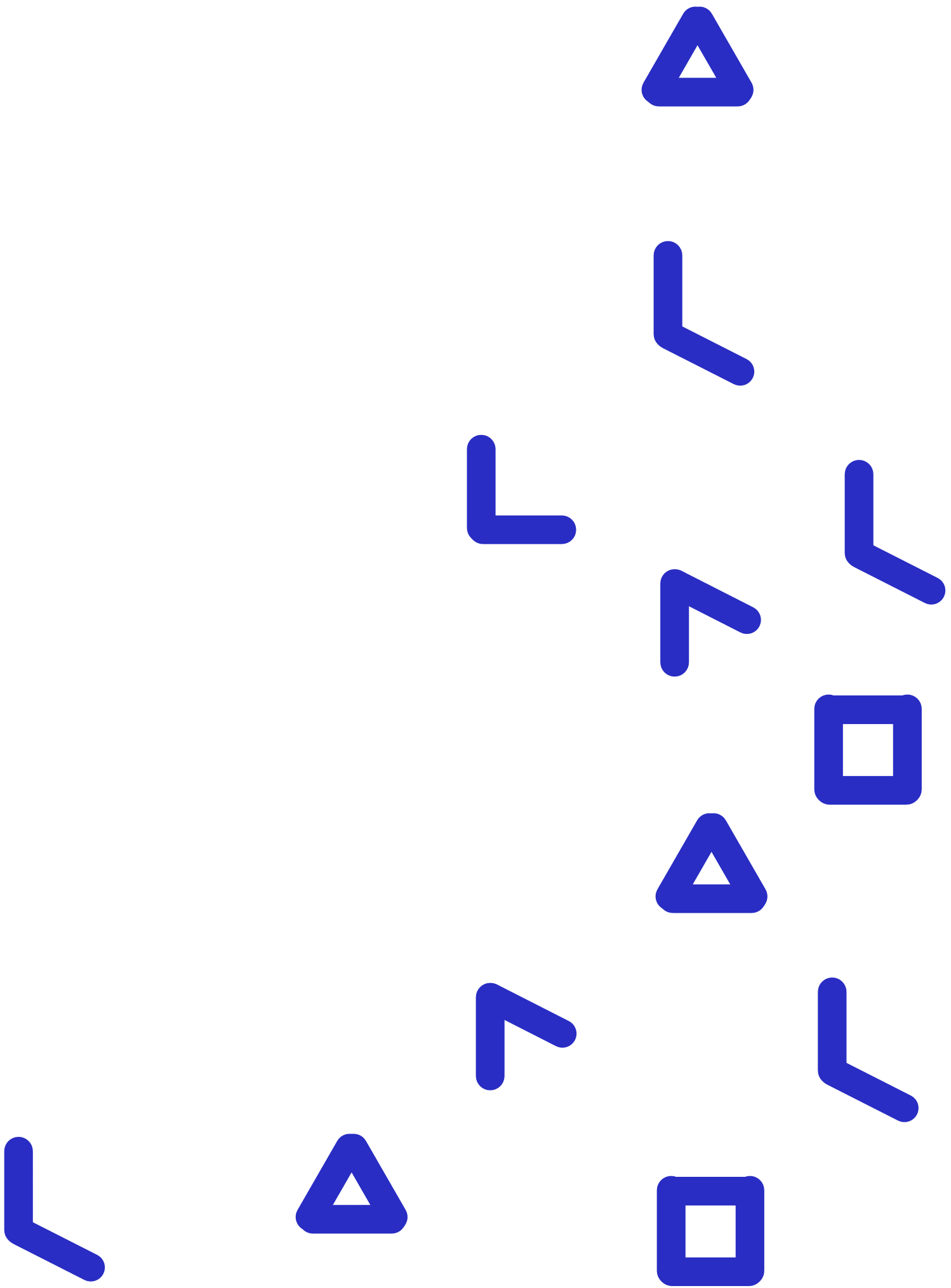 There are three ways for you to view your students' progress: using the expert map view, the log view, or the links view. The following slides explain each of the three views in more detail.
Dashboard Views
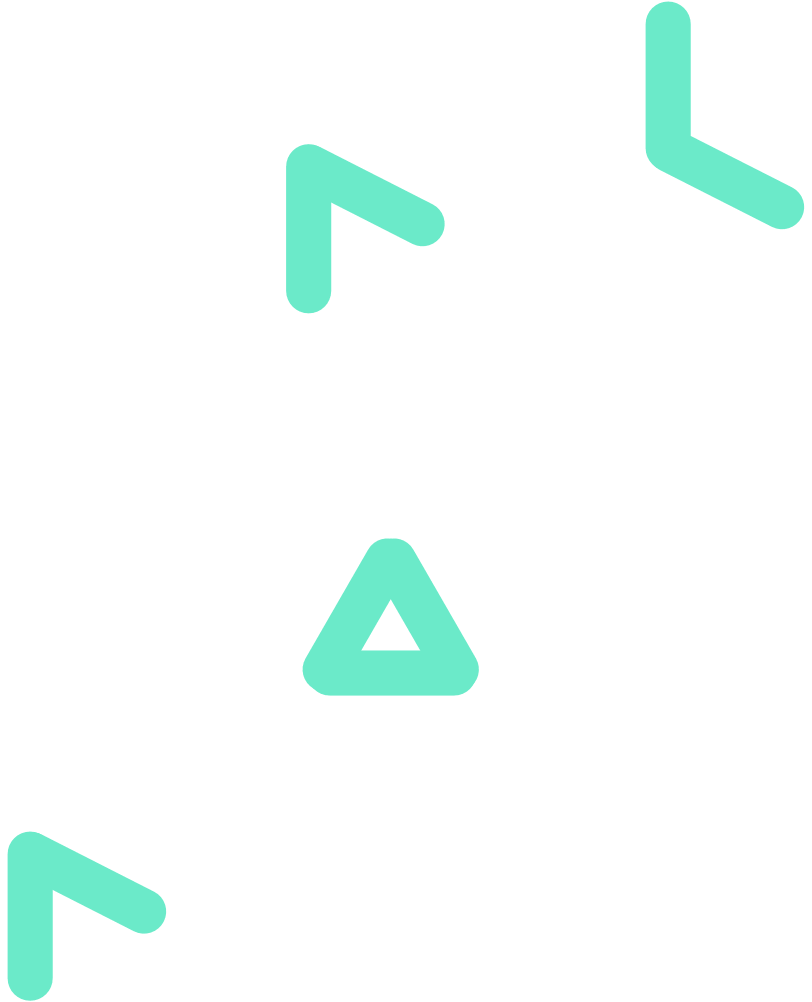 Expert Map View
Links View
Log View
Expert View
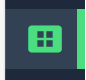 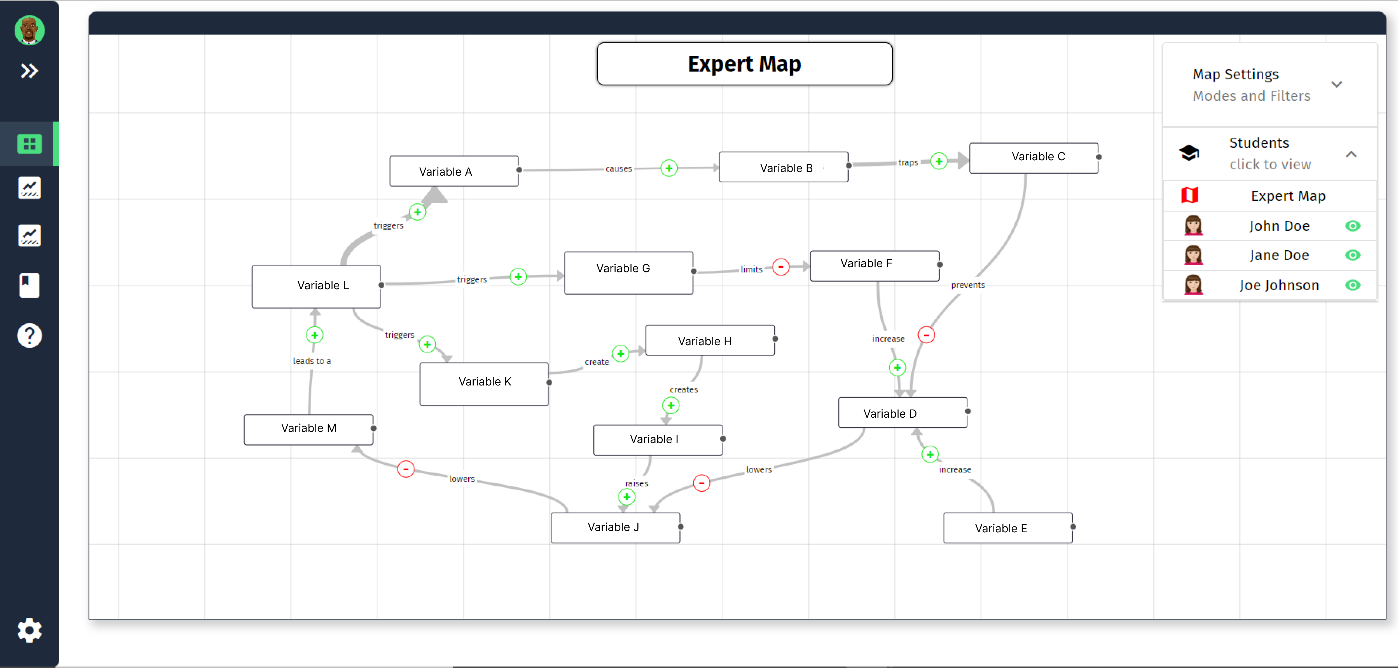 This is the default mode called the ‘expert view’, in which you can view the correct and complete map of a specific unit. You can personalise it to see what you want by using the ‘Map Settings’ menu.
In this view, you can hover over each link and see how many students got that link right, how many got it reversed (e.g., BA instead of AB), and how many got it wrong (e.g. incorrectly marked a      link as a       link).
Expert View
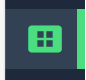 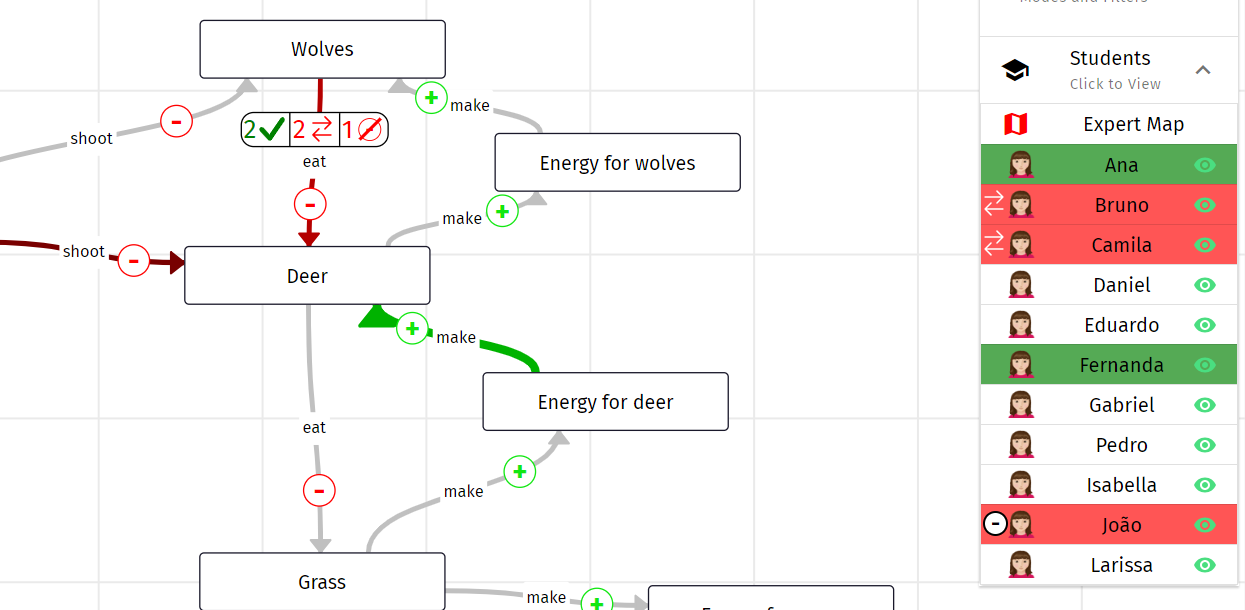 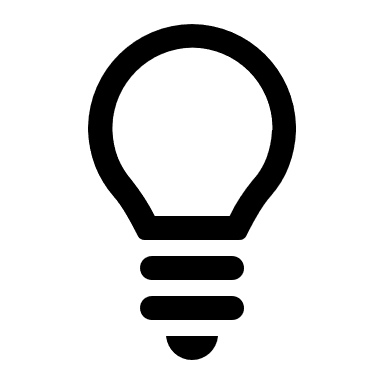 When you hover a link in the Expert View, you can see on the right which students have got the link wrong, reversed, correct, or missing.
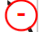 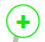 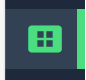 Expert View
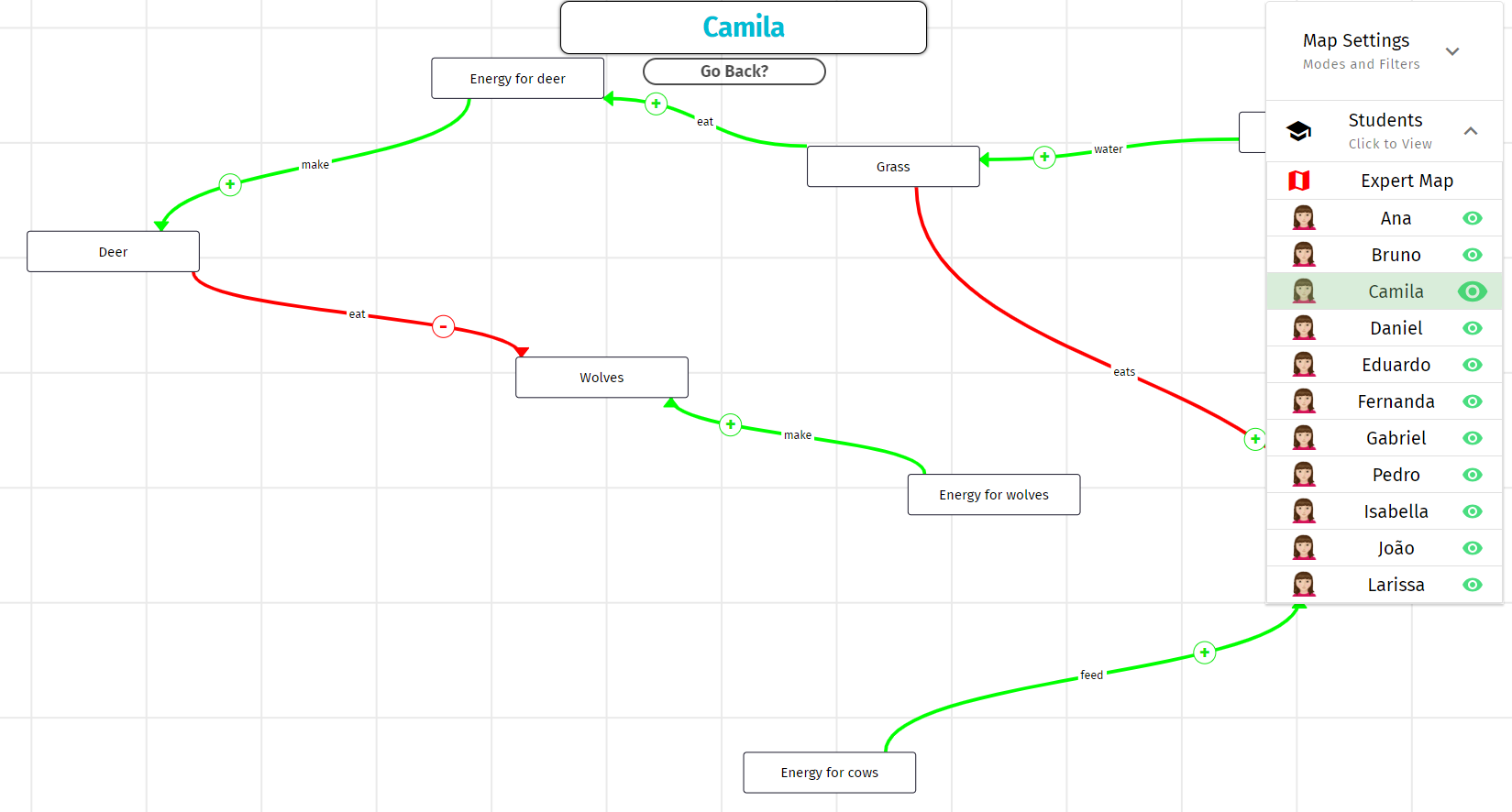 You can also click on the eye button next to the student’s name to see their screen in real-time.
Expert View
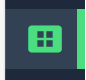 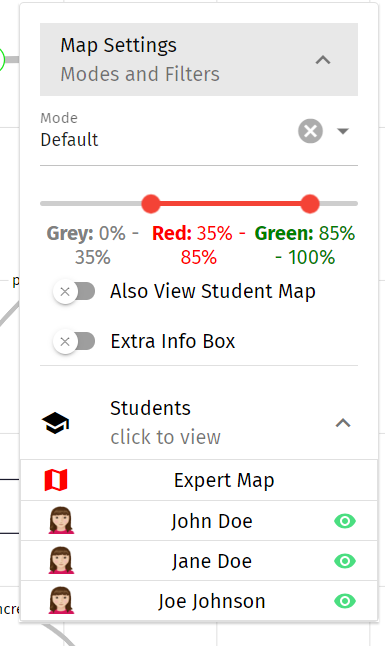 Using the sliders in the ‘Map Settings’ menu, you can set thresholds that modify the appearance of the main expert map according to the percentage of students who get each link right or wrong.
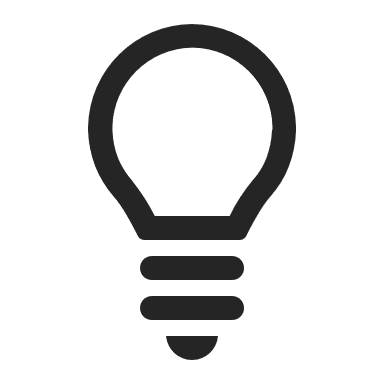 For example, you could decide that if 85% or more students get a link right, that link should be colored green on the map, while if between 35% to 85% get it wrong, it should be colored red.
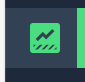 Log View Dashboard
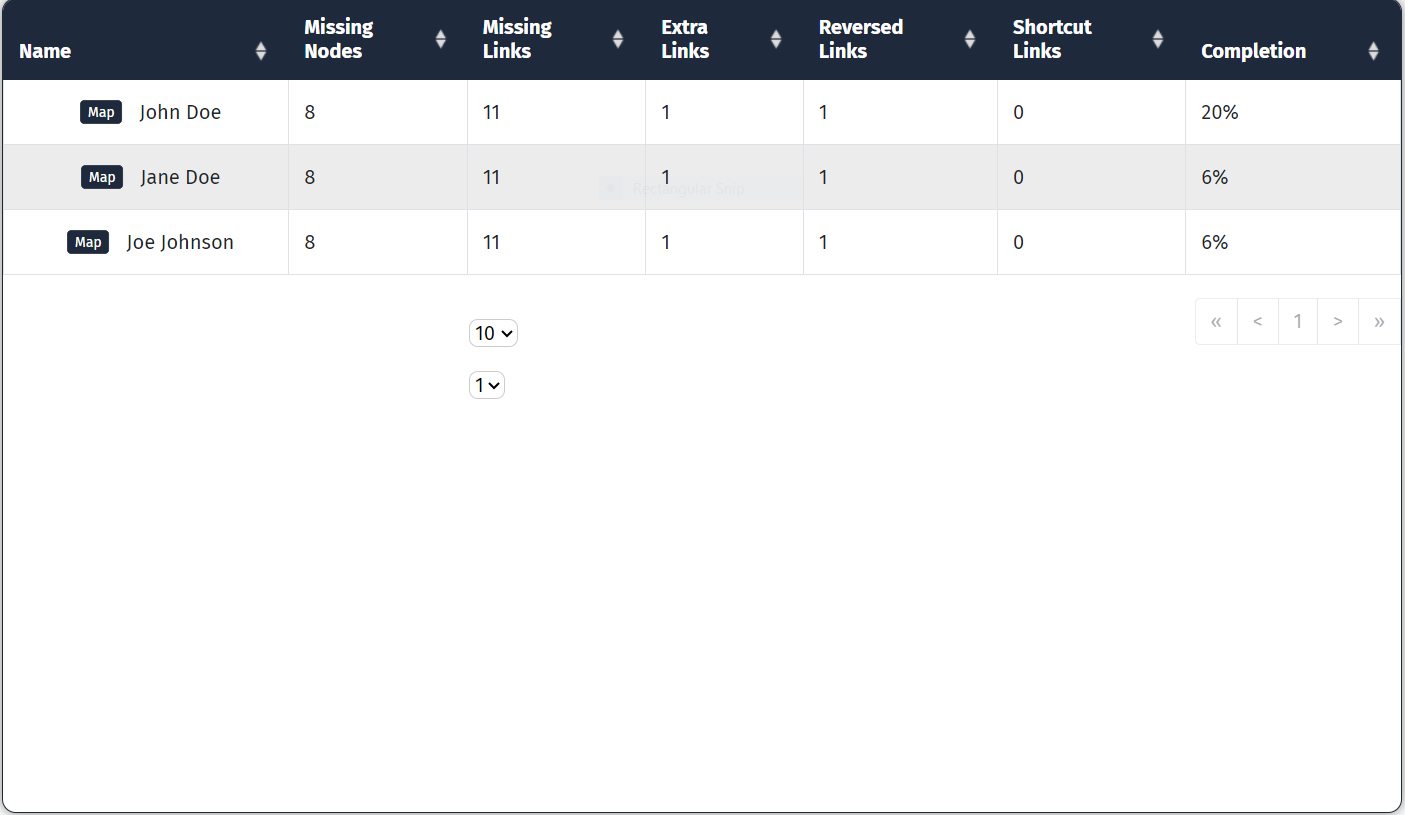 The log view dashboard is where you can see the progress of each individual student. This view gives you information on missing nodes, missing links, reversed links, extra links, shortcut links, and the overall map completion rate of each student. 

The slides that follow explain each of these terms in more detail.
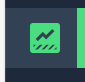 Log View Dashboard
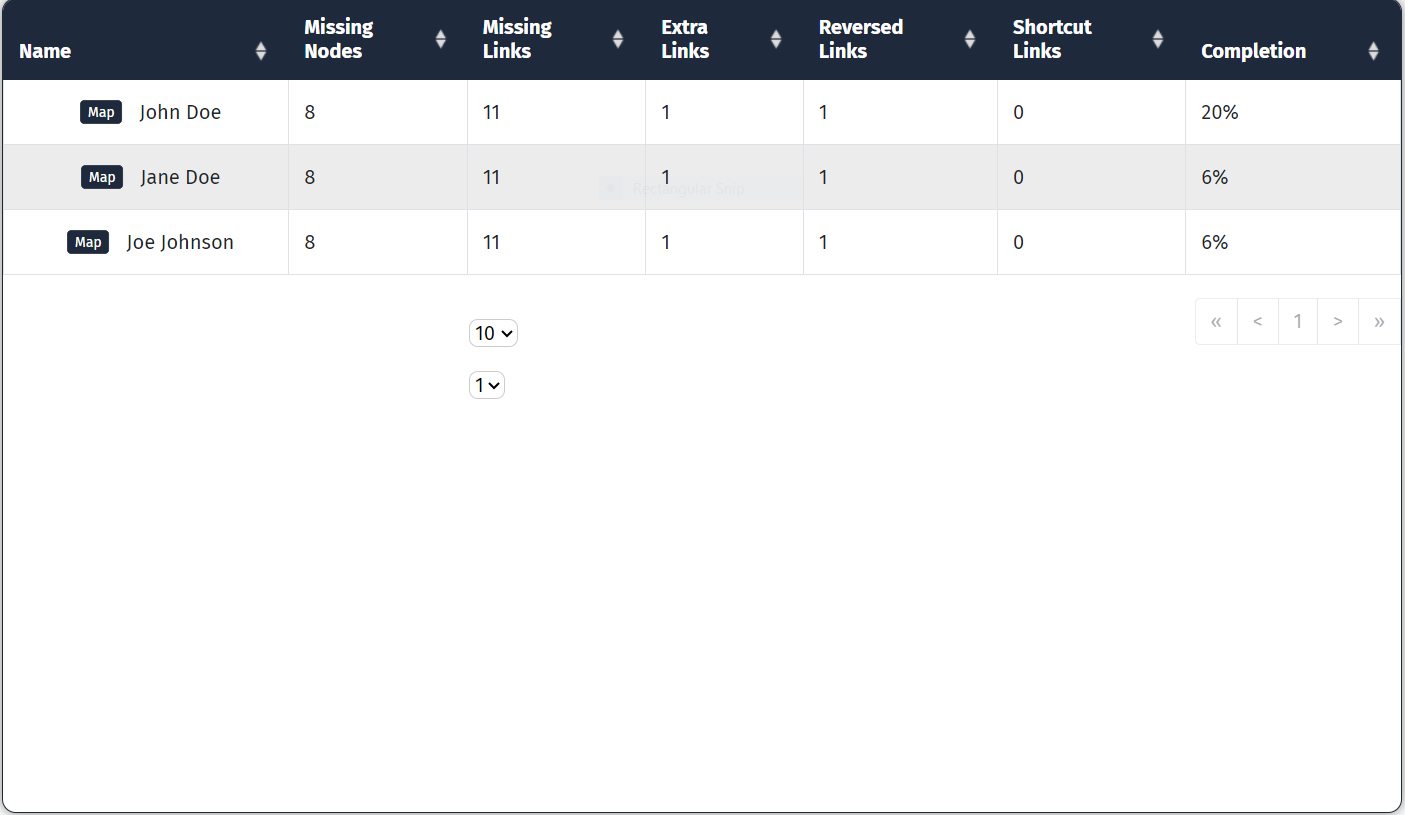 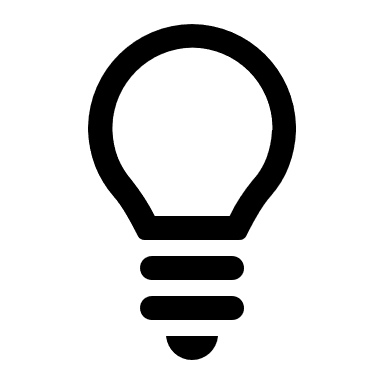 ‘Missing nodes’ refer to the concepts that are not yet included in the map
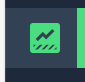 Log View Dashboard
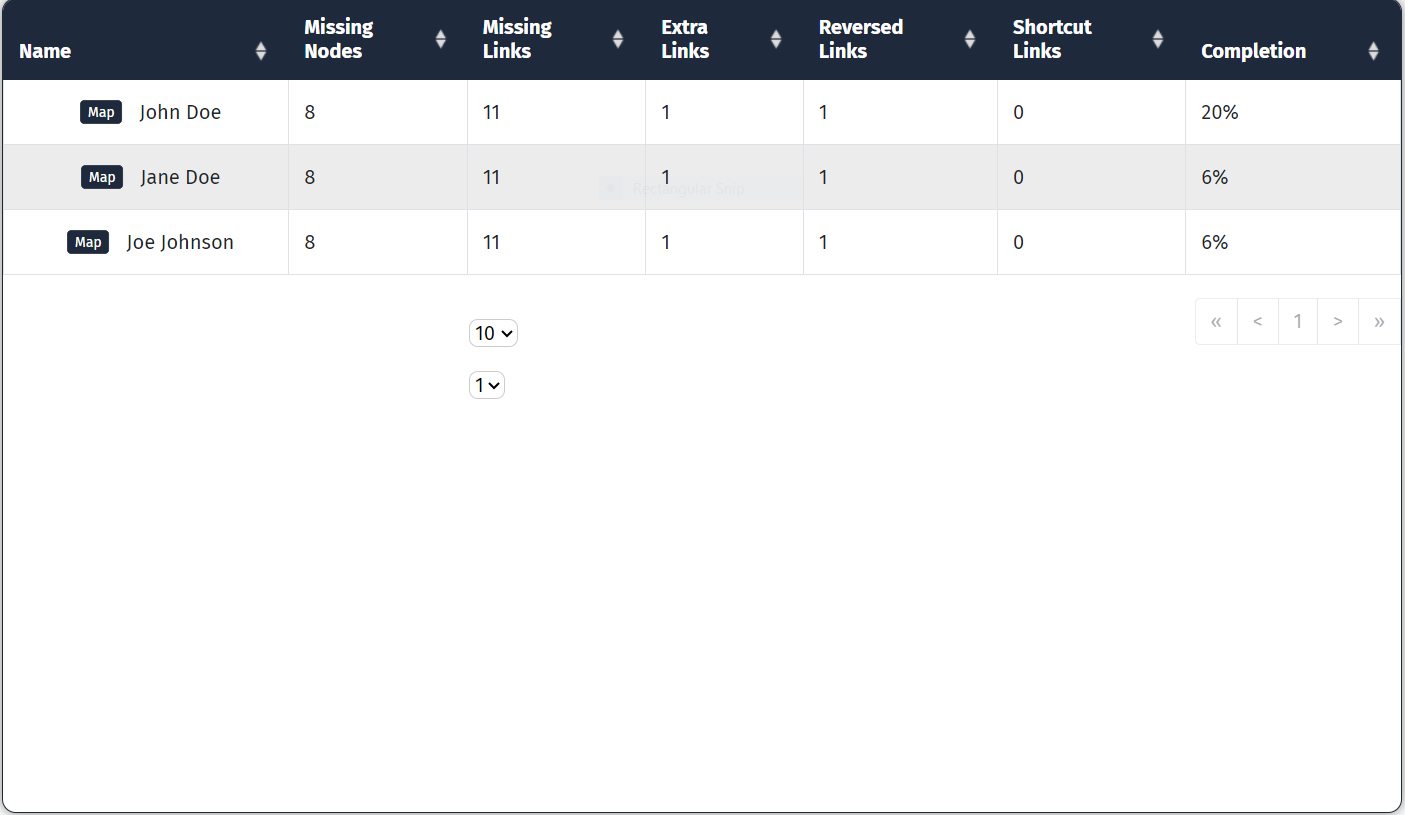 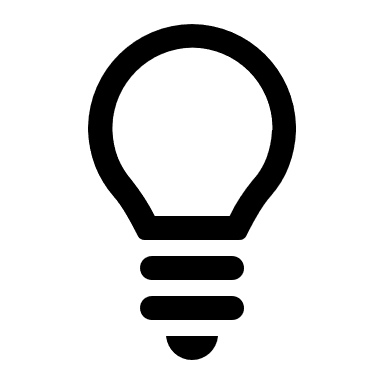 ‘Missing links’ refer to the links that the student did not include in their map but could be made because the concepts are already in their causal map.
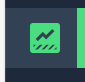 Log View Dashboard
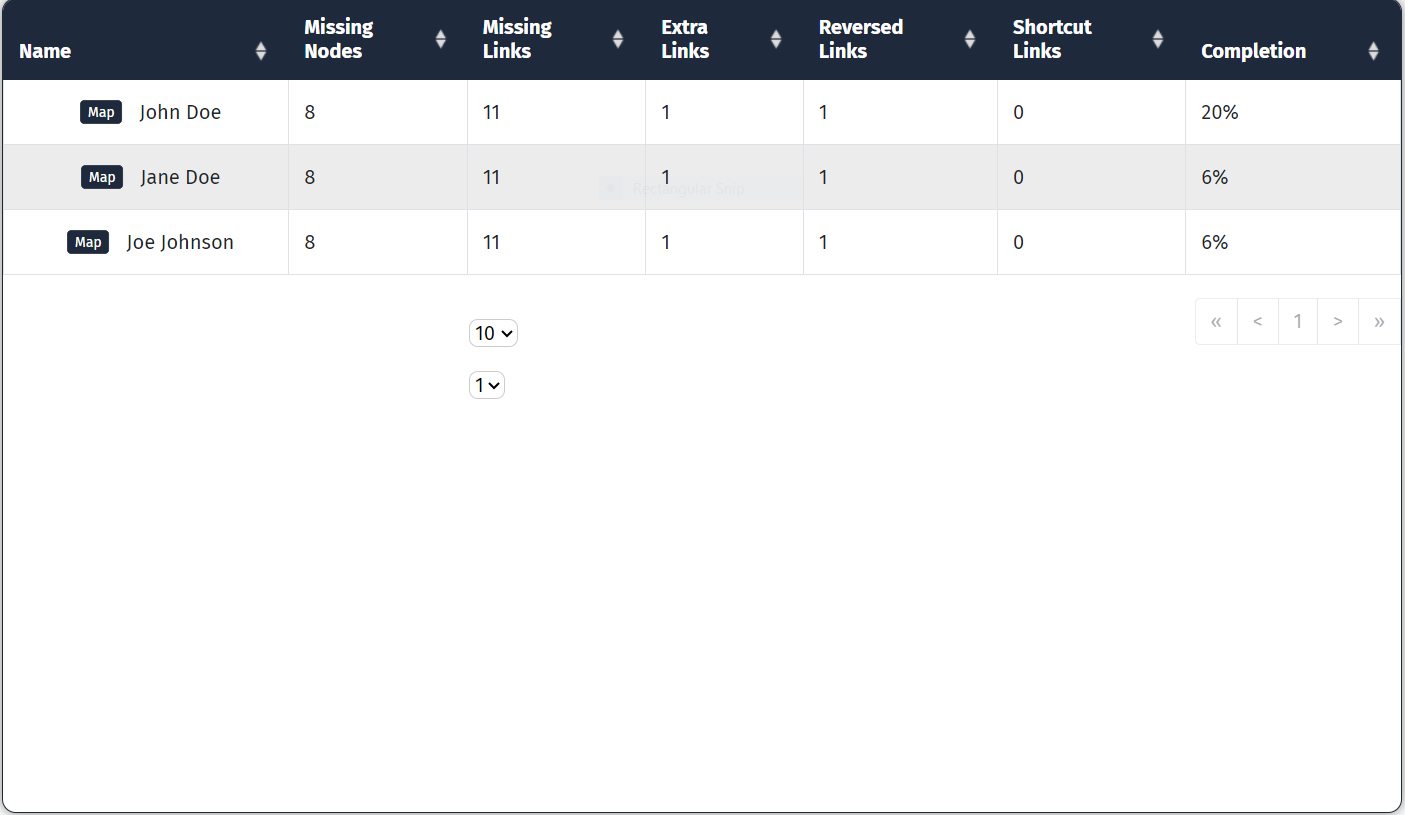 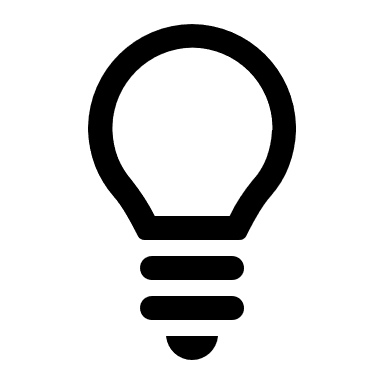 ‘Extra links’ are links that the student has drawn but are not included in the expert map
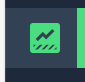 Log View Dashboard
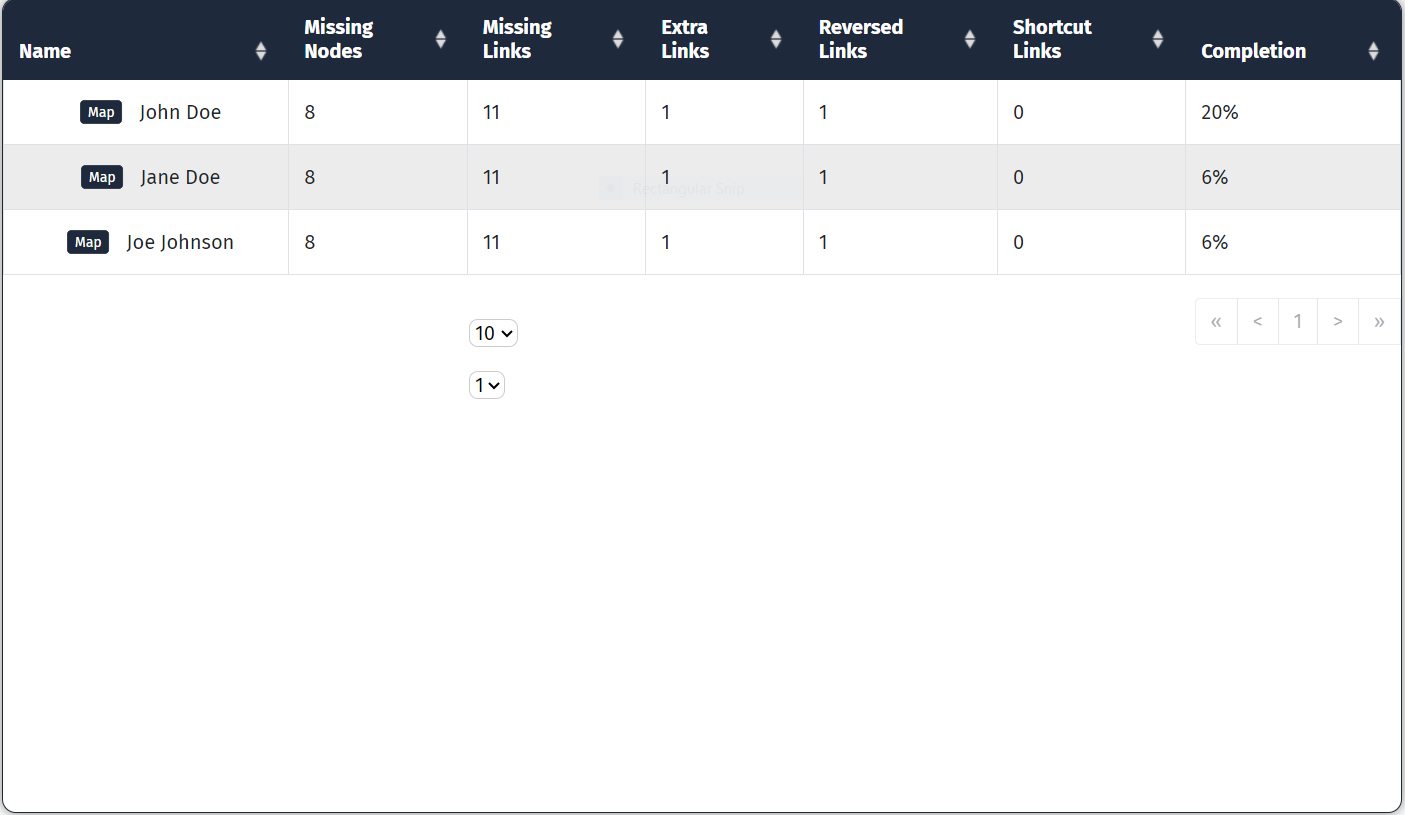 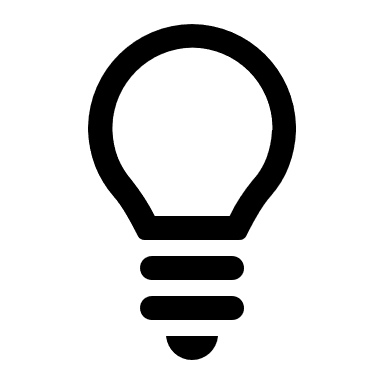 ‘Reversed links’ are links that go from concept B  concept A instead of the correct A  B direction.
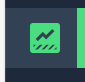 Log View Dashboard
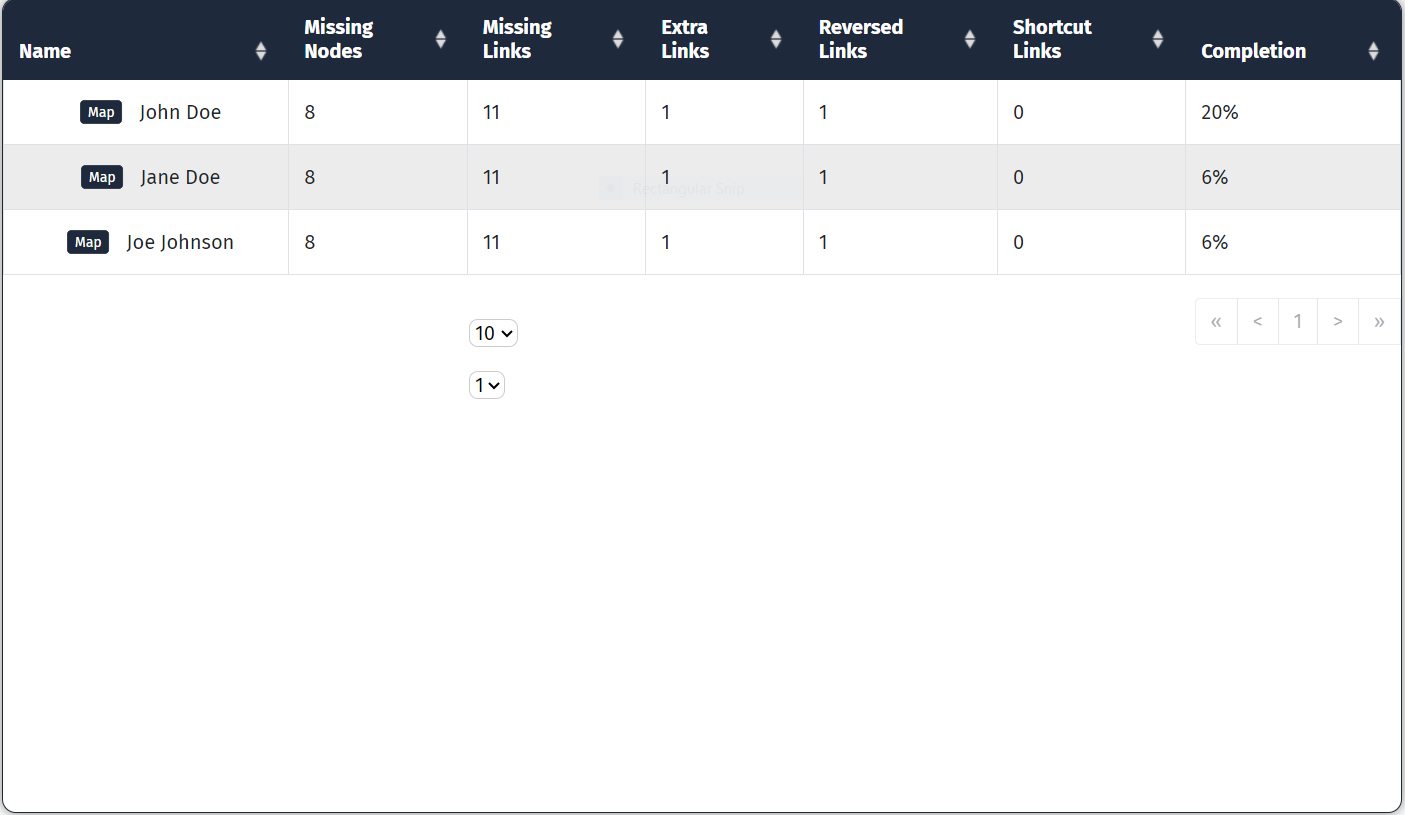 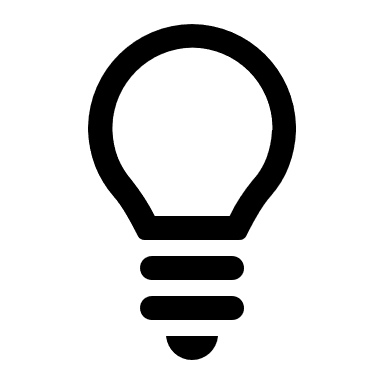 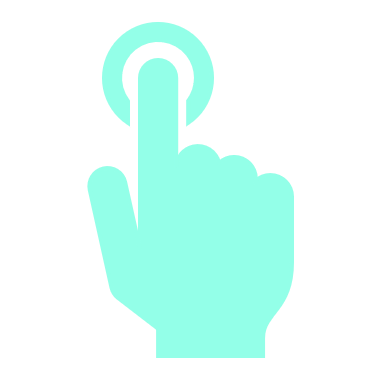 ‘Shortcut links’ are links in which the student connected two concepts A and B directly, skipping a necessary mediating concept C
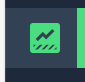 Log View Dashboard
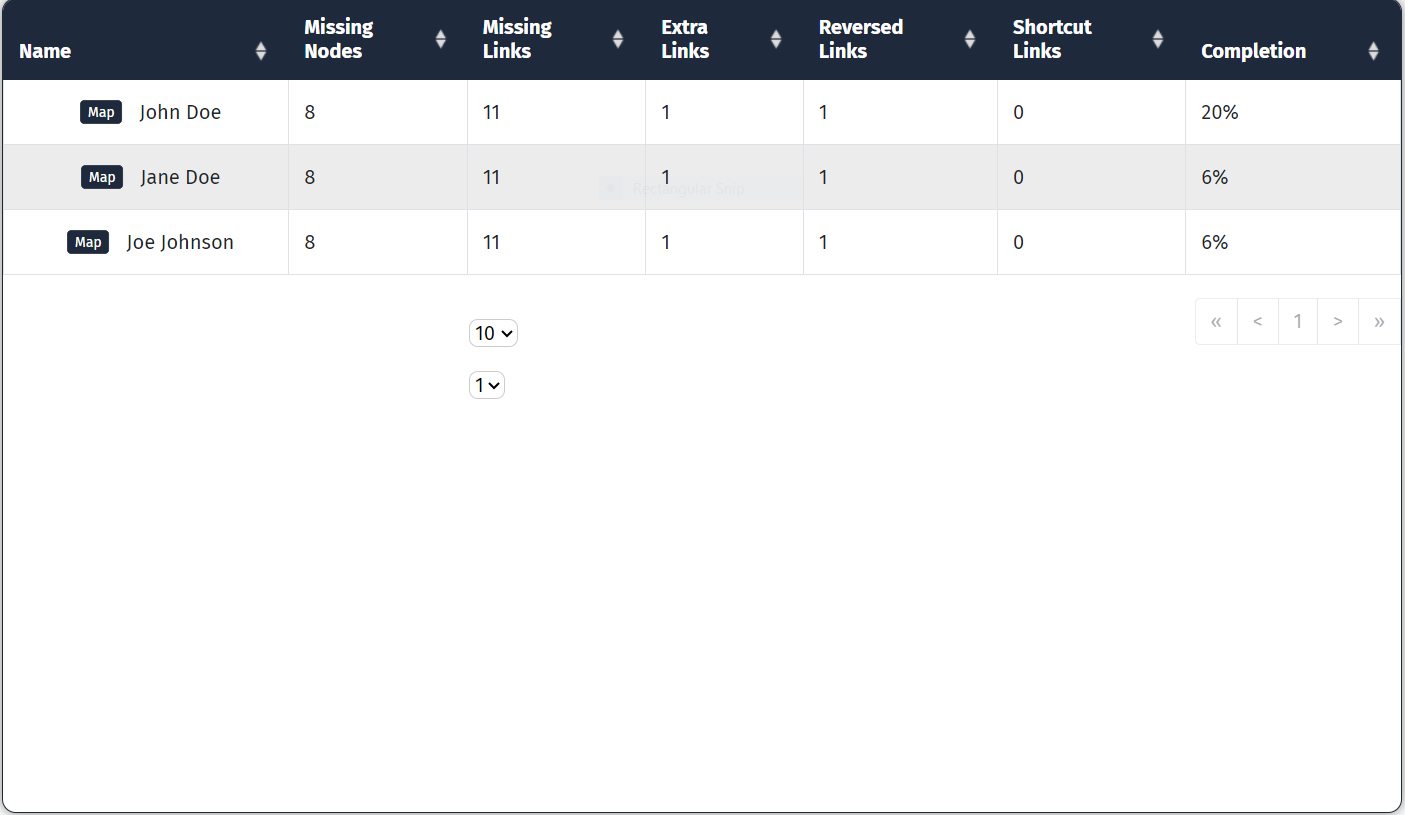 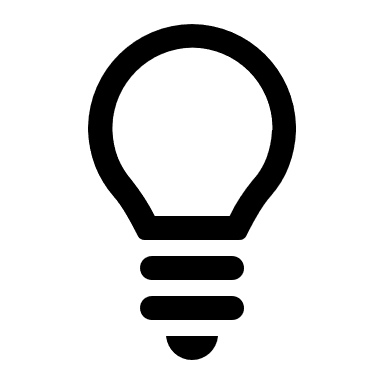 This refers to the student’s completion rate of the map (i.e., the extent to which the student has replicated the underlying expert map)
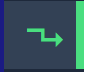 Links View Dashboard
The ‘links view’ provides information on which sections of the map – and in turn, which concepts within the scientific phenomenon – are proving to be more challenging for students to understand.
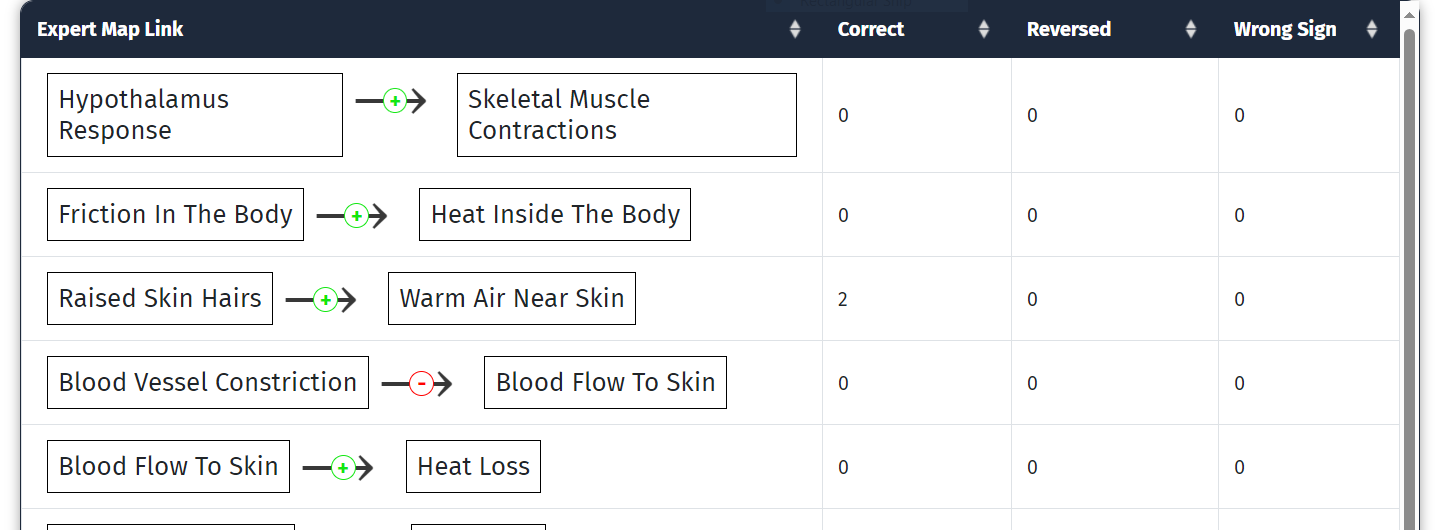 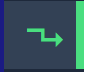 Links View Dashboard
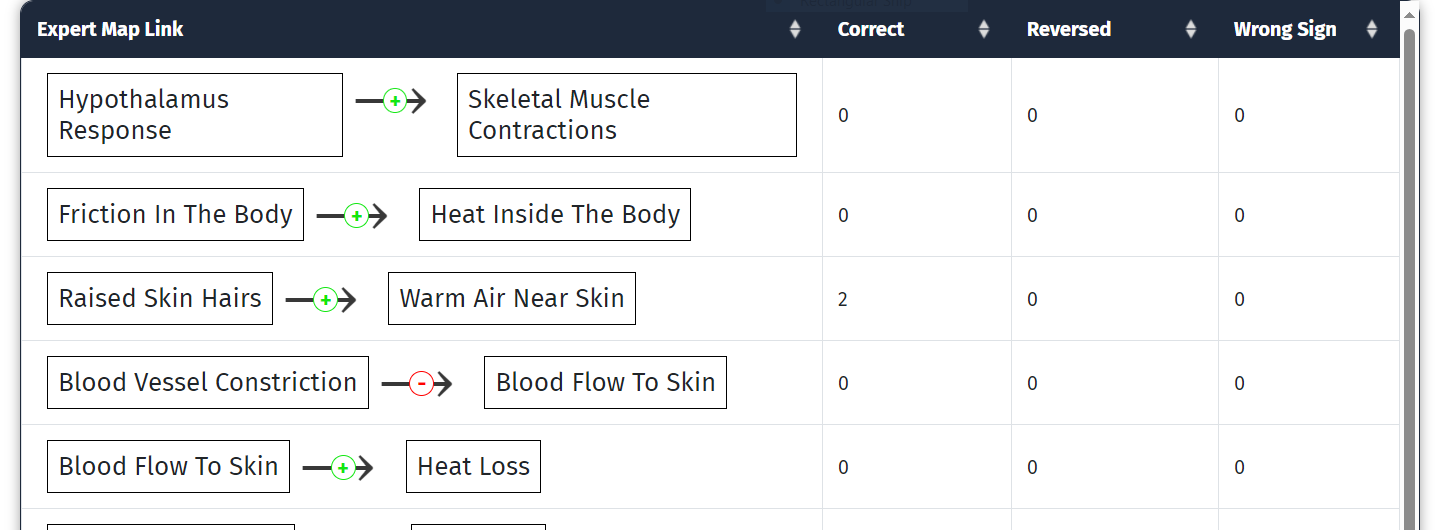 The number of students who correctly included the link in their own map
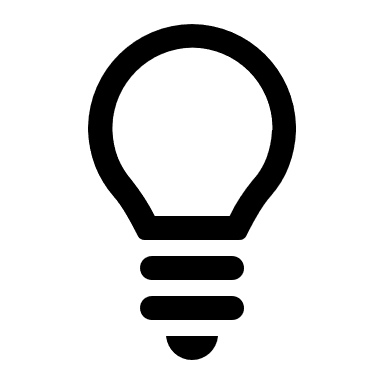 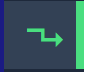 Links View Dashboard
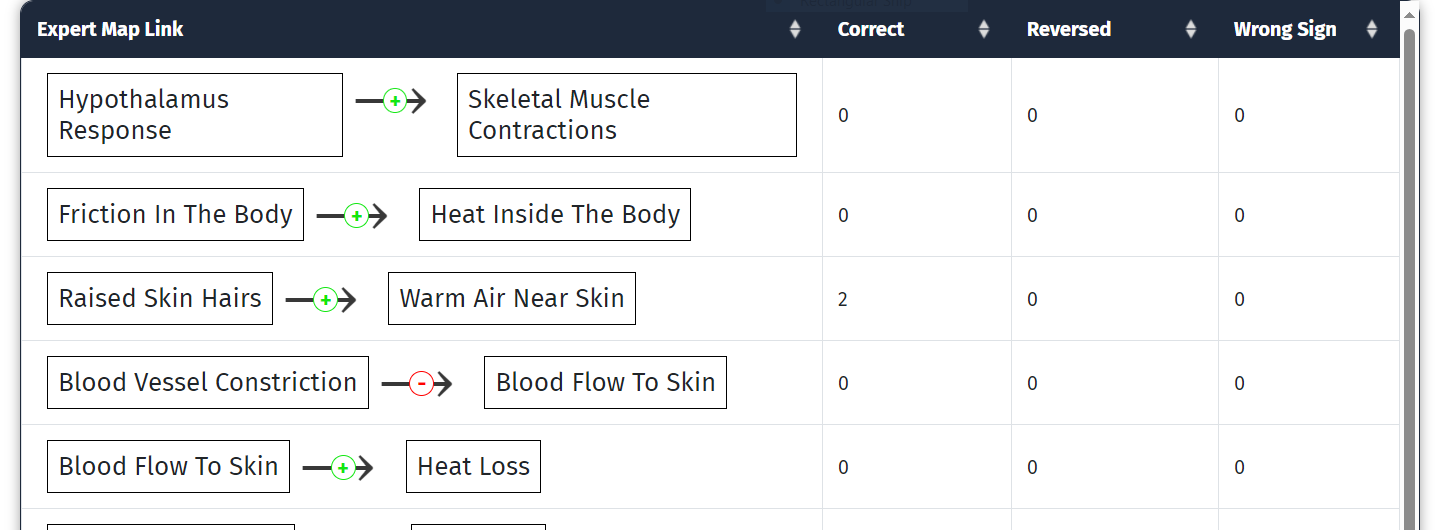 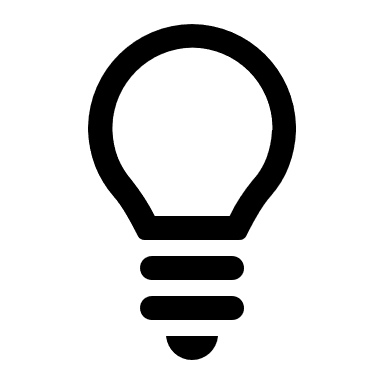 The number of students who reversed the link
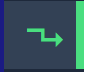 Links View Dashboard
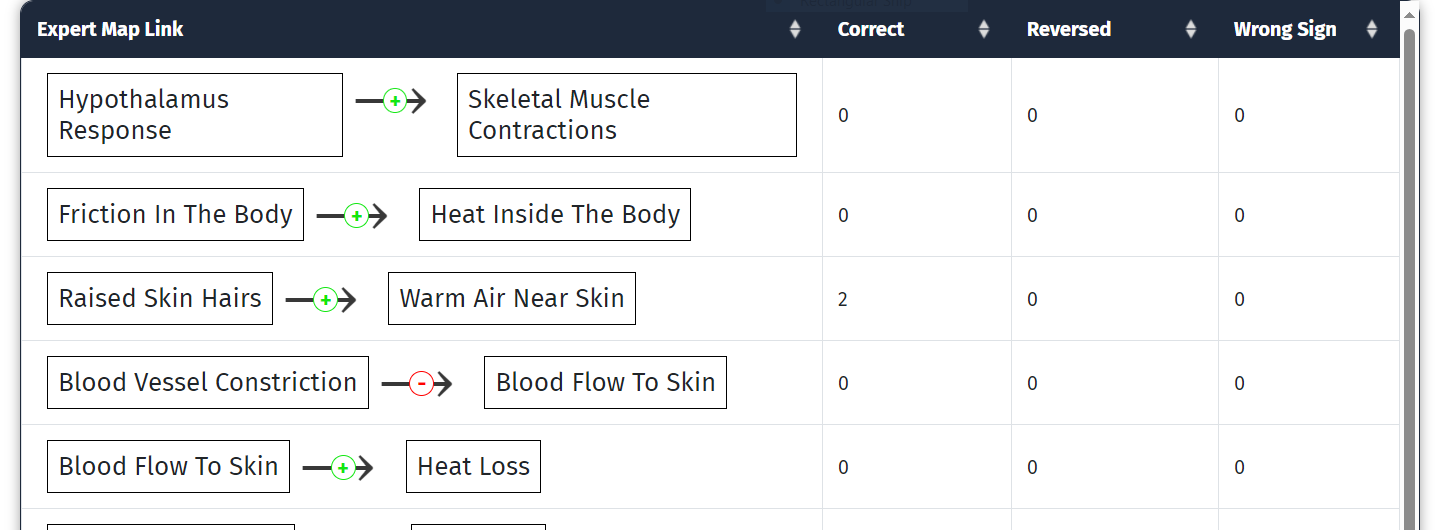 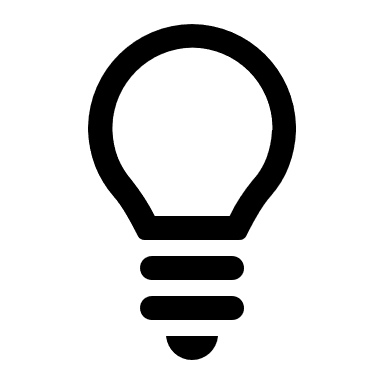 The number of students who labelled it with the wrong sign
Quiz: Section 4
Which of the following views shows you the full and correct map?
Log View
Expert View
Links View
Dashboard View
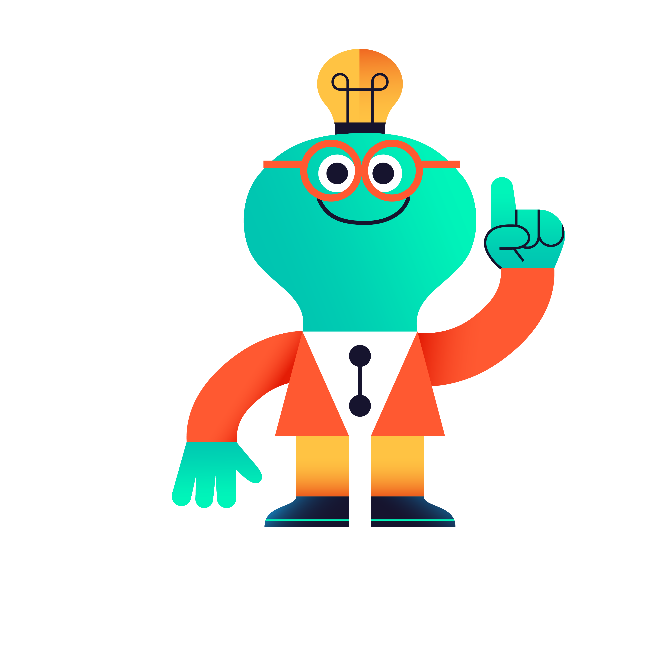 Quiz: Section 4
Which of the following views shows you the full and correct map?
Log View
Expert View
Links View
Dashboard View
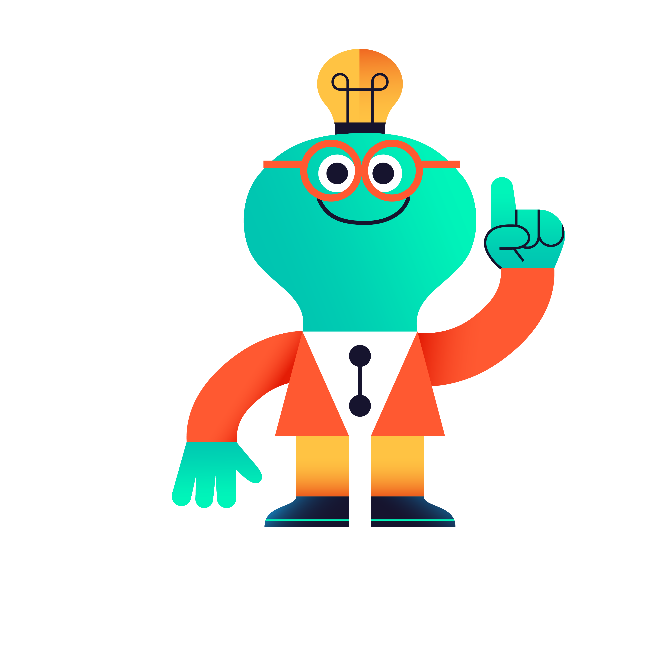 Quiz: Section 4
Greenhouse gas emissions (A) increase global temperatures (B) which in turn increase sea levels (C). One of your students creates a positive link A  C in their causal map (forgetting B). What kind of a link is this?
Missing Link
Reversed Link
Missing Node
Shortcut Link
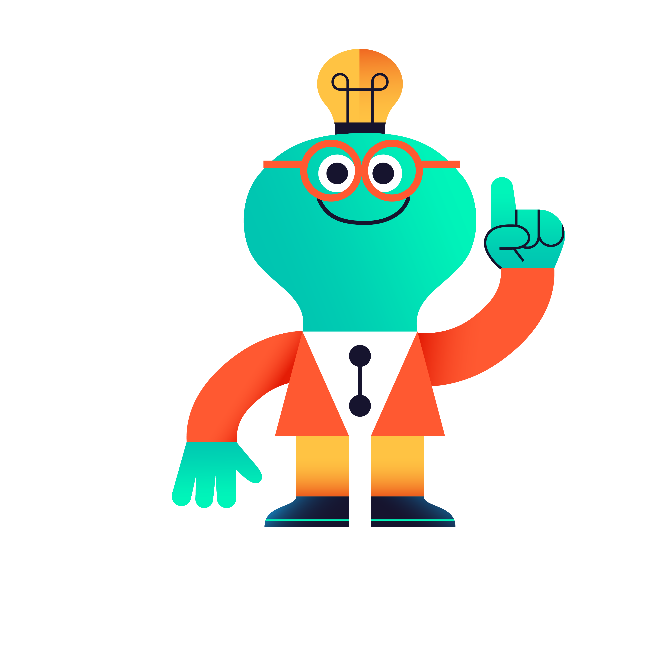 Quiz: Section 4
Greenhouse gas emissions (A) increase global temperatures (B) which in turn increase sea levels (C). One of your students creates a positive link A  C in their causal map (forgetting B). What kind of a link is this?
Missing Link
Reversed Link
Missing Node
Shortcut Link
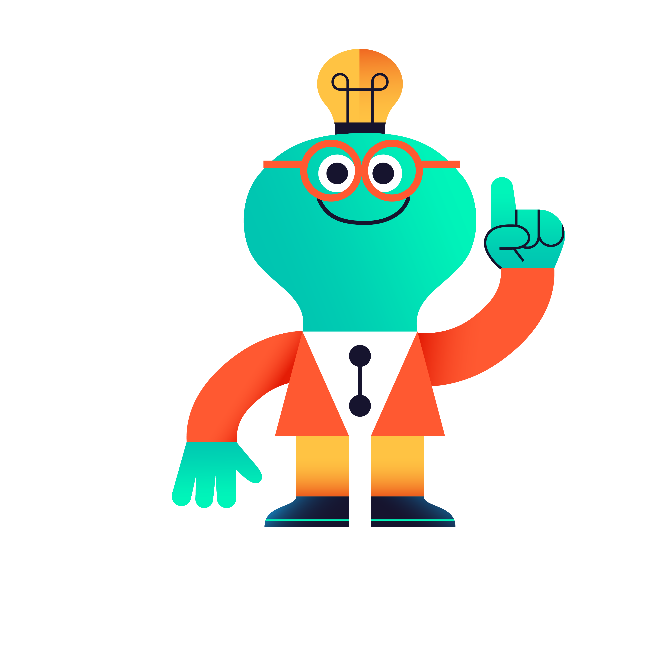 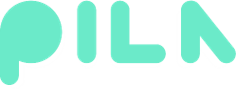 Congratulations, you’re all done! Take a few moments to look at a quick recap in the next slide.
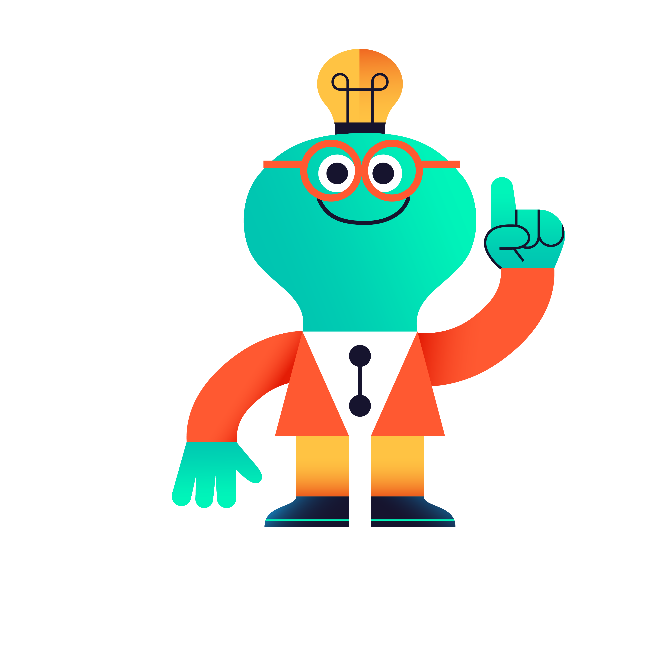 [Speaker Notes: One dense slide here]
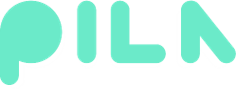 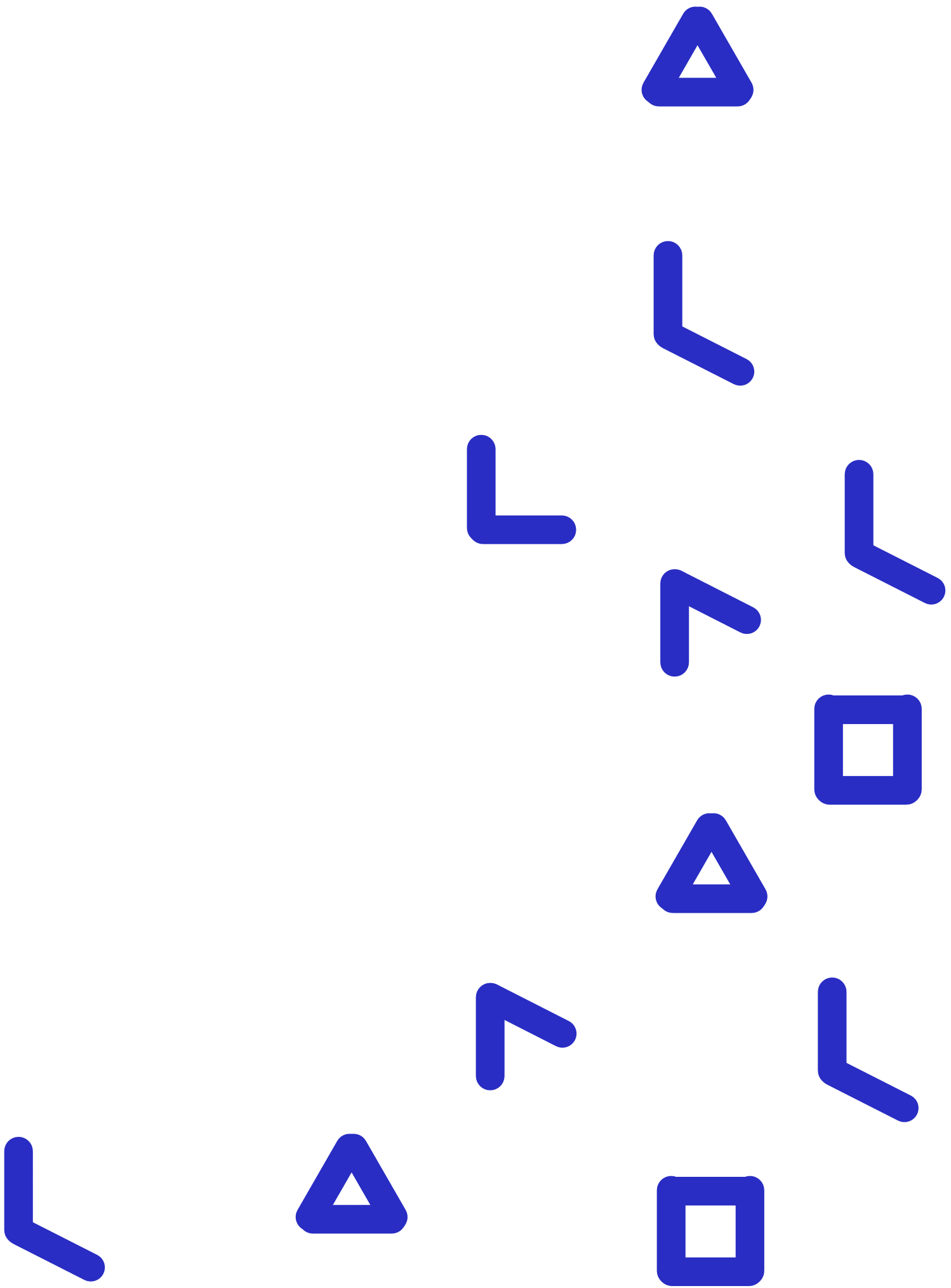 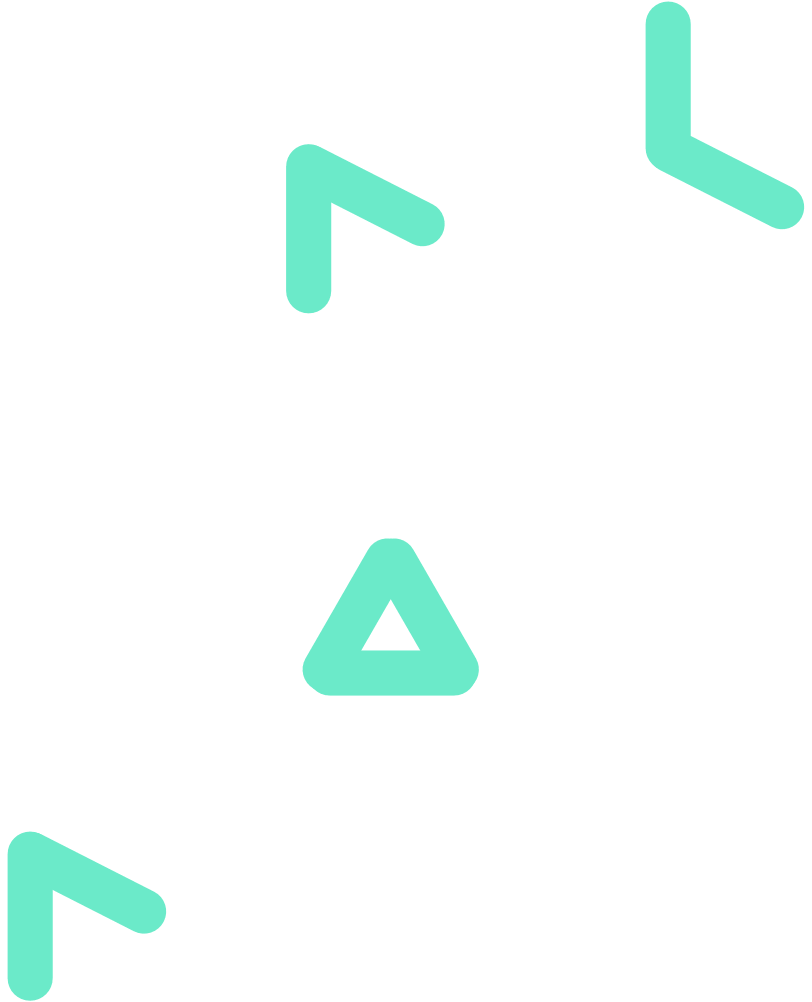 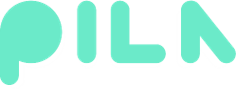 Well-done! You’re ready to use Betty’s Brain with your students.
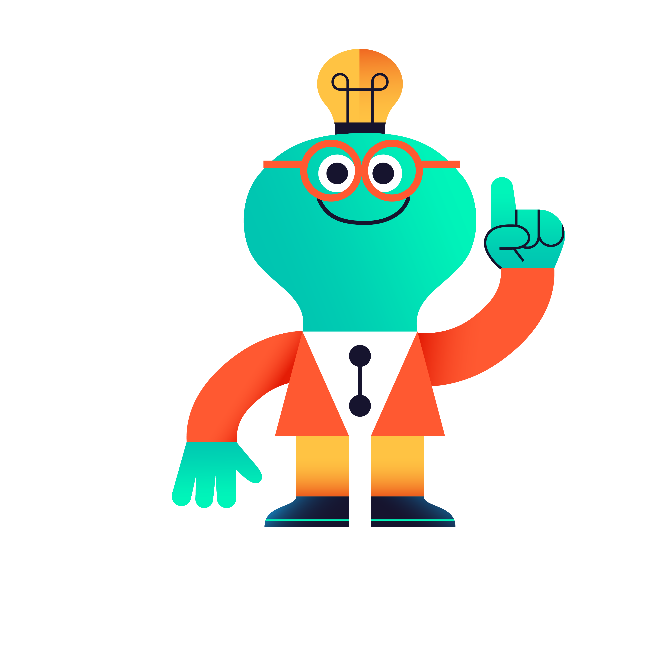